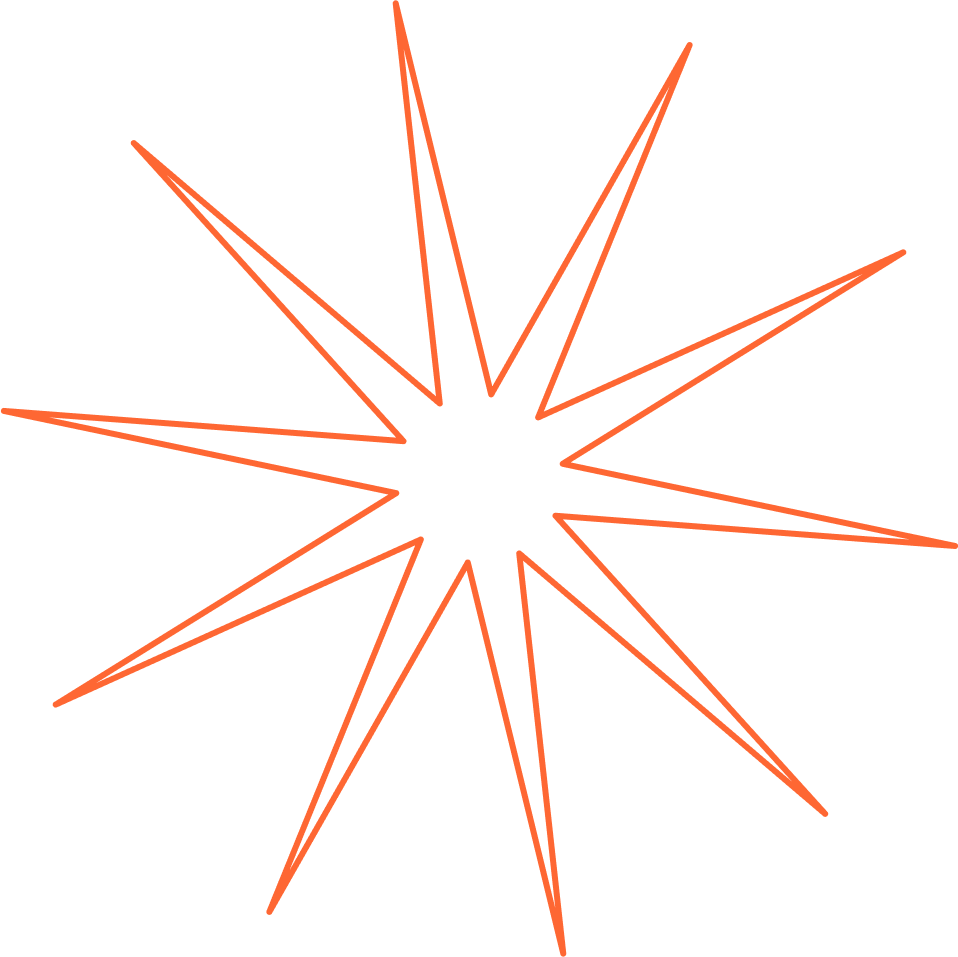 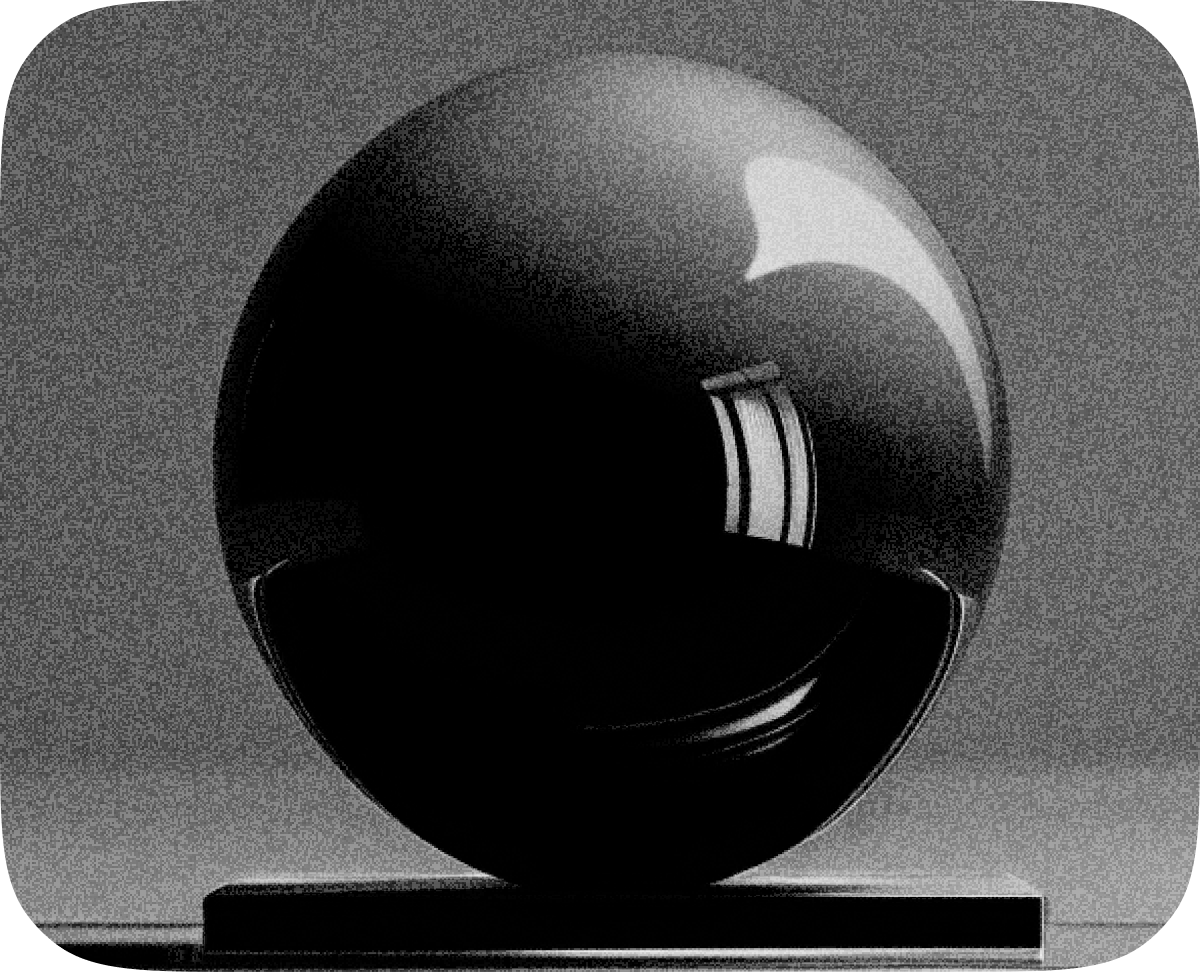 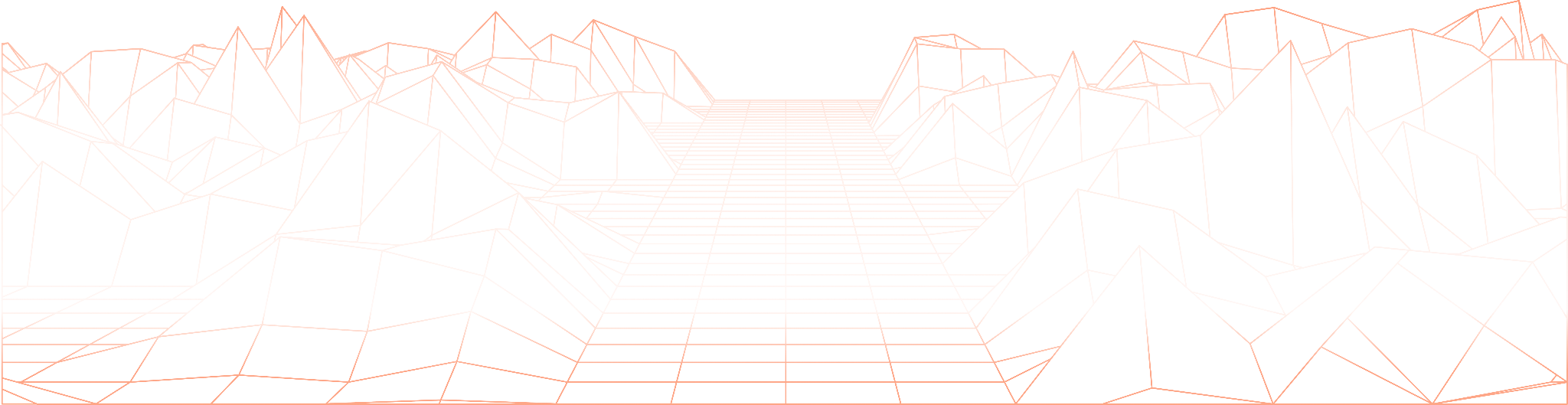 Никита Архипов
Директор по маркетингу Tomoru
Умеют ли ИИ выполнять задачи без человека?
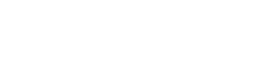 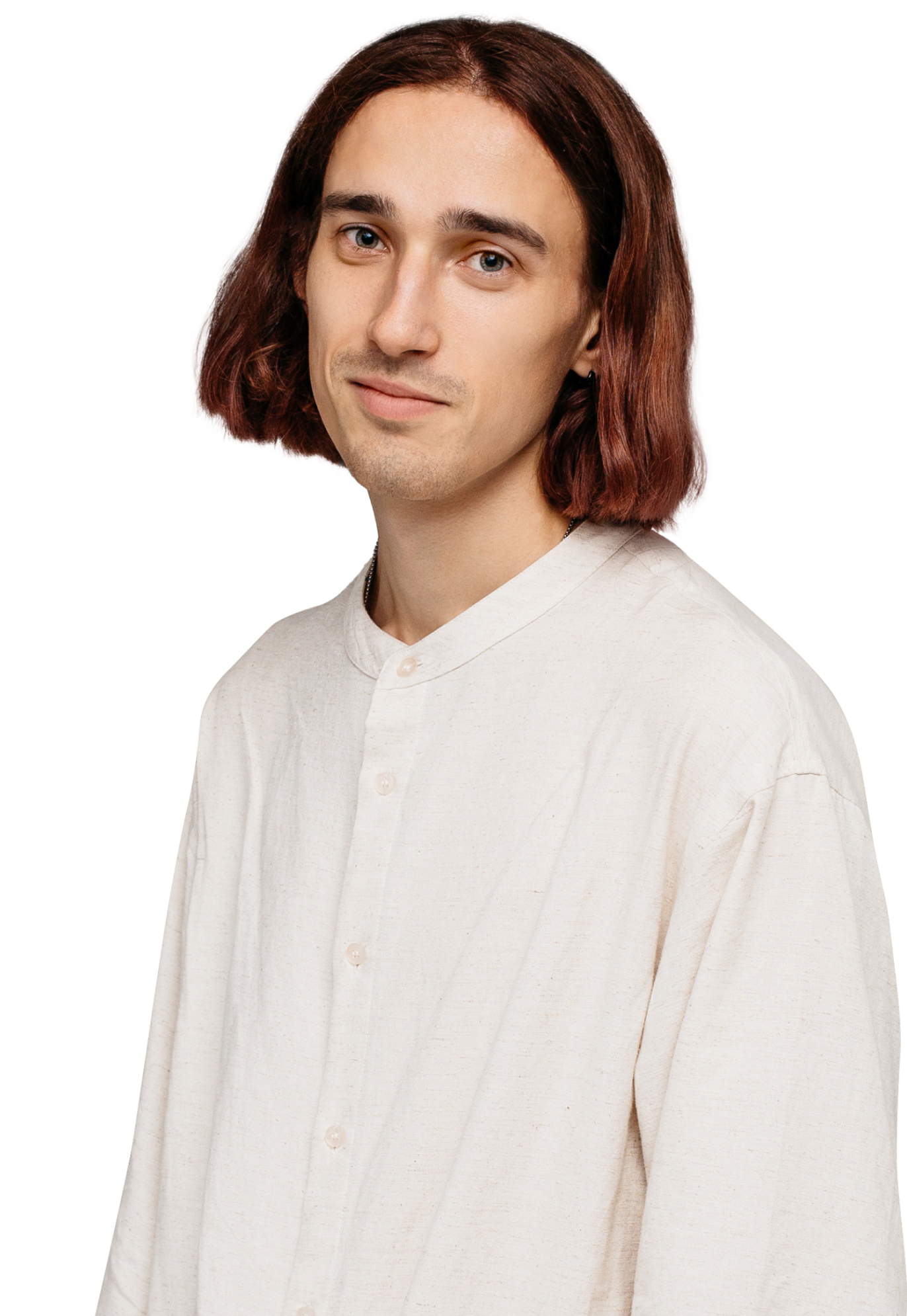 Никита Архипов
6 лет работаю с B2B-клиентами

Свой бизнес по логистике и маркетингу в 23 года

За 2,5 года вместе с компанией вырос с нуля 
до миллионов ежемесячной выручки

Использую 7 AI-сервисов в маркетинге Tomoru
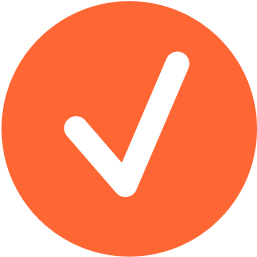 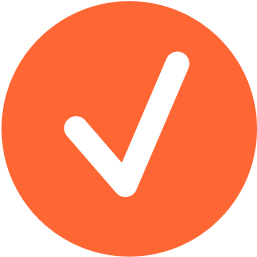 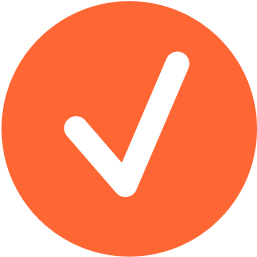 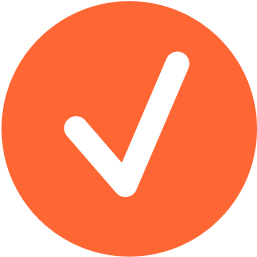 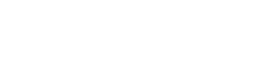 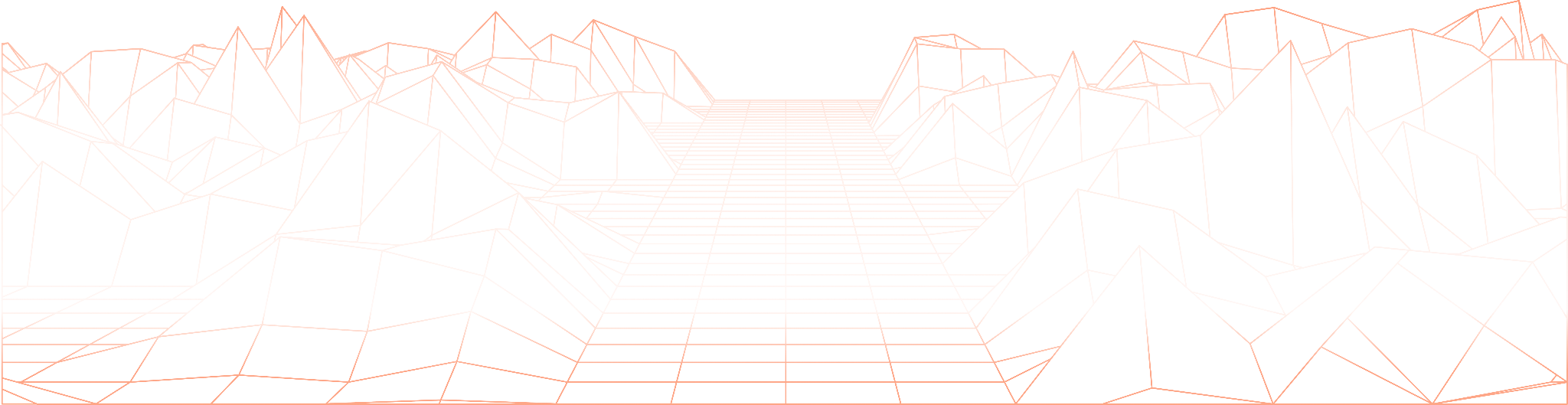 Tomoru — ИИ–роботы,
которые общаются как люди
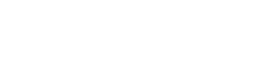 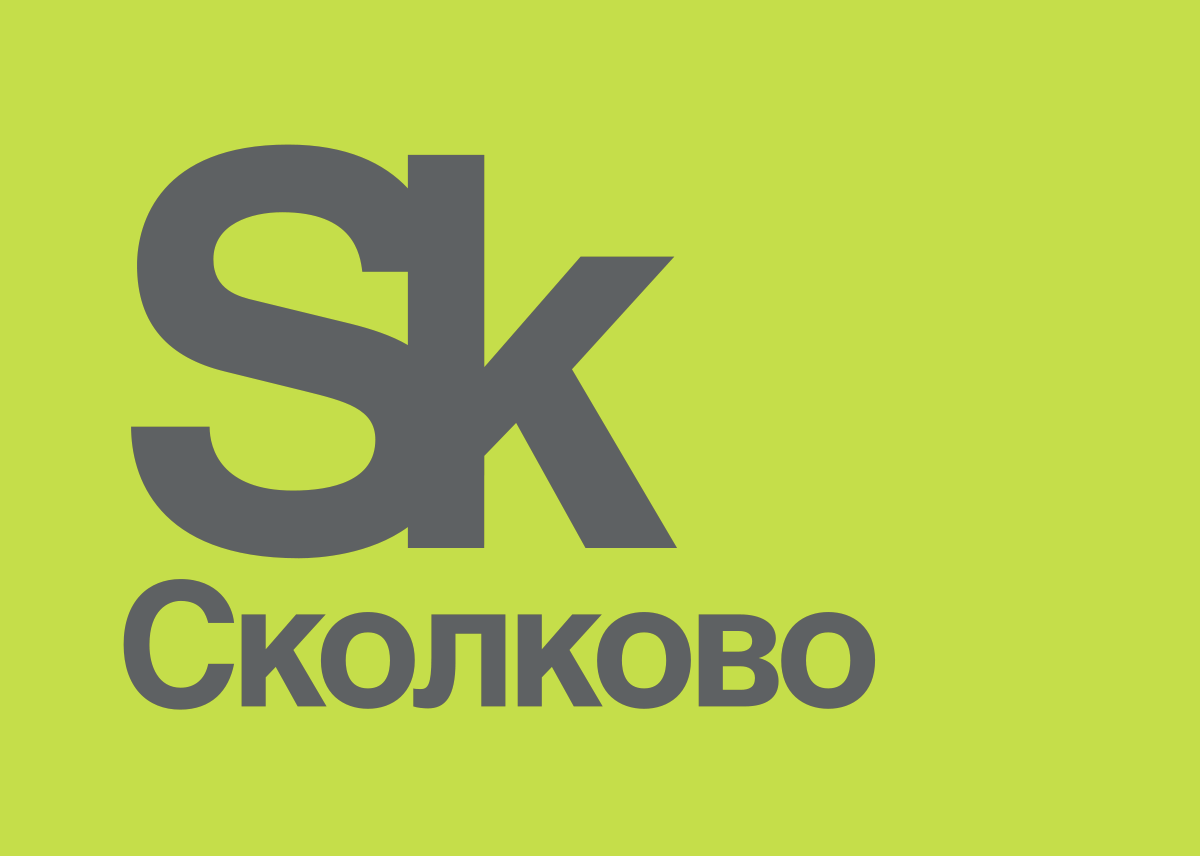 25 из 25
Экспертиза 
Сколково в IT-кластер
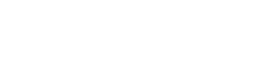 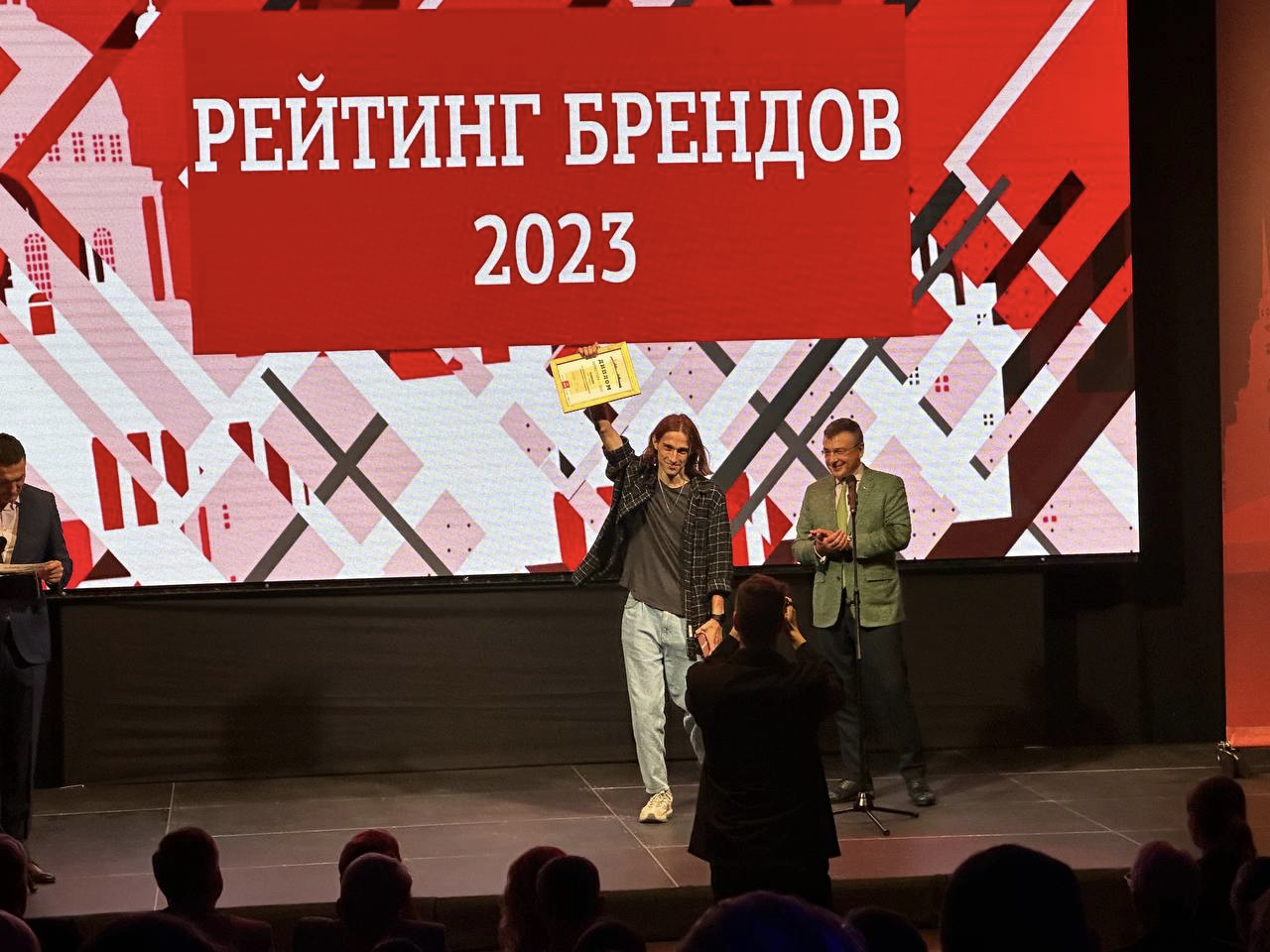 Бренда 2023 года
По версии издания  
«Деловой Петербург»
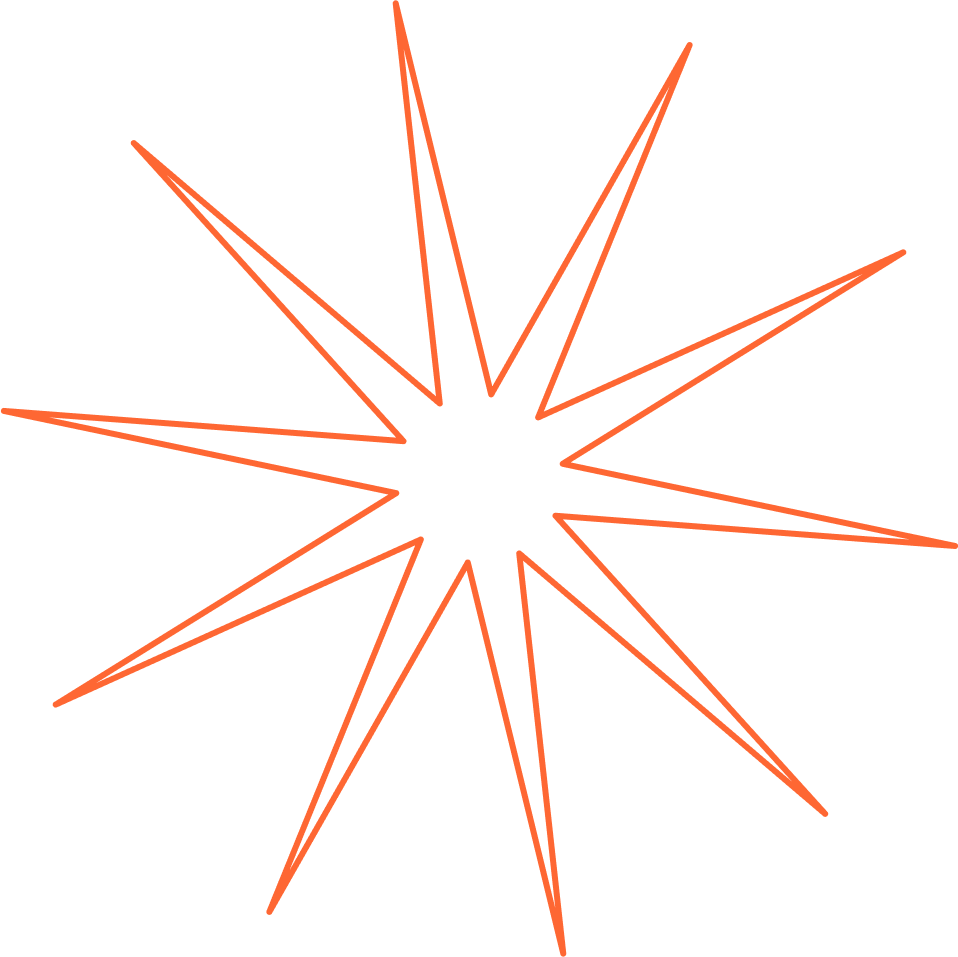 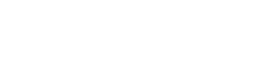 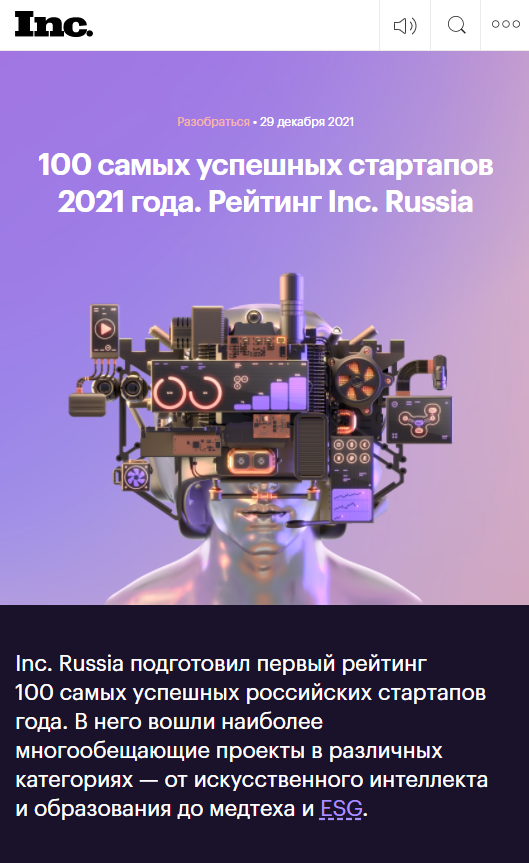 ТОП–2
В категории искусственный интеллект
По версии Inc Russia
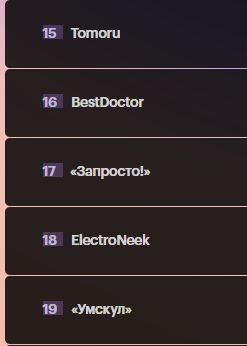 Топ–15
Стартапов россии
По версии Inc Russia
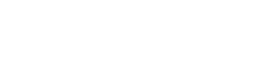 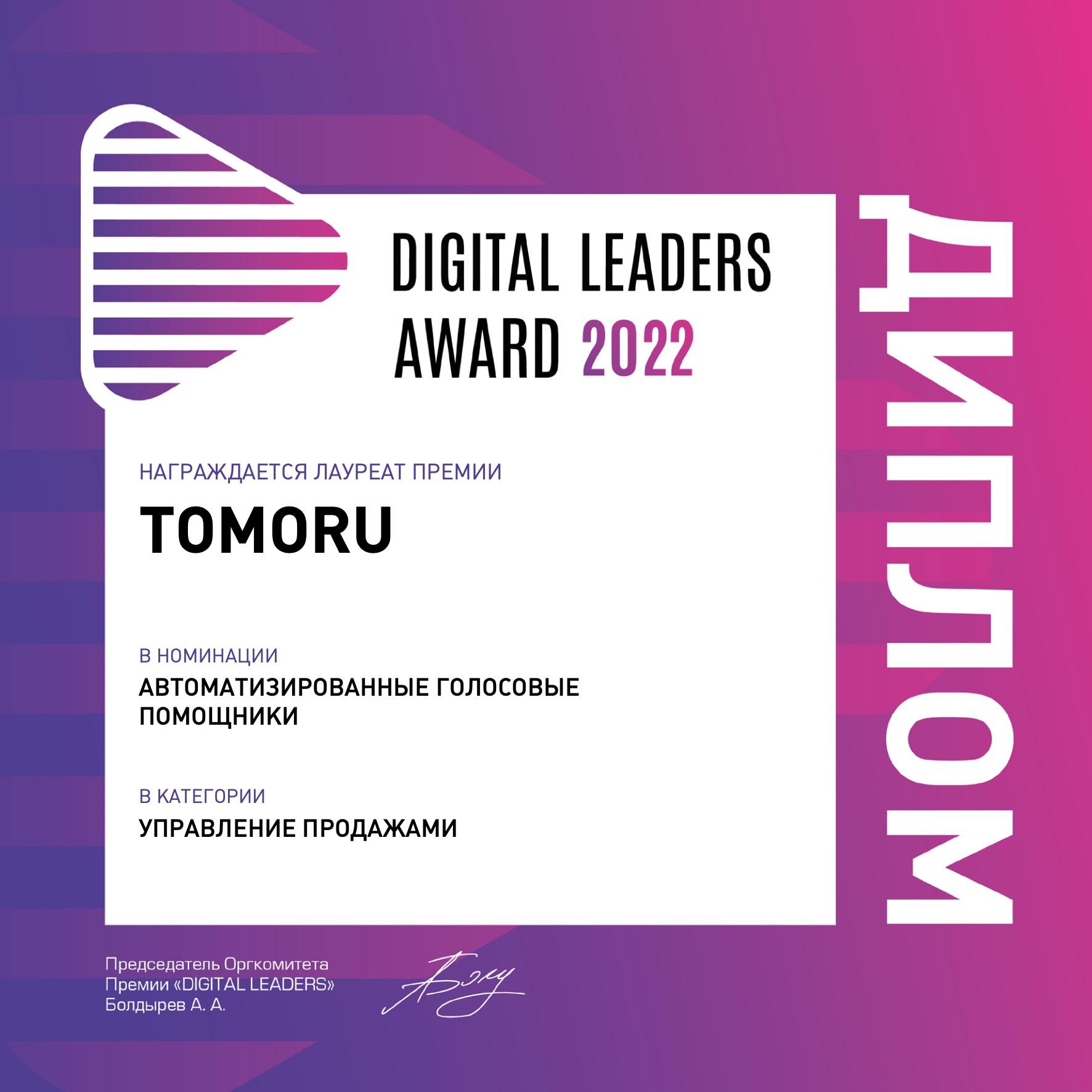 Победители
Digital Leaders
Номинация 
«Автоматизированные
Голосовые помощники»
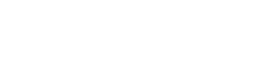 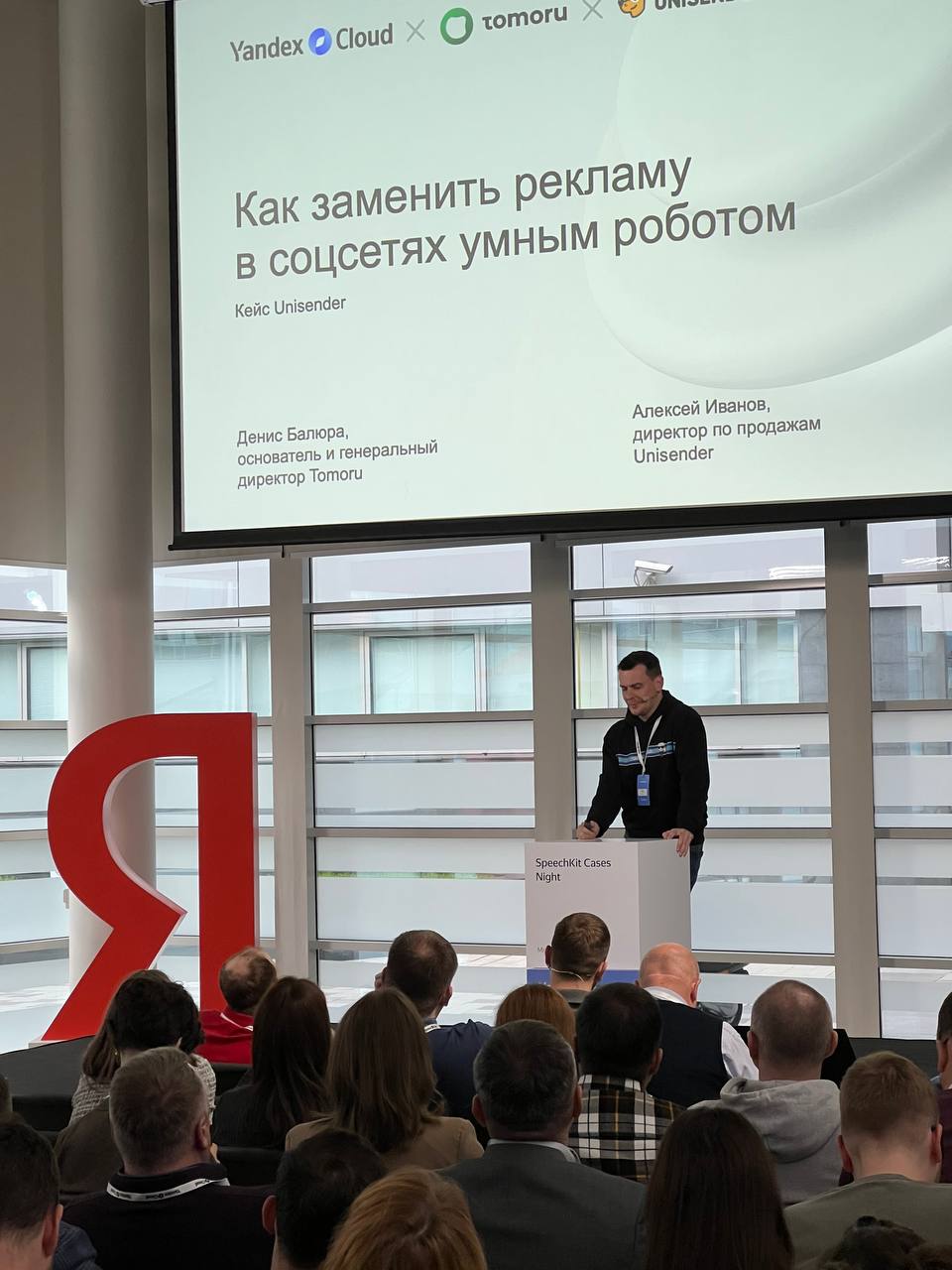 ТОП–партнёр Яндекса
Yandex SpeechKit Cases Night
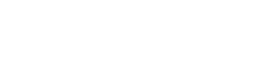 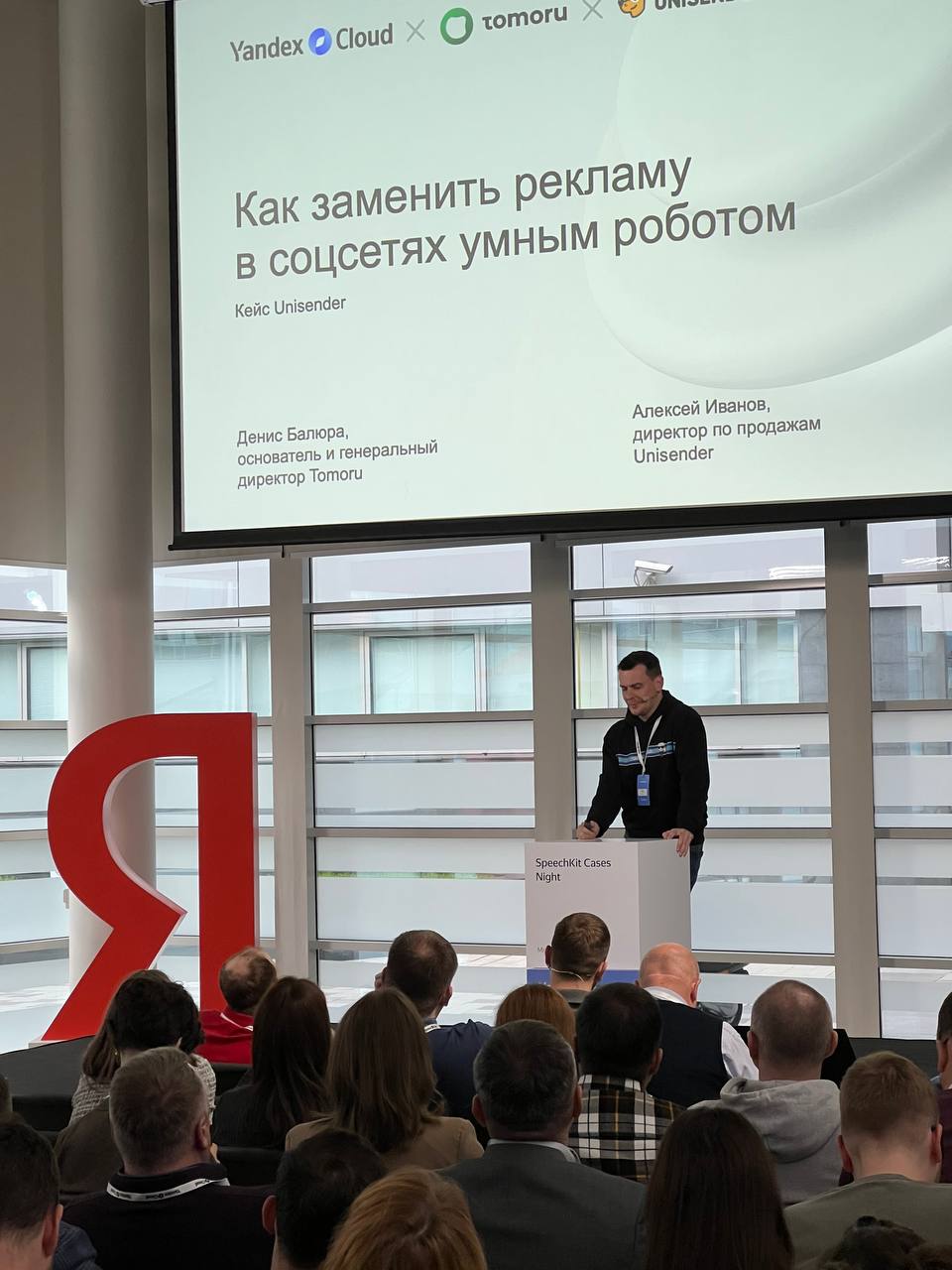 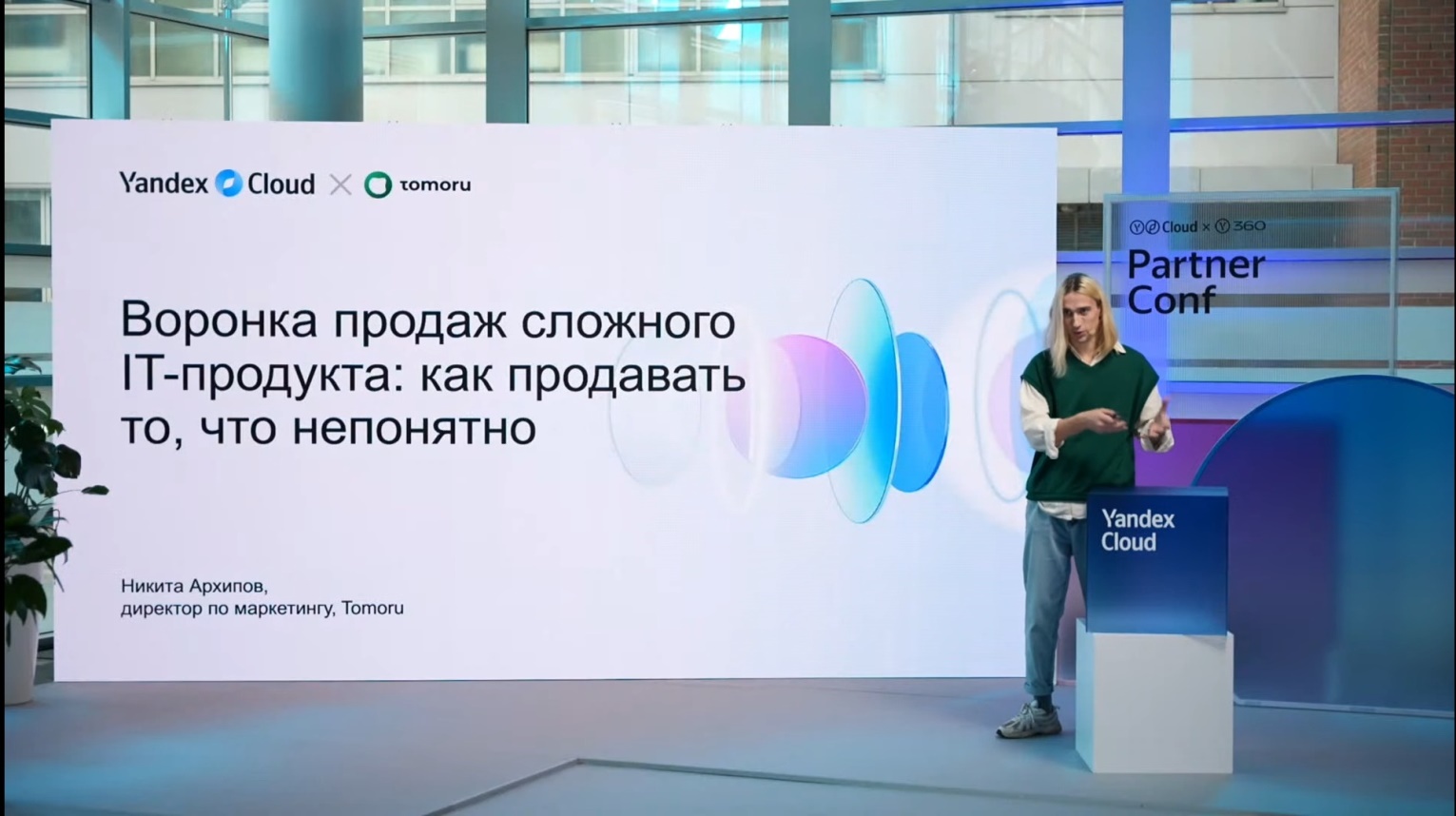 ТОП–партнёр Яндекса
Yandex SpeechKit Cases Night
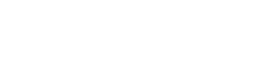 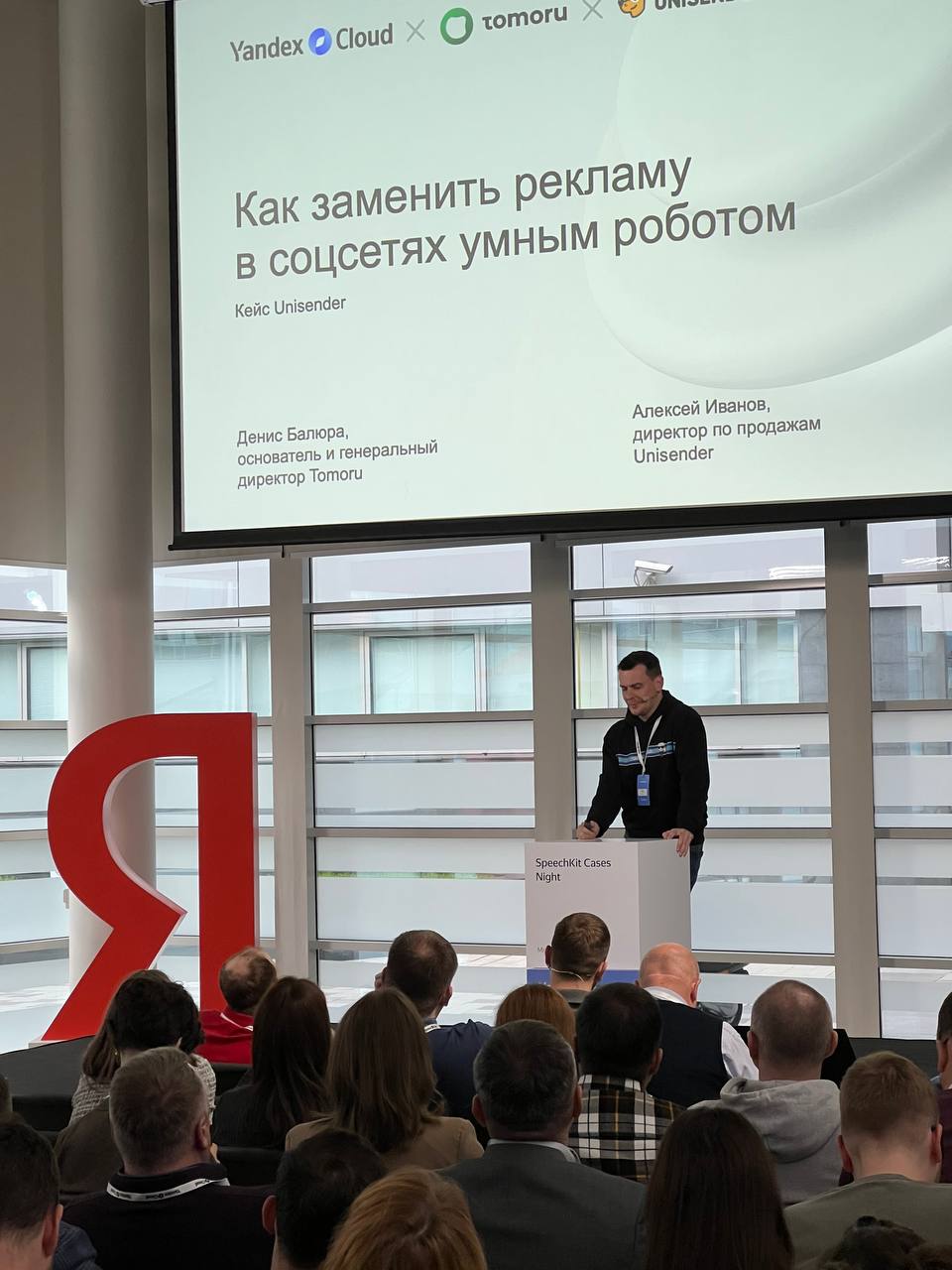 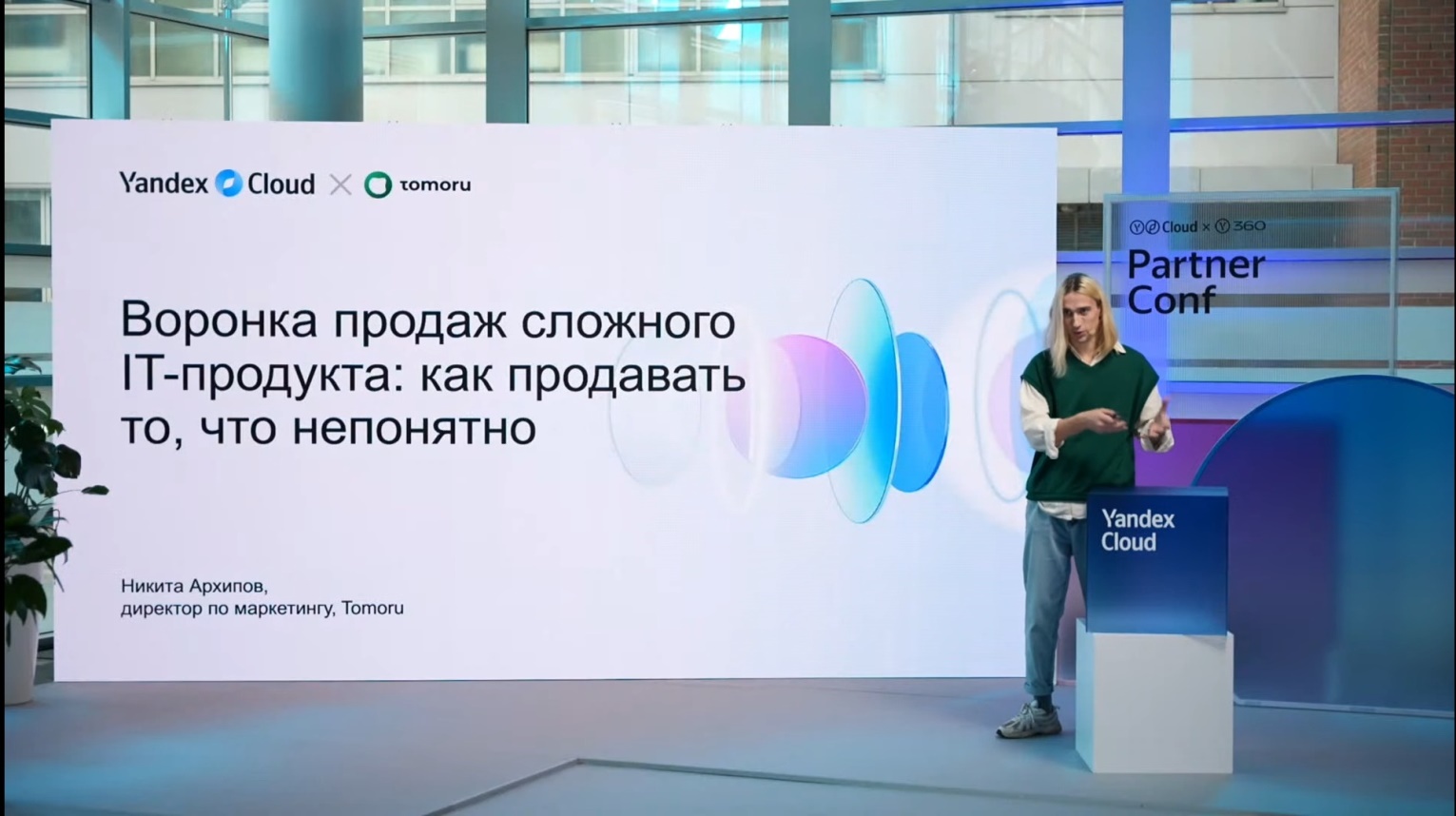 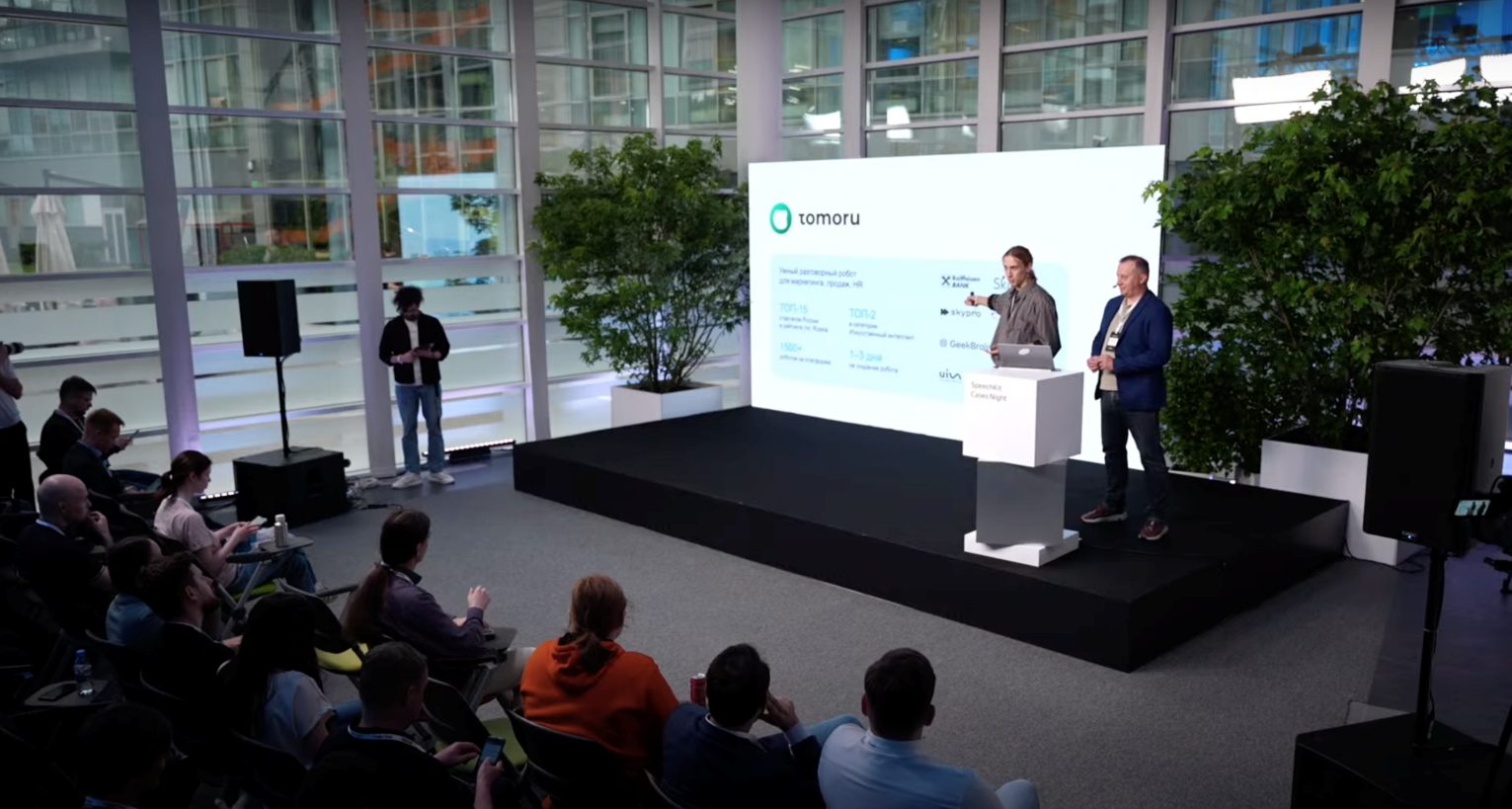 ТОП–партнёр Яндекса
Yandex SpeechKit Cases Night
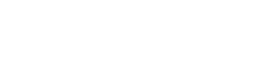 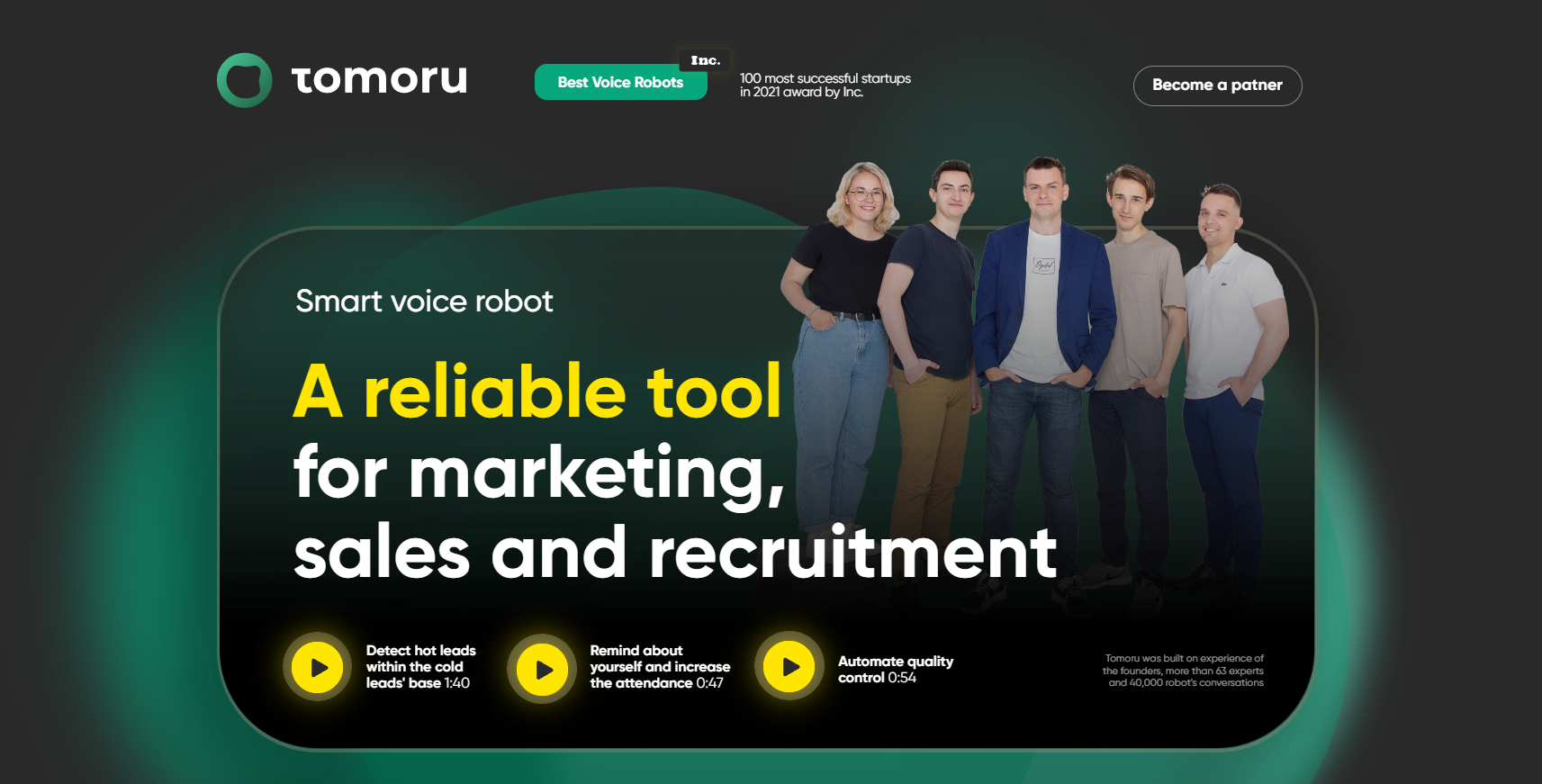 Tomoru в России, в Индонезии 
и на Филиппинах
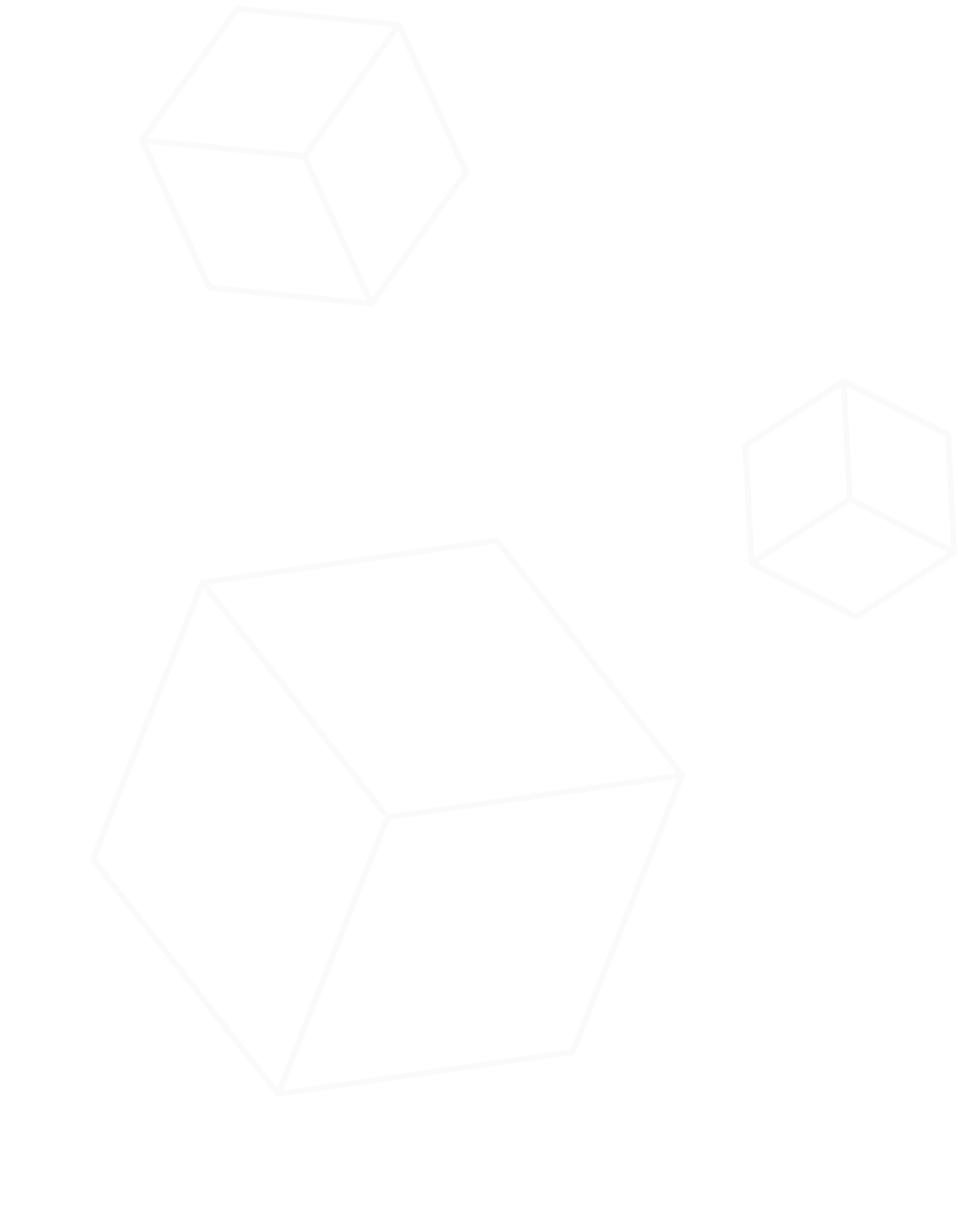 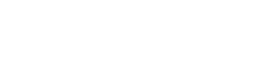 Экспертные колонки
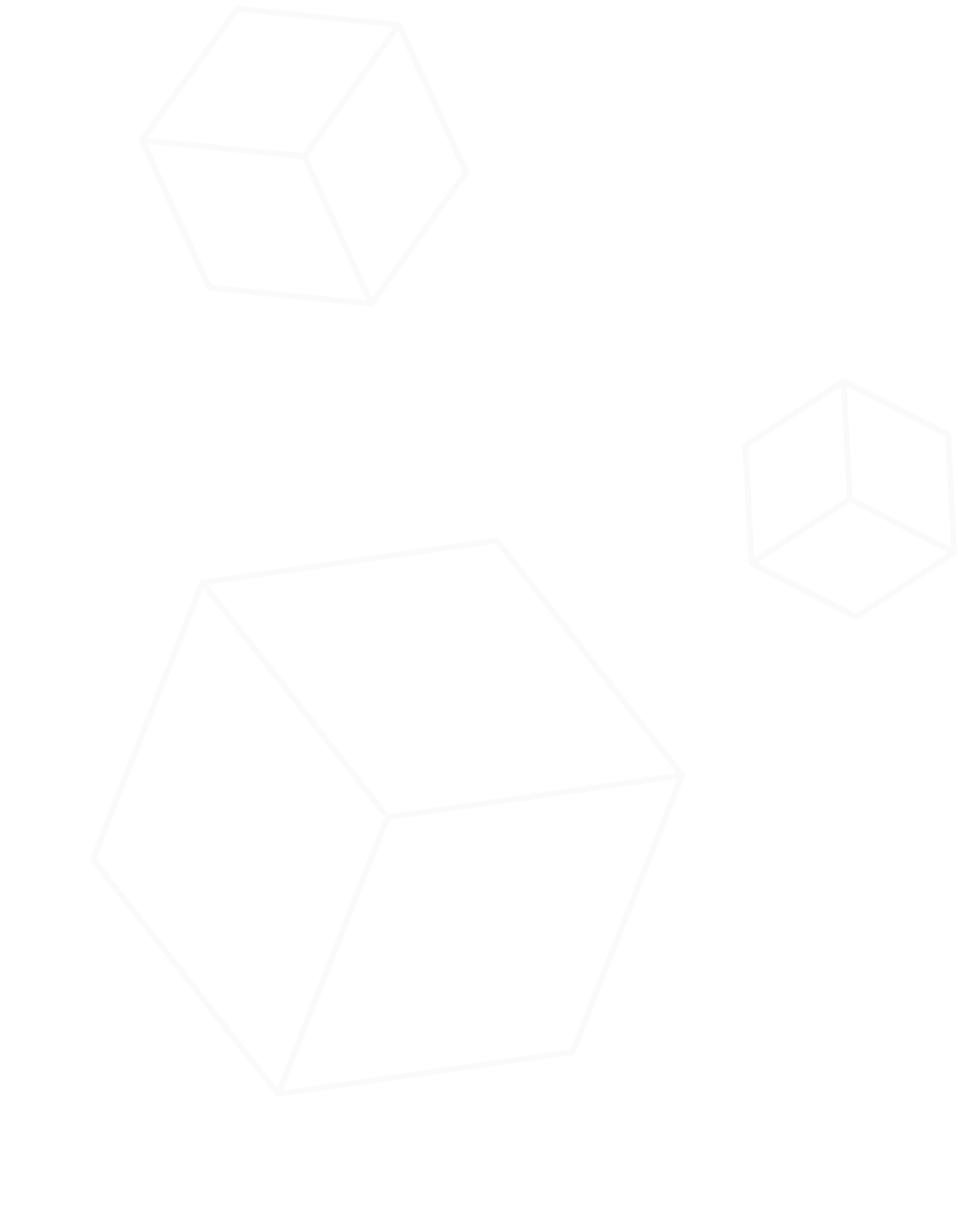 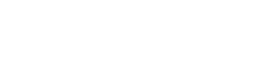 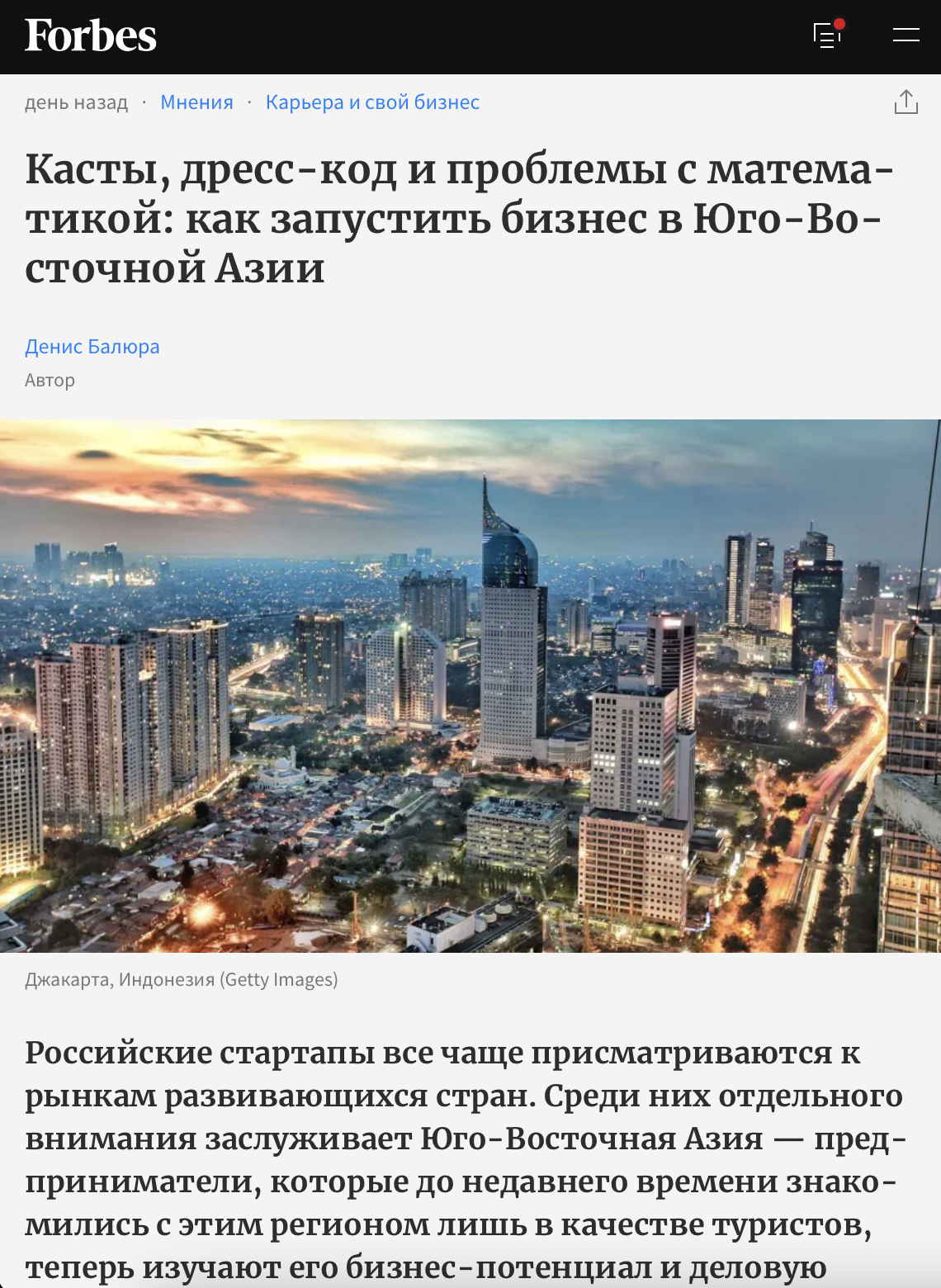 Экспертные колонки
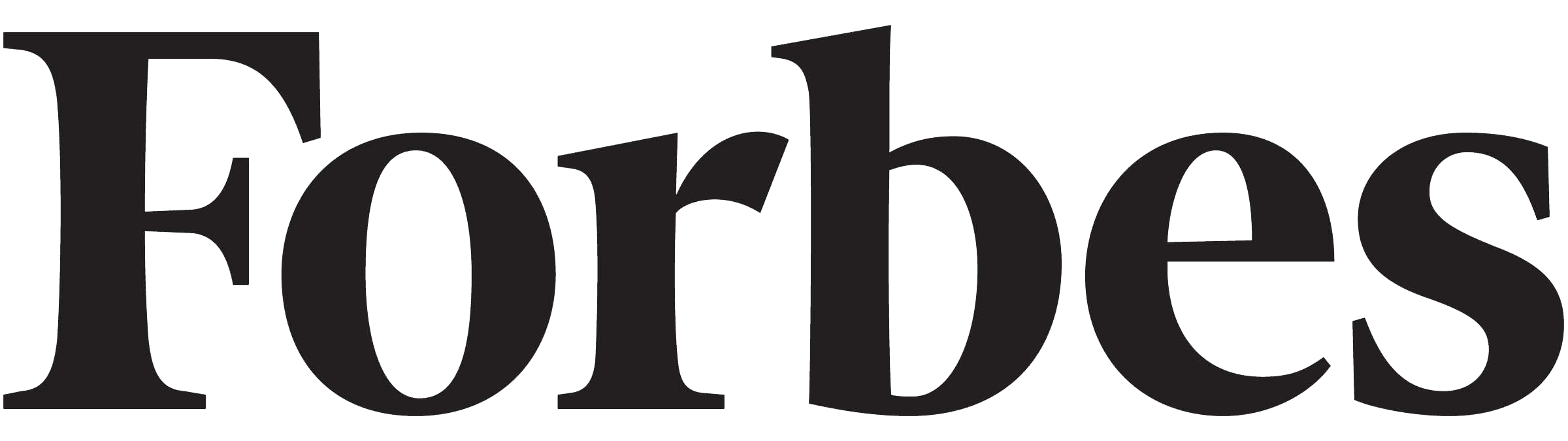 Рассказываем
о выходе в Азию
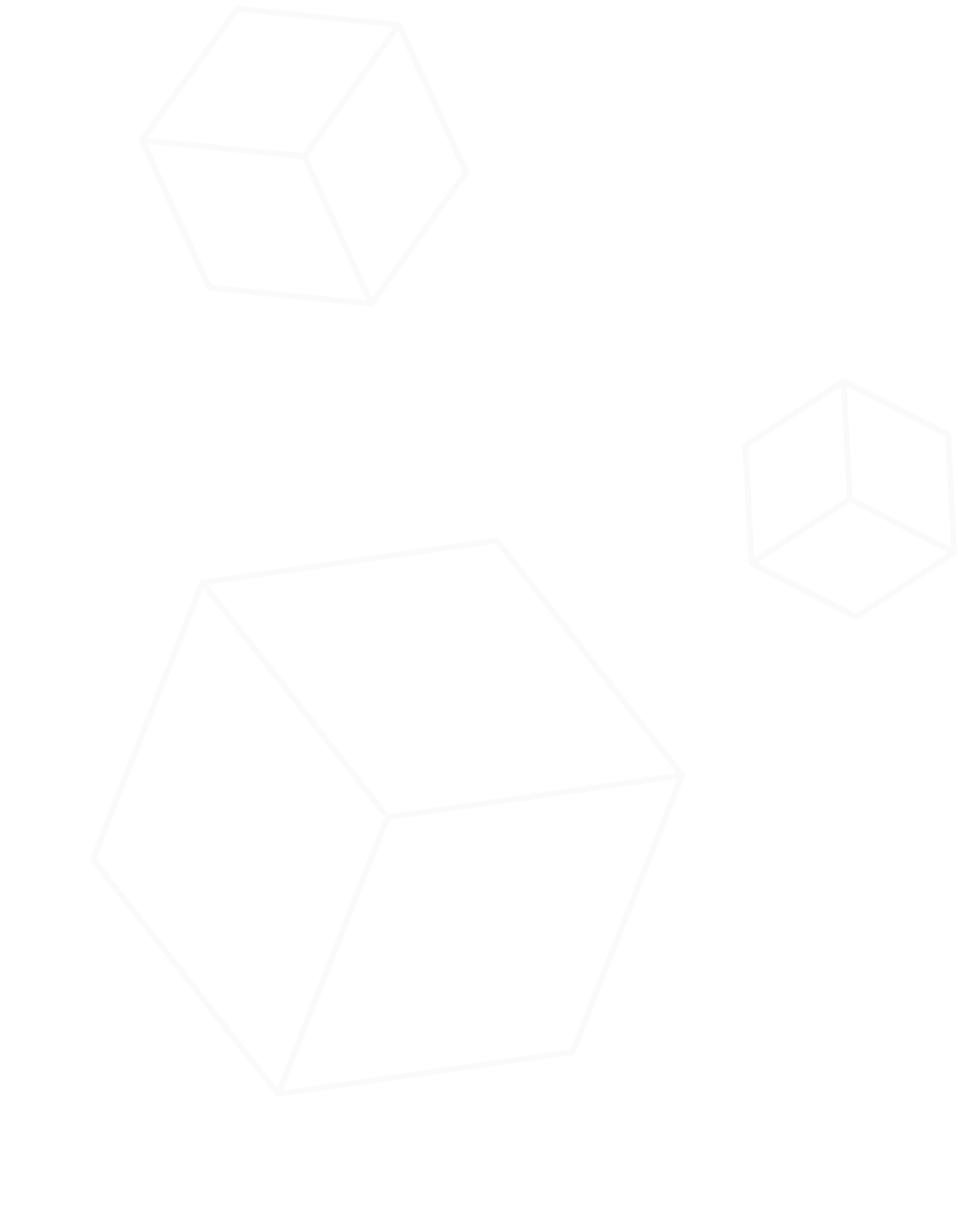 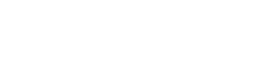 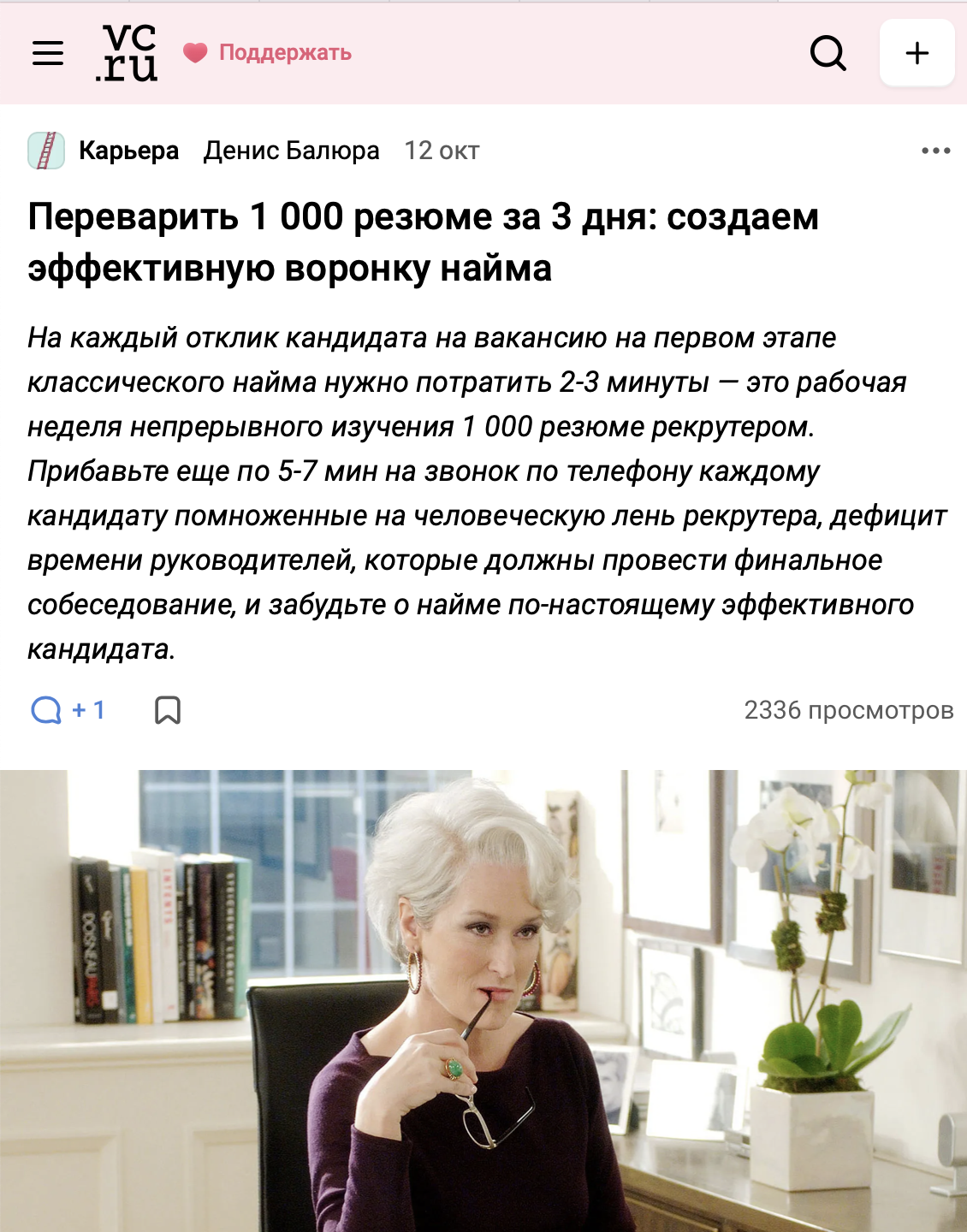 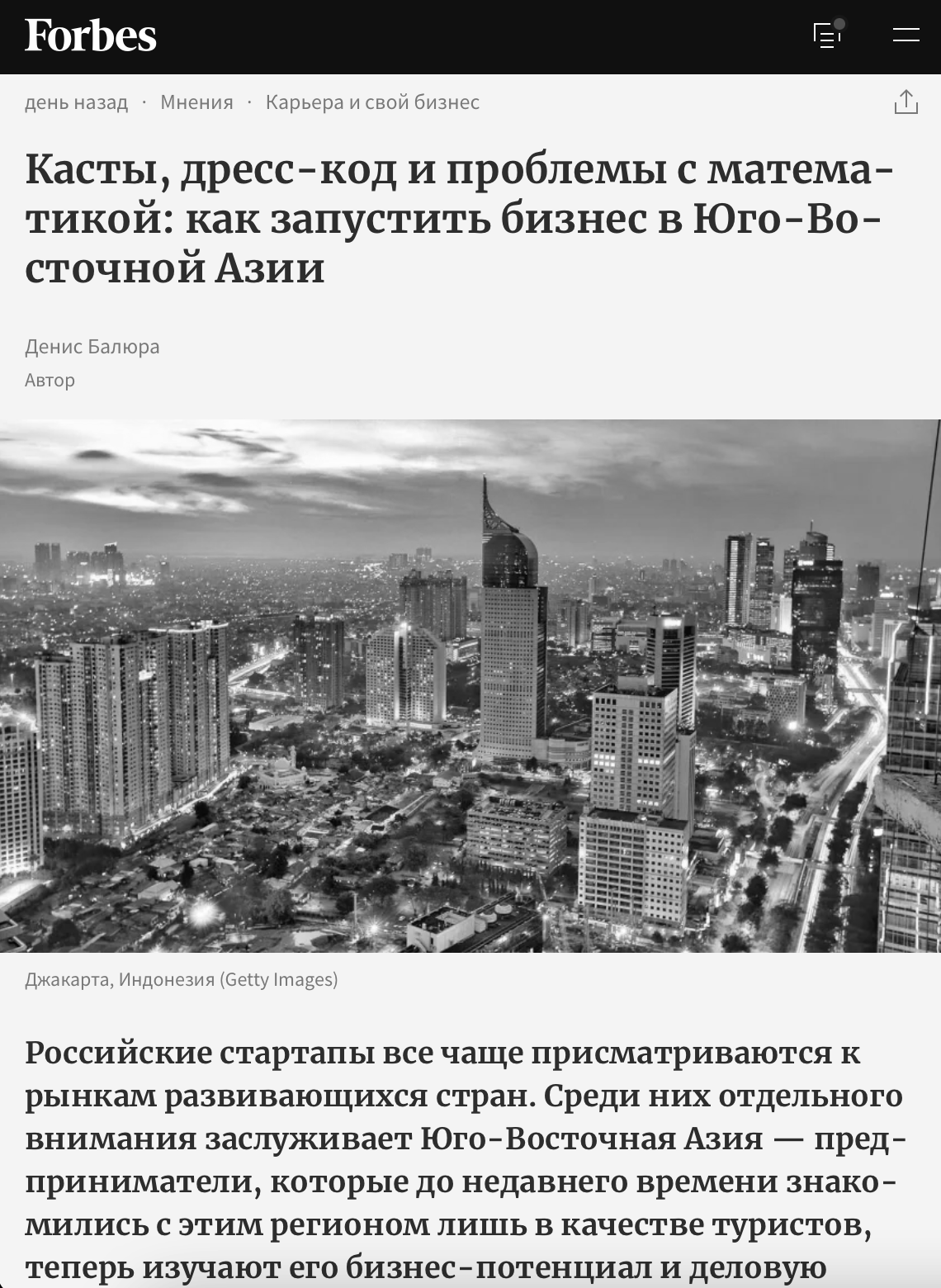 Экспертные колонки
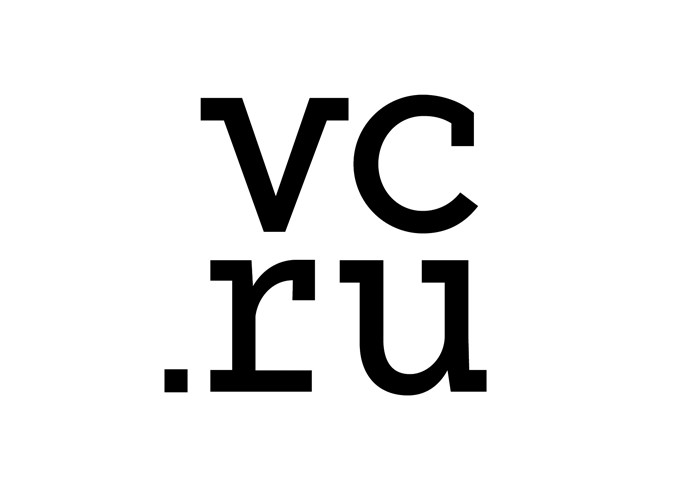 Рассказываем о том, 
ак собираем команду
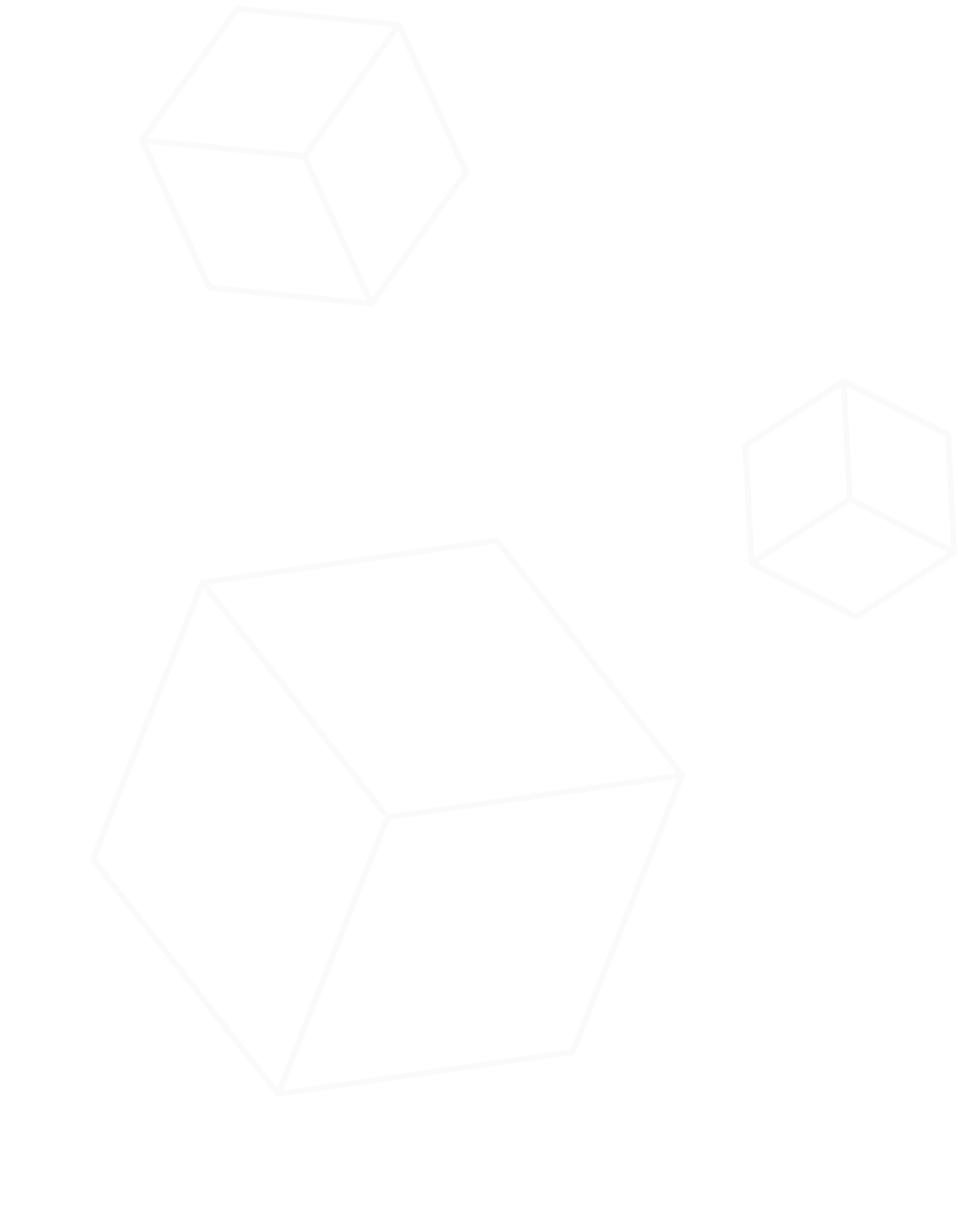 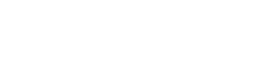 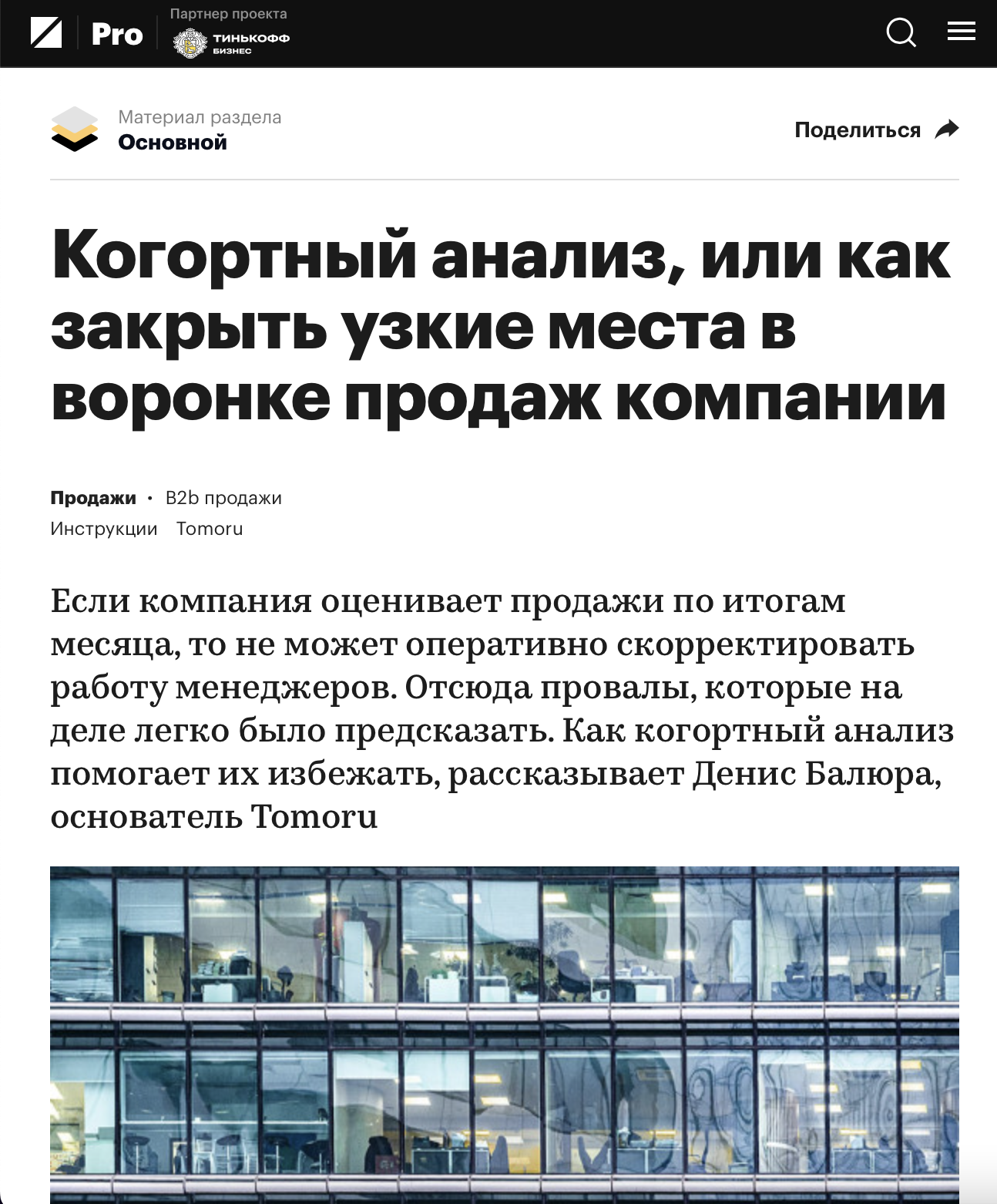 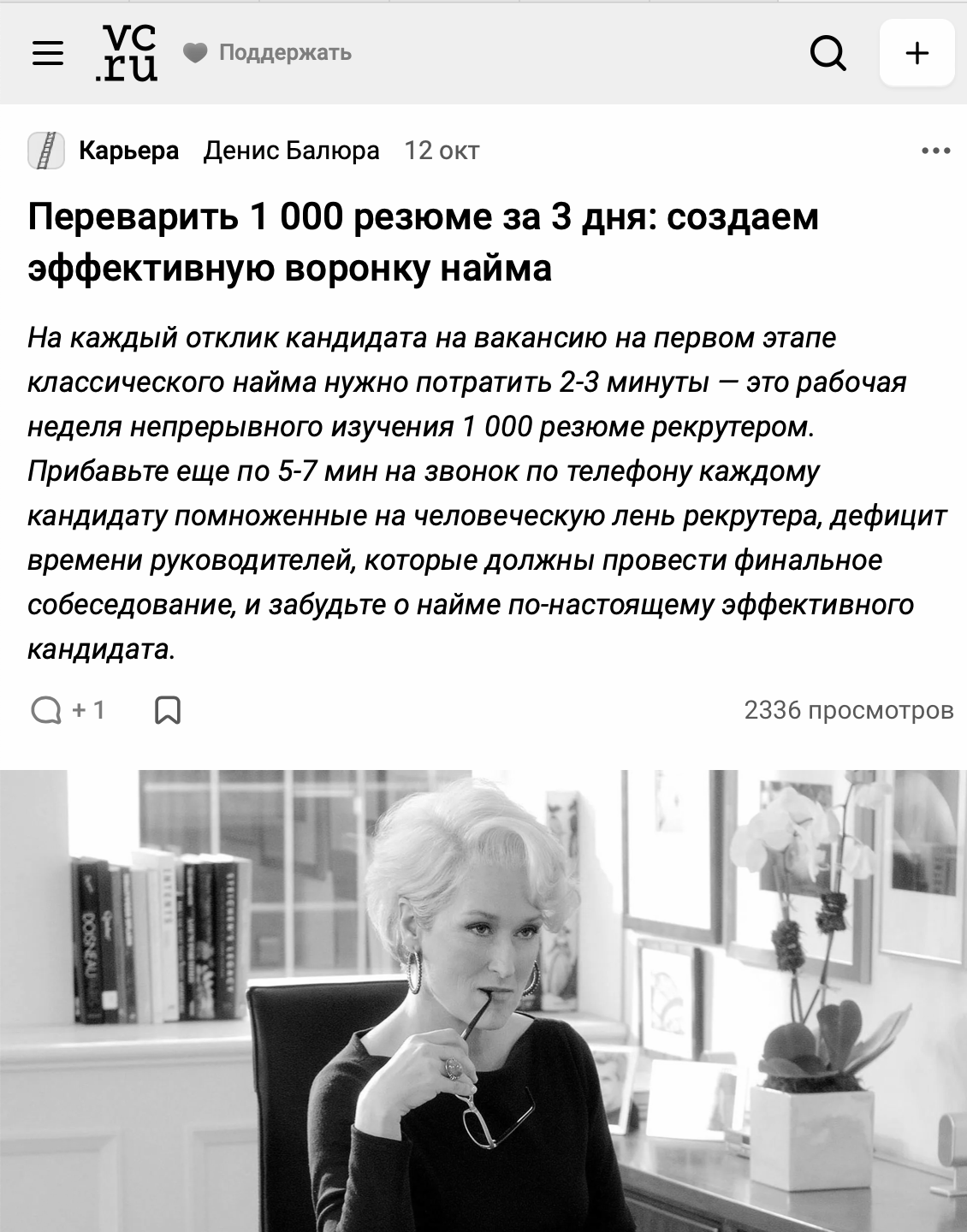 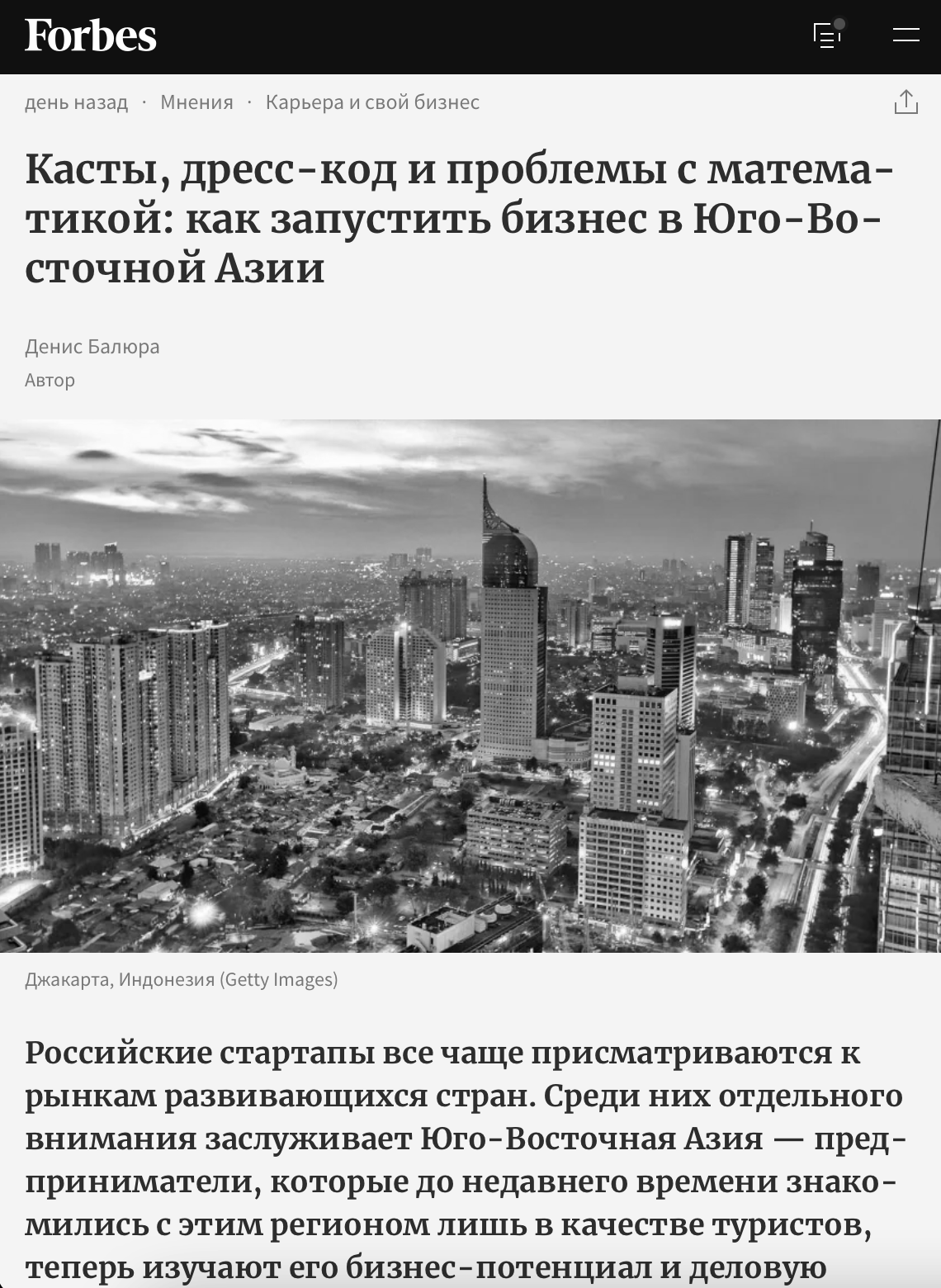 Экспертные колонки
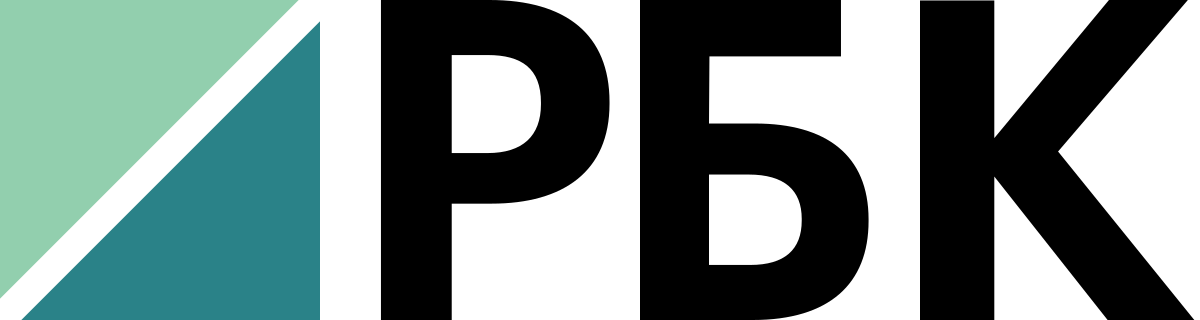 Рассказываем об аналитике
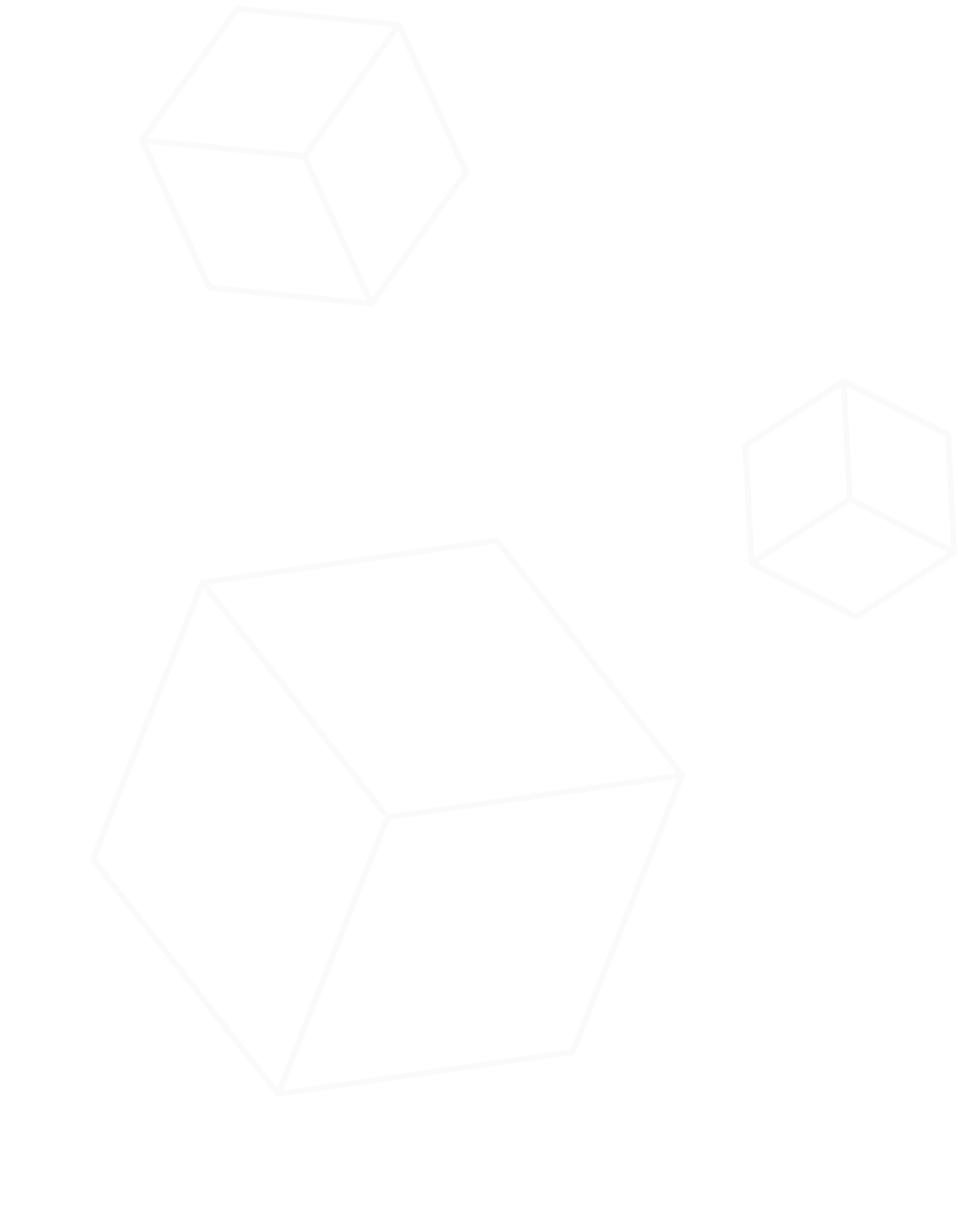 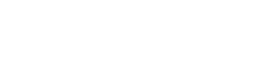 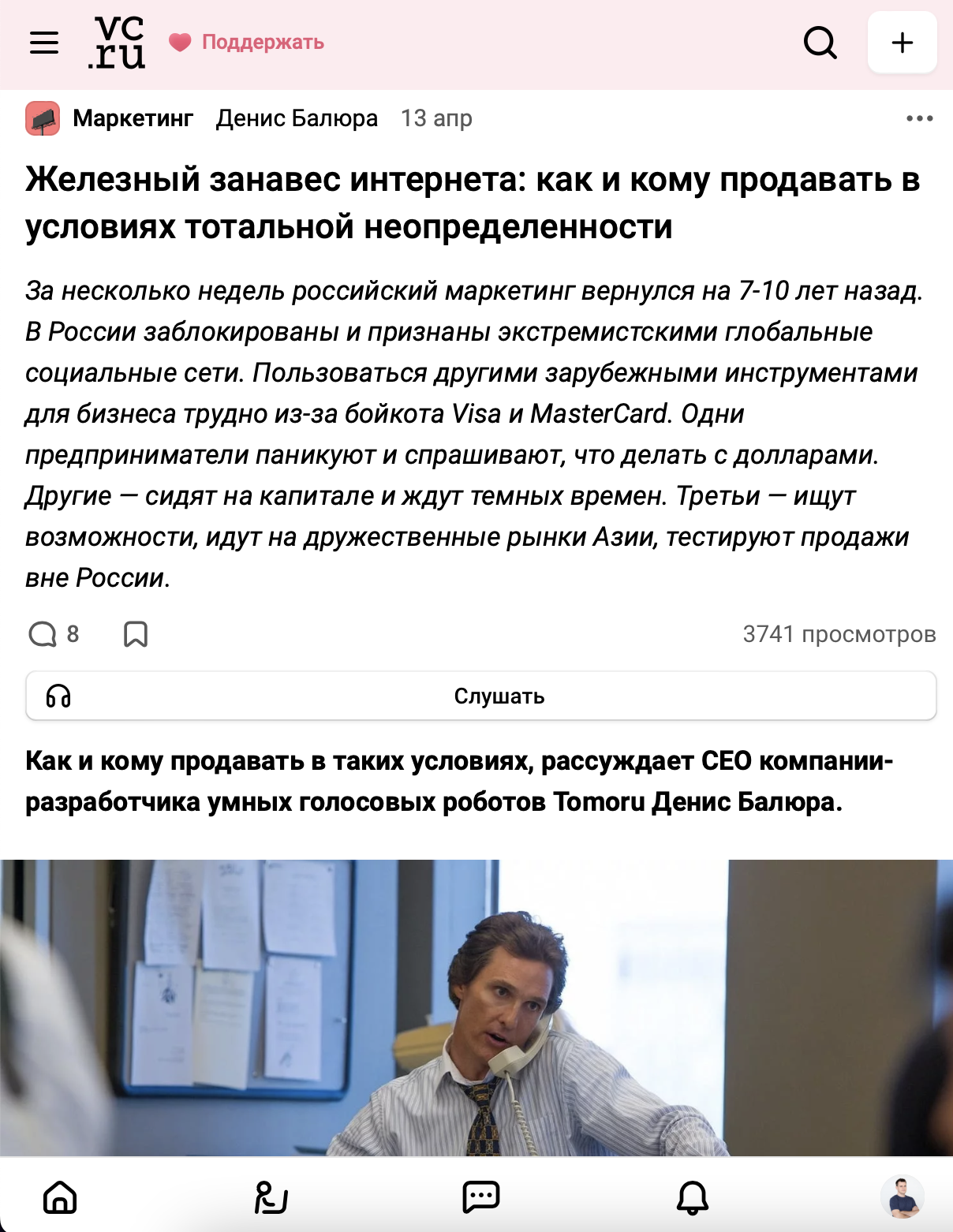 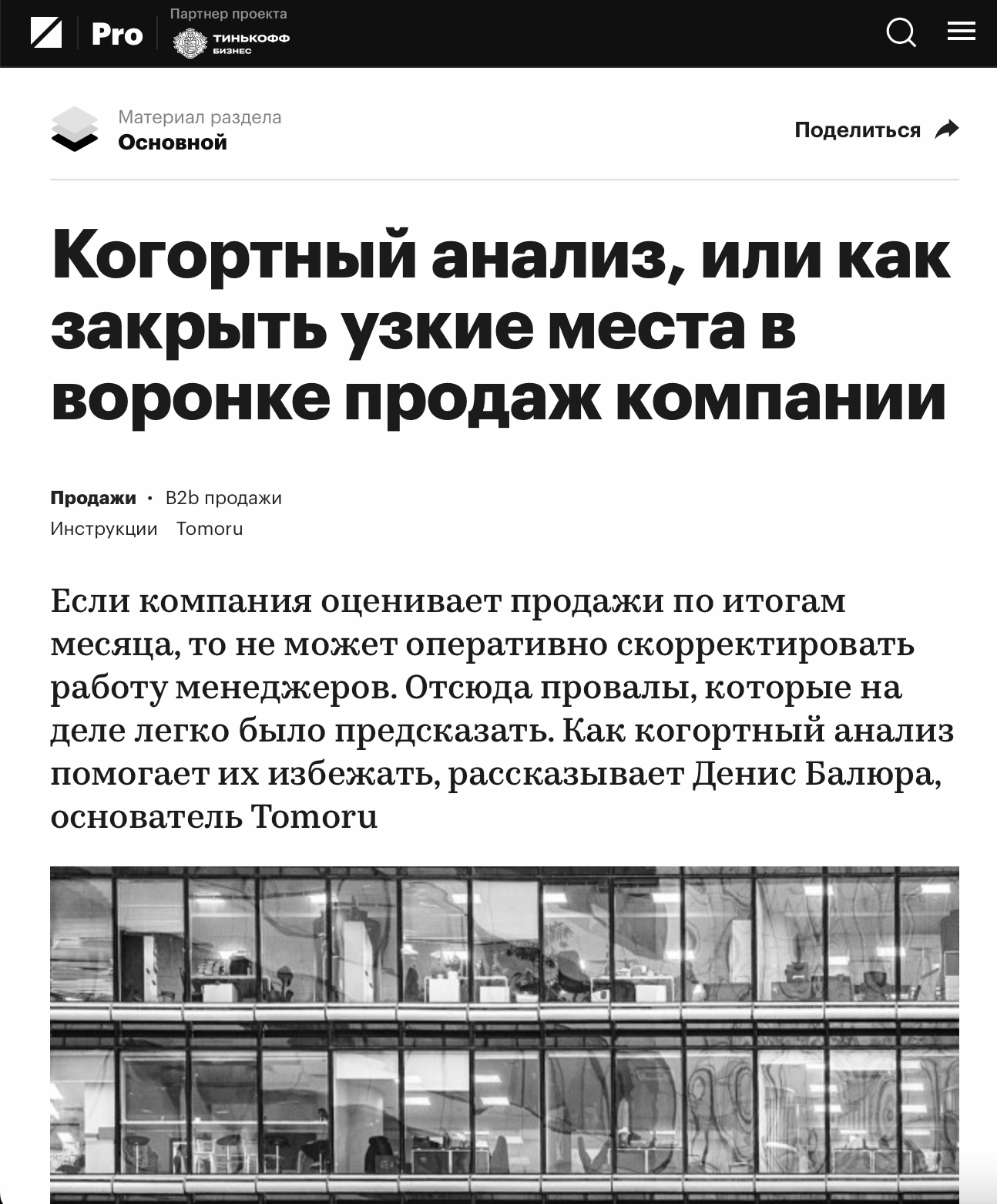 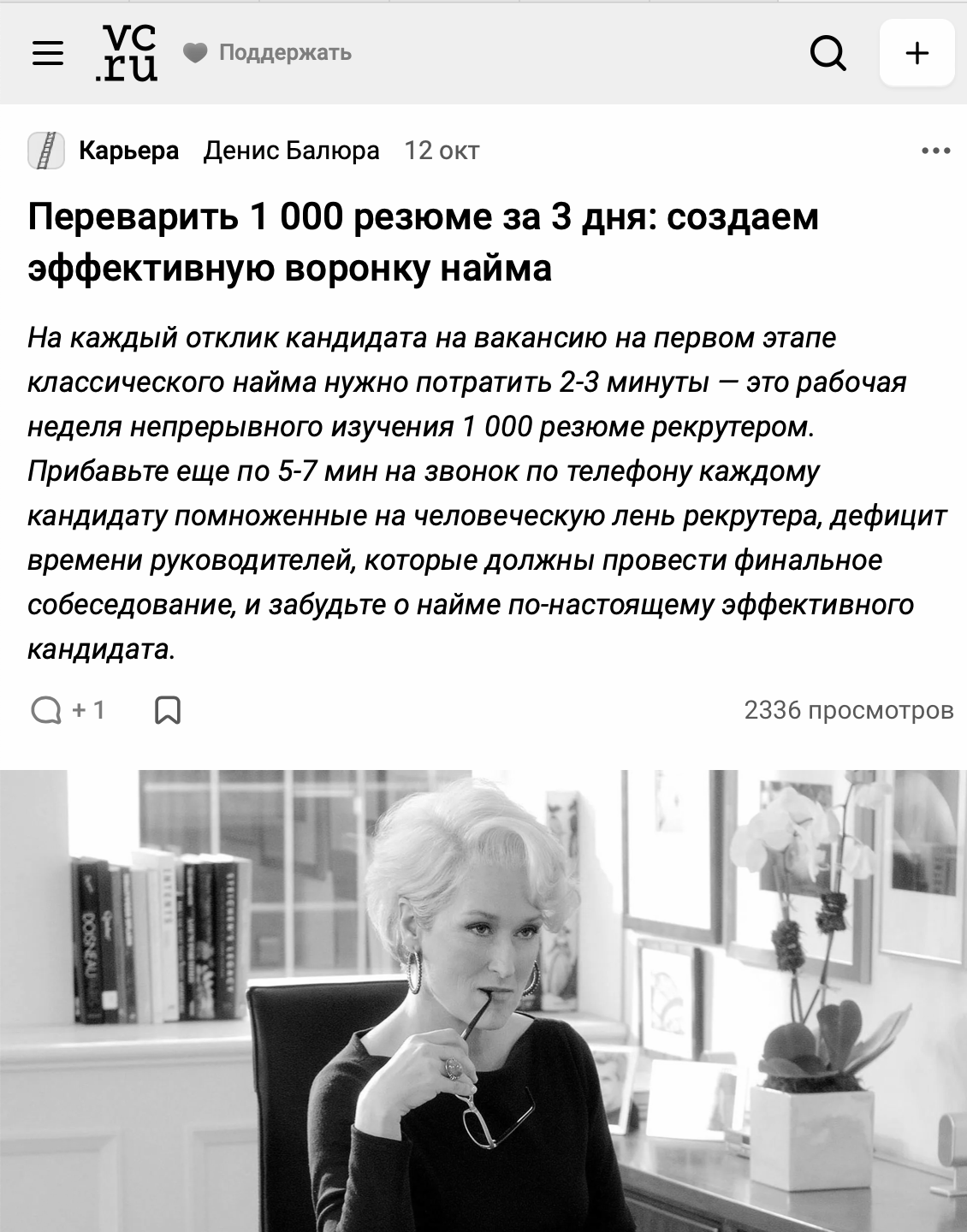 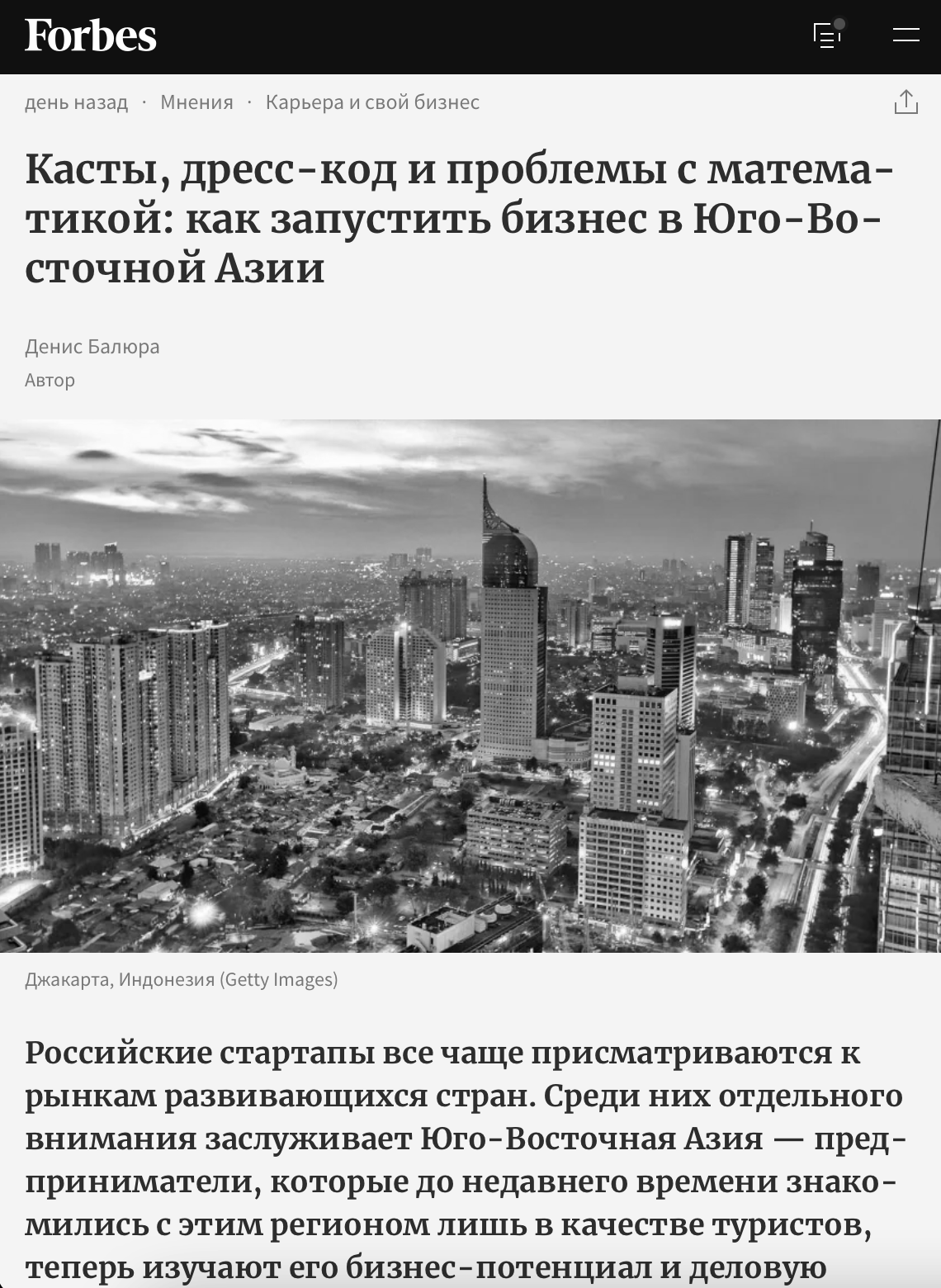 Экспертные колонки
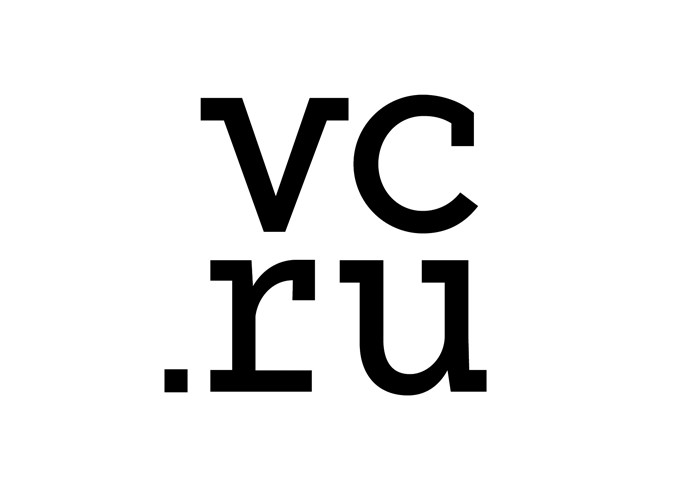 Рассказываем 
о подборе команды
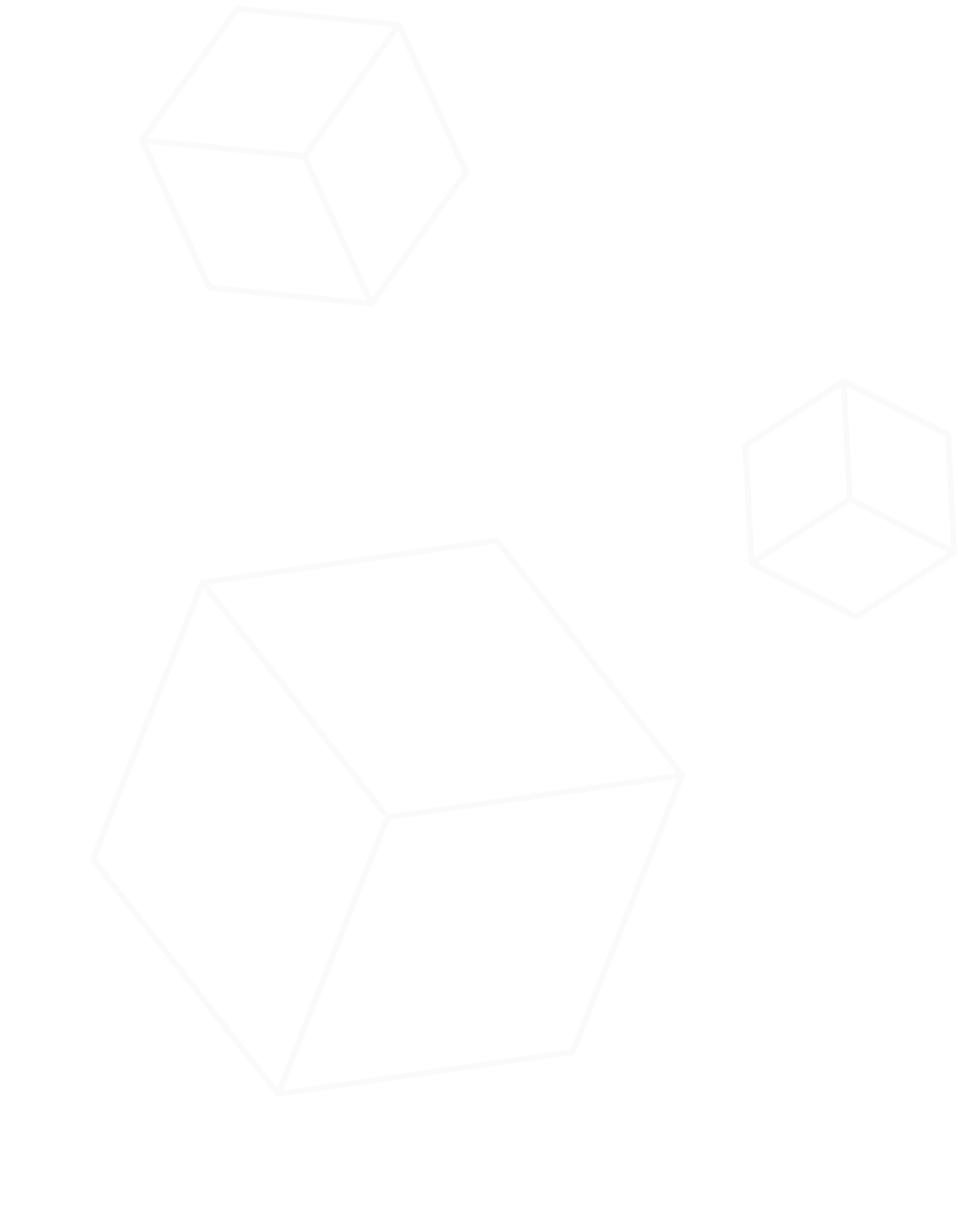 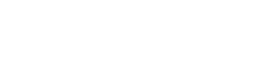 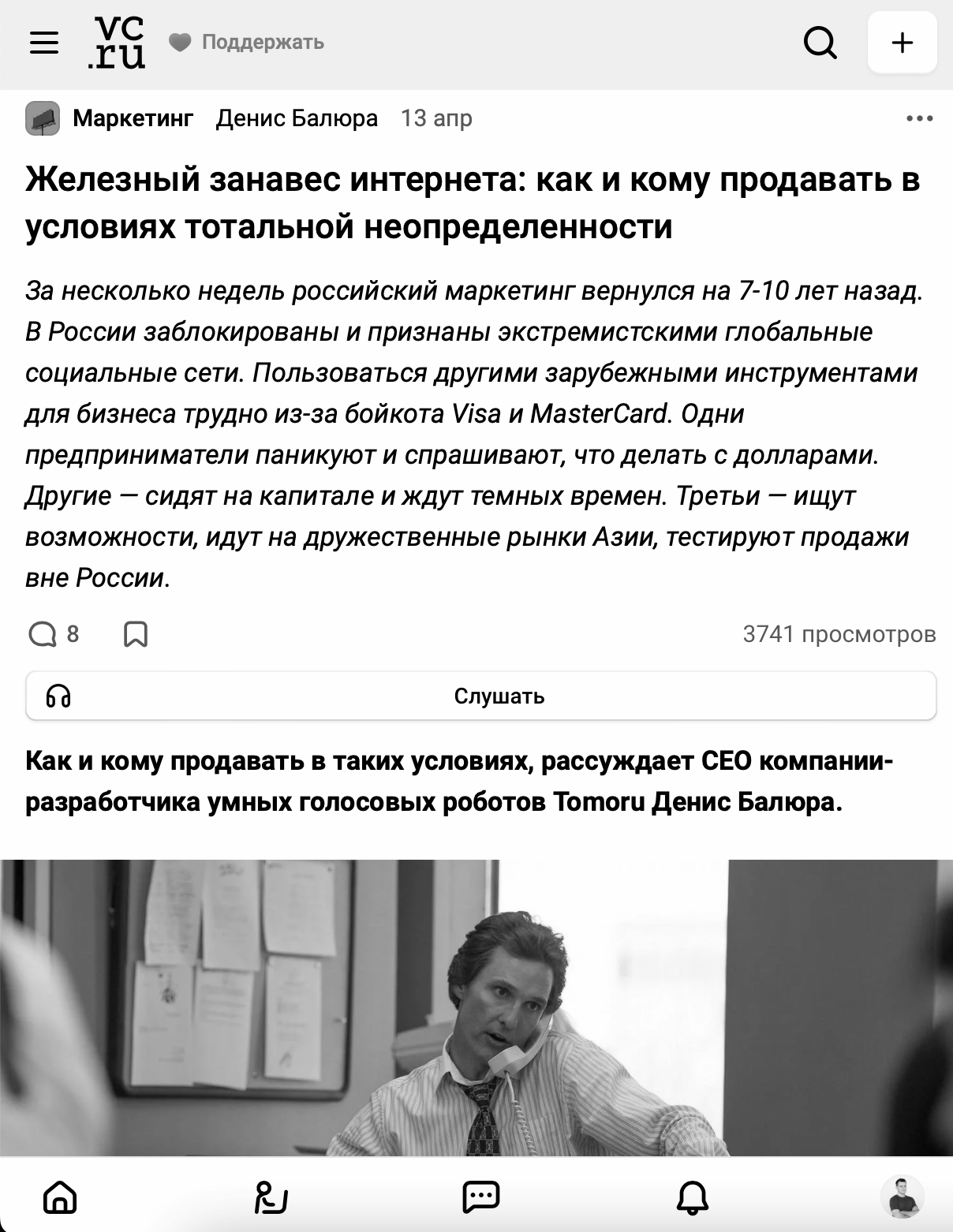 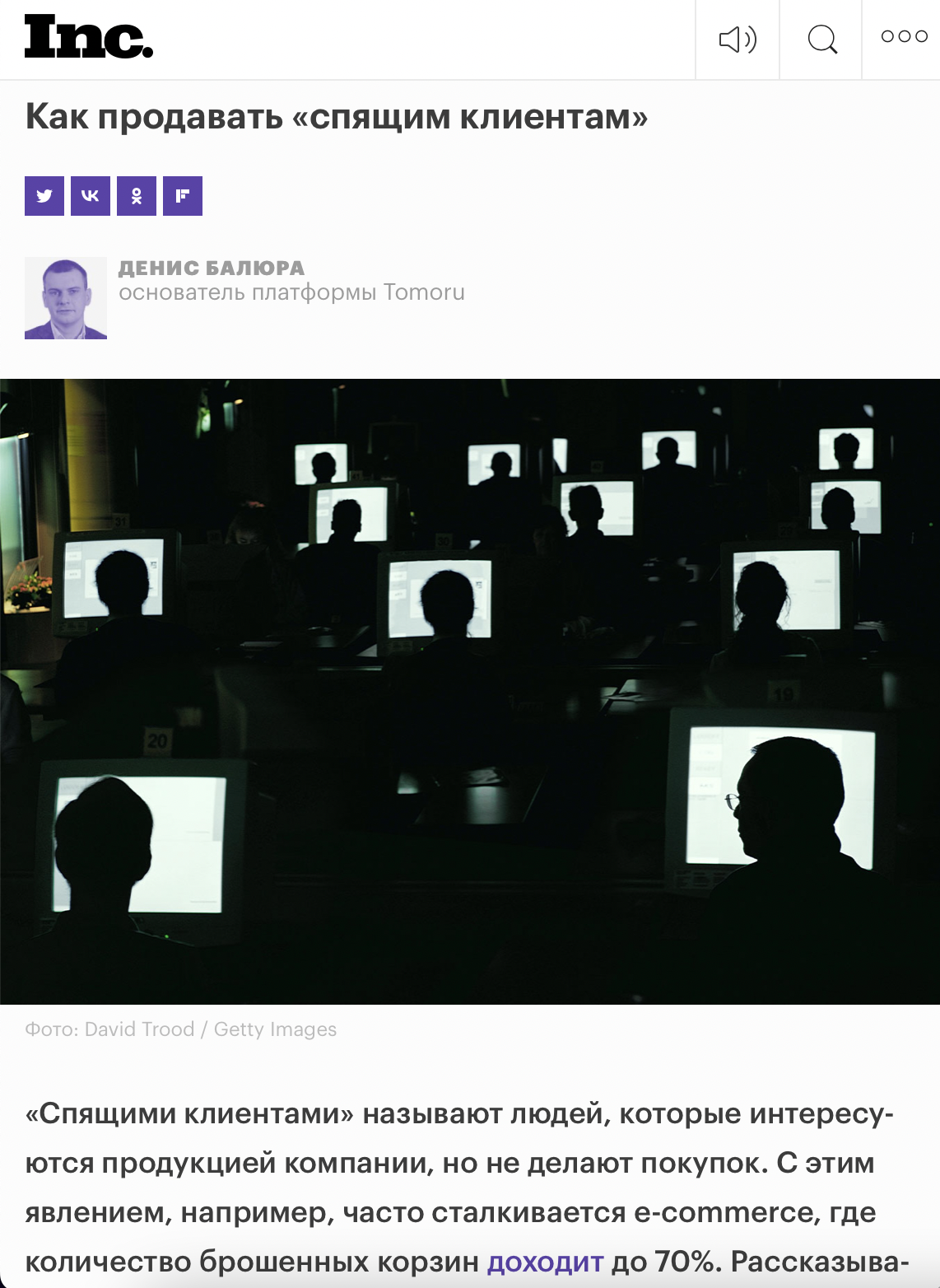 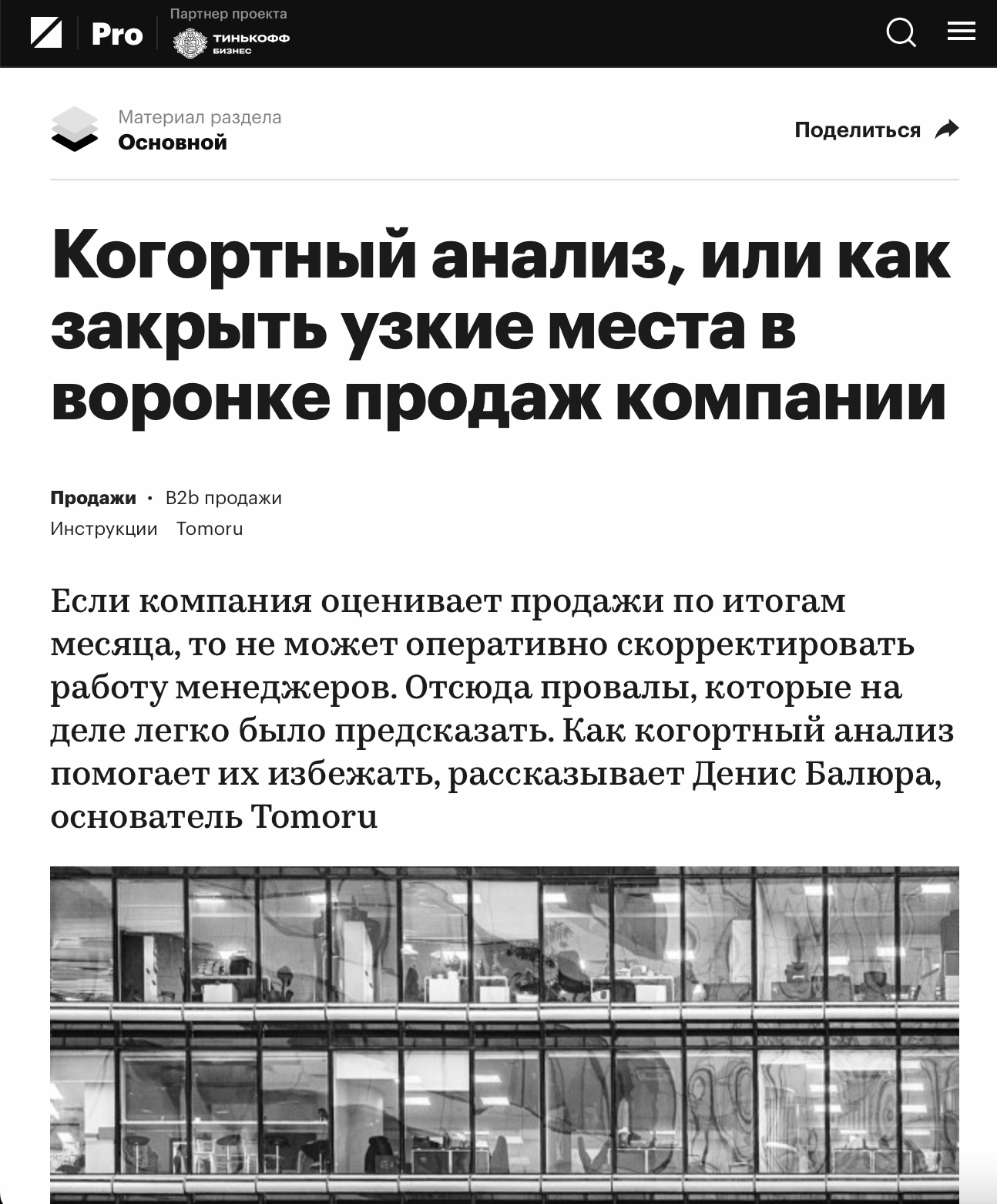 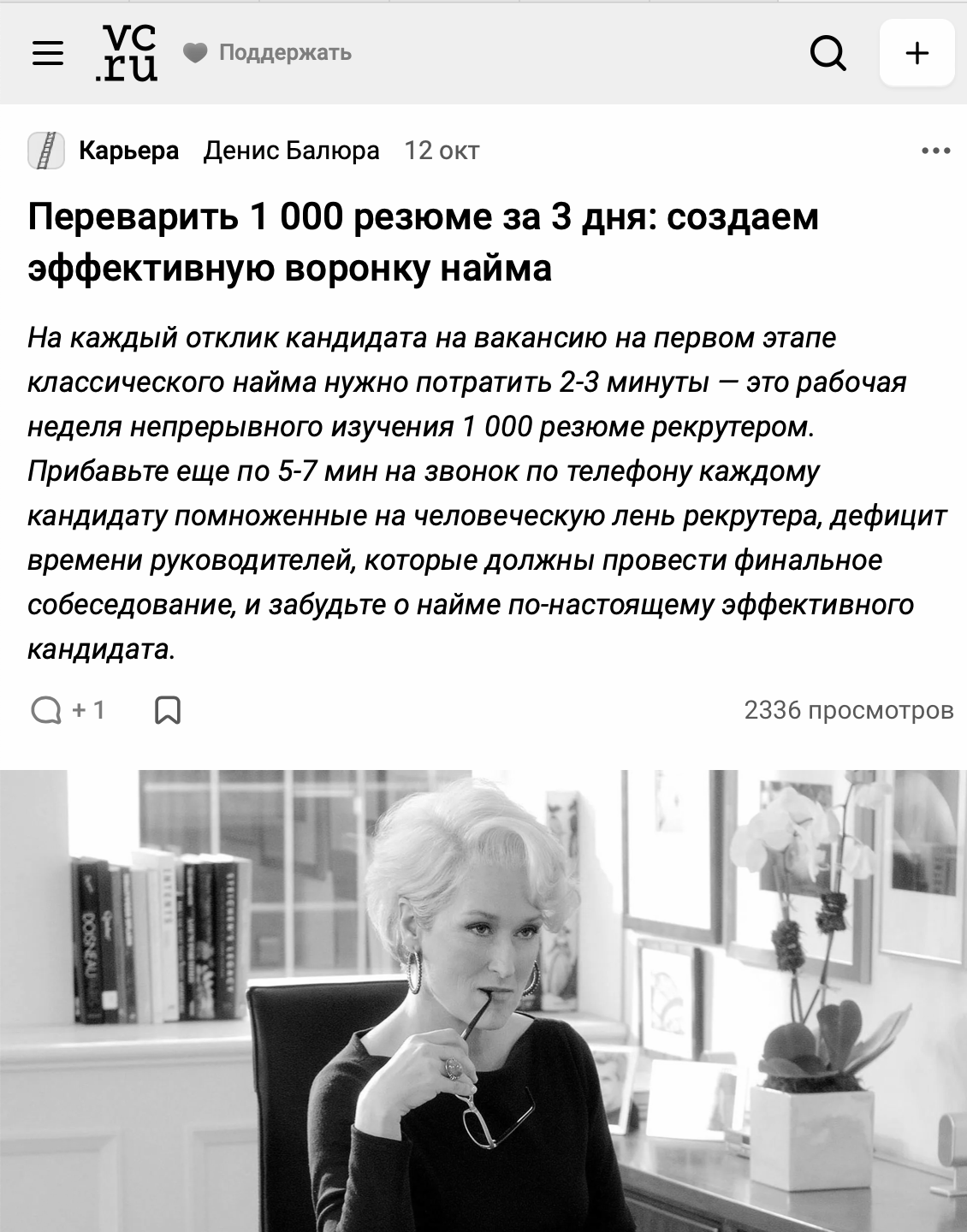 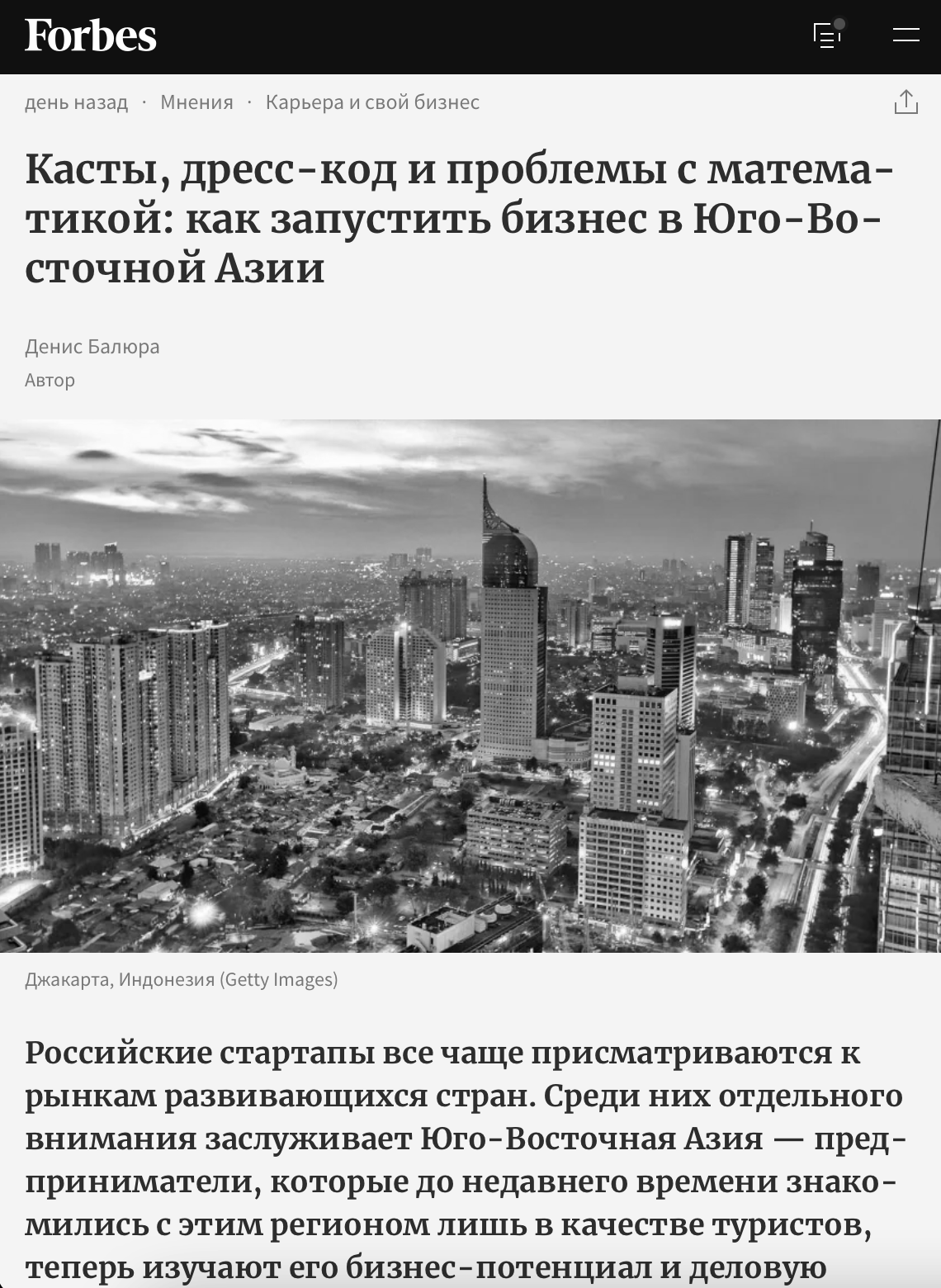 Экспертные колонки
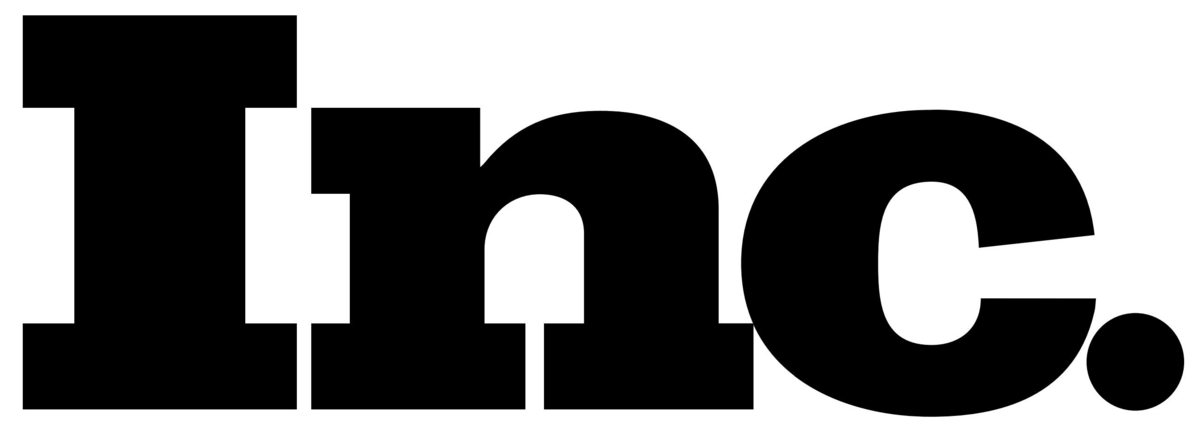 Рассказываем 
о продажах
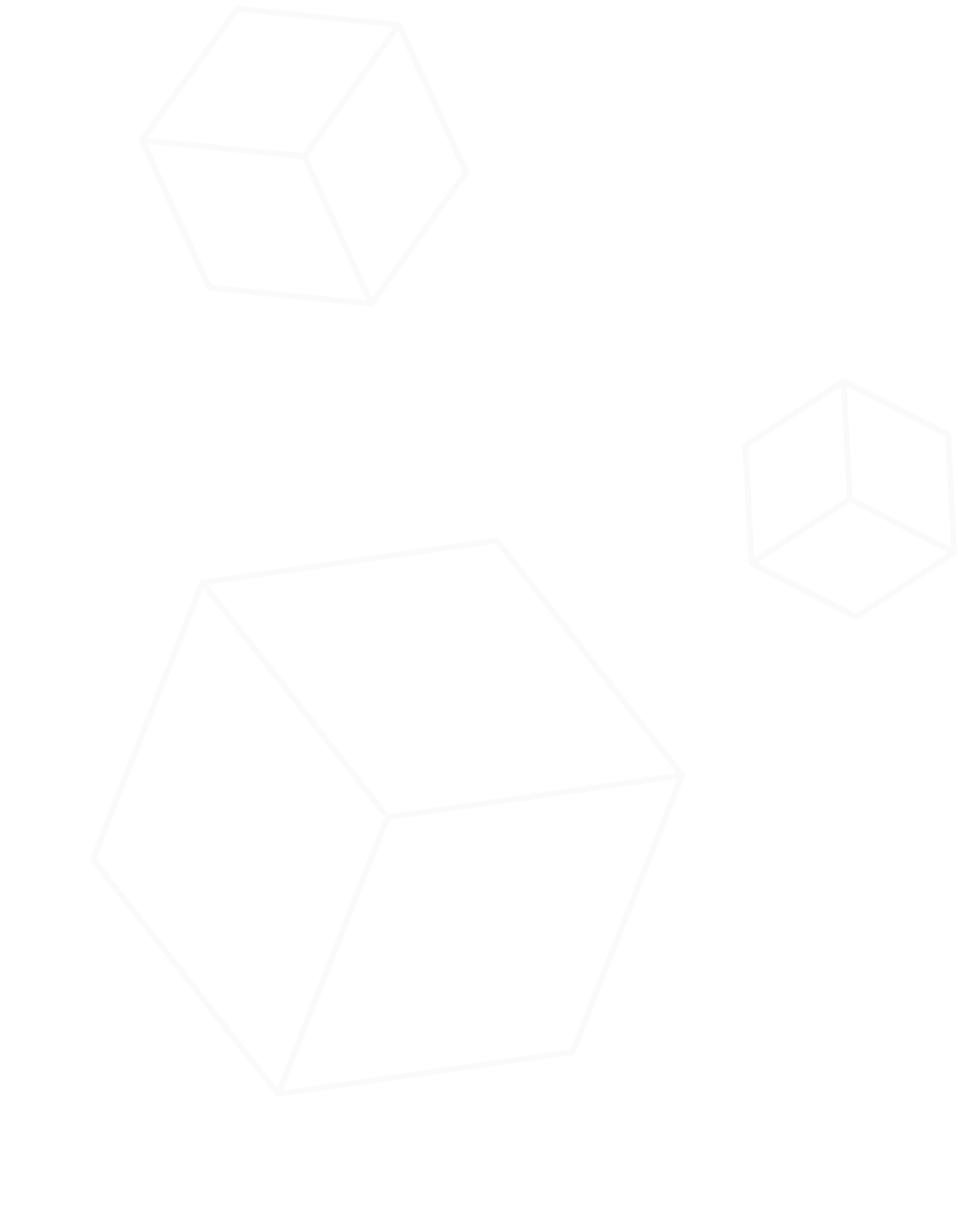 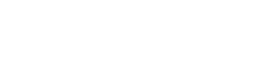 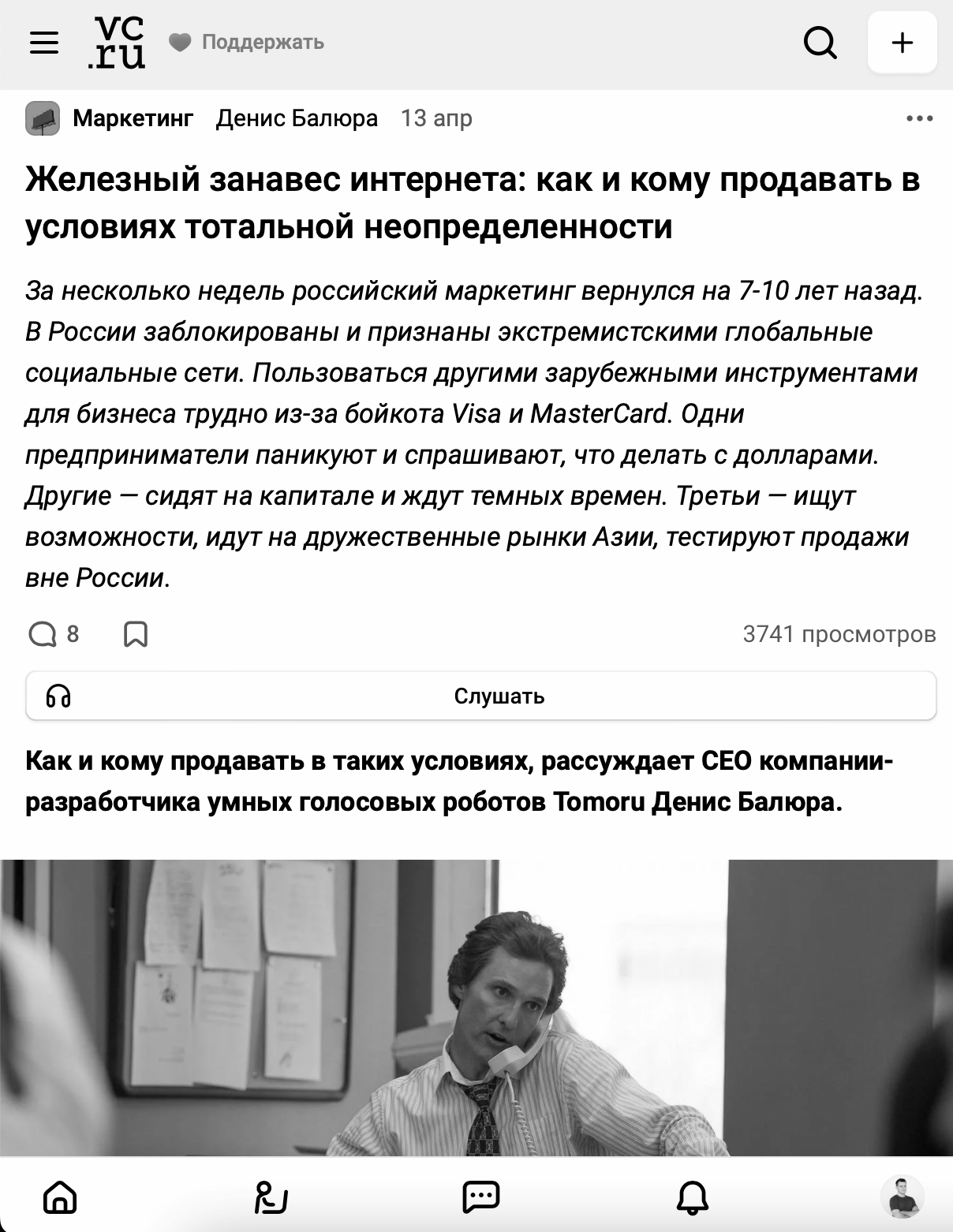 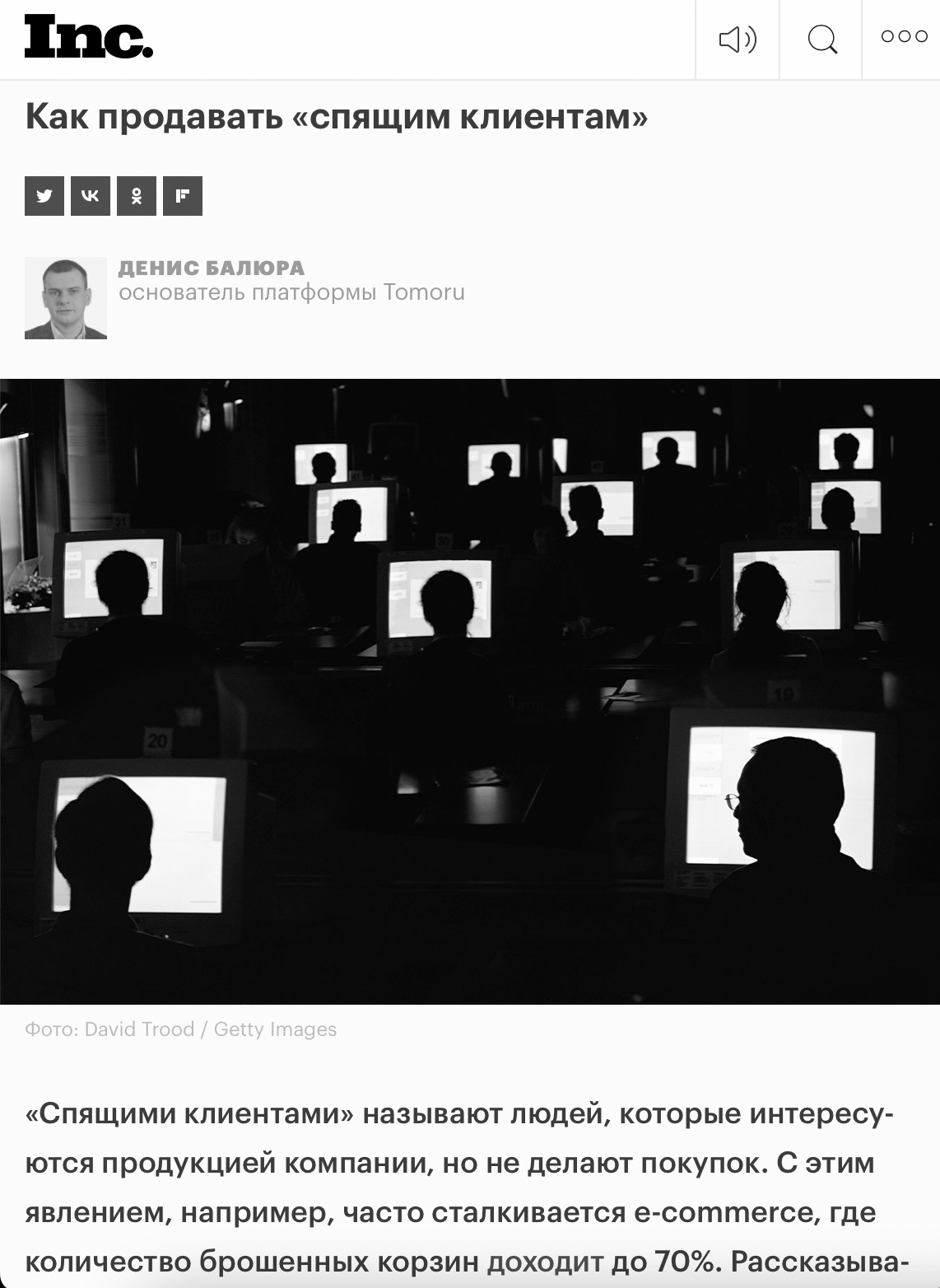 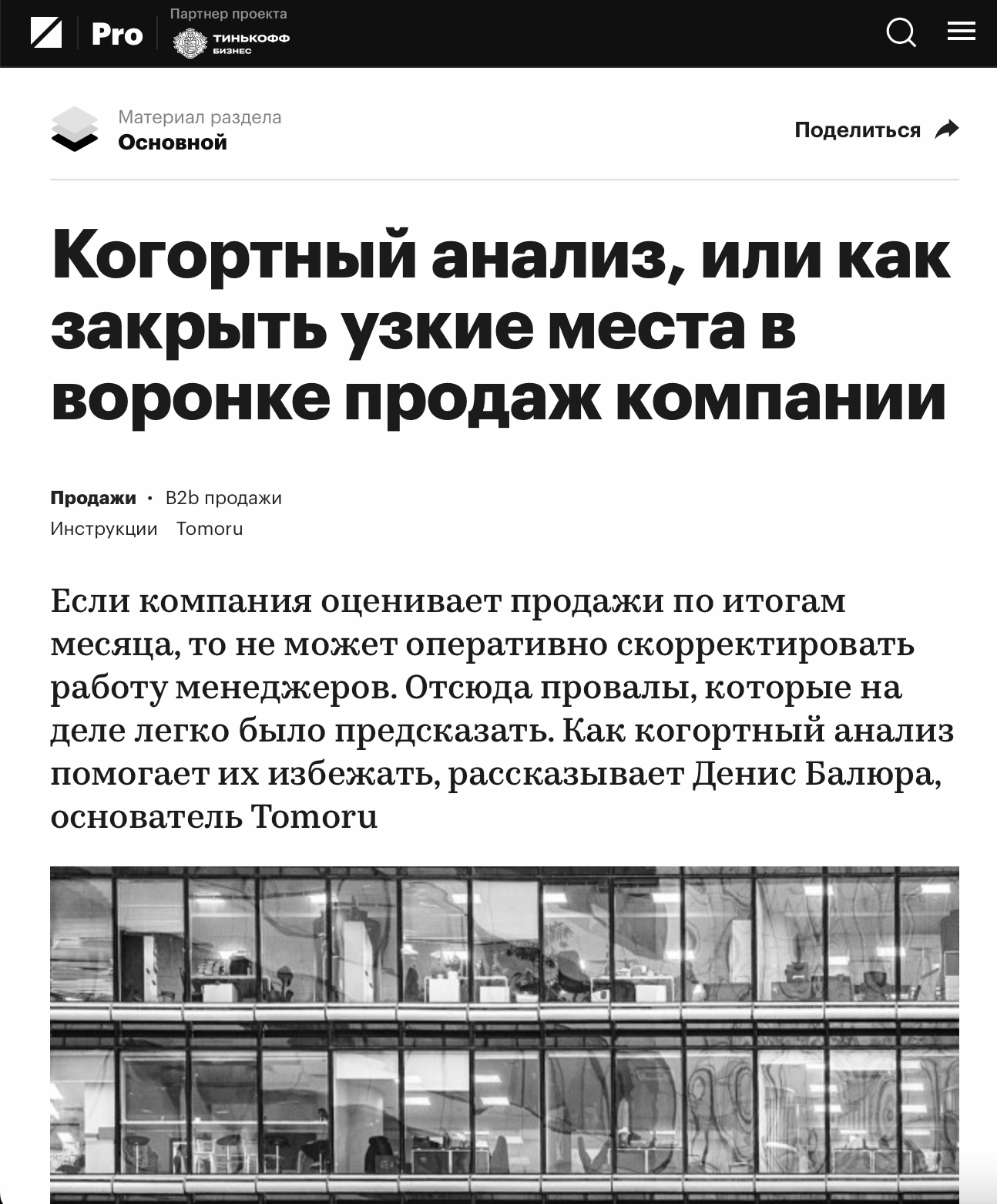 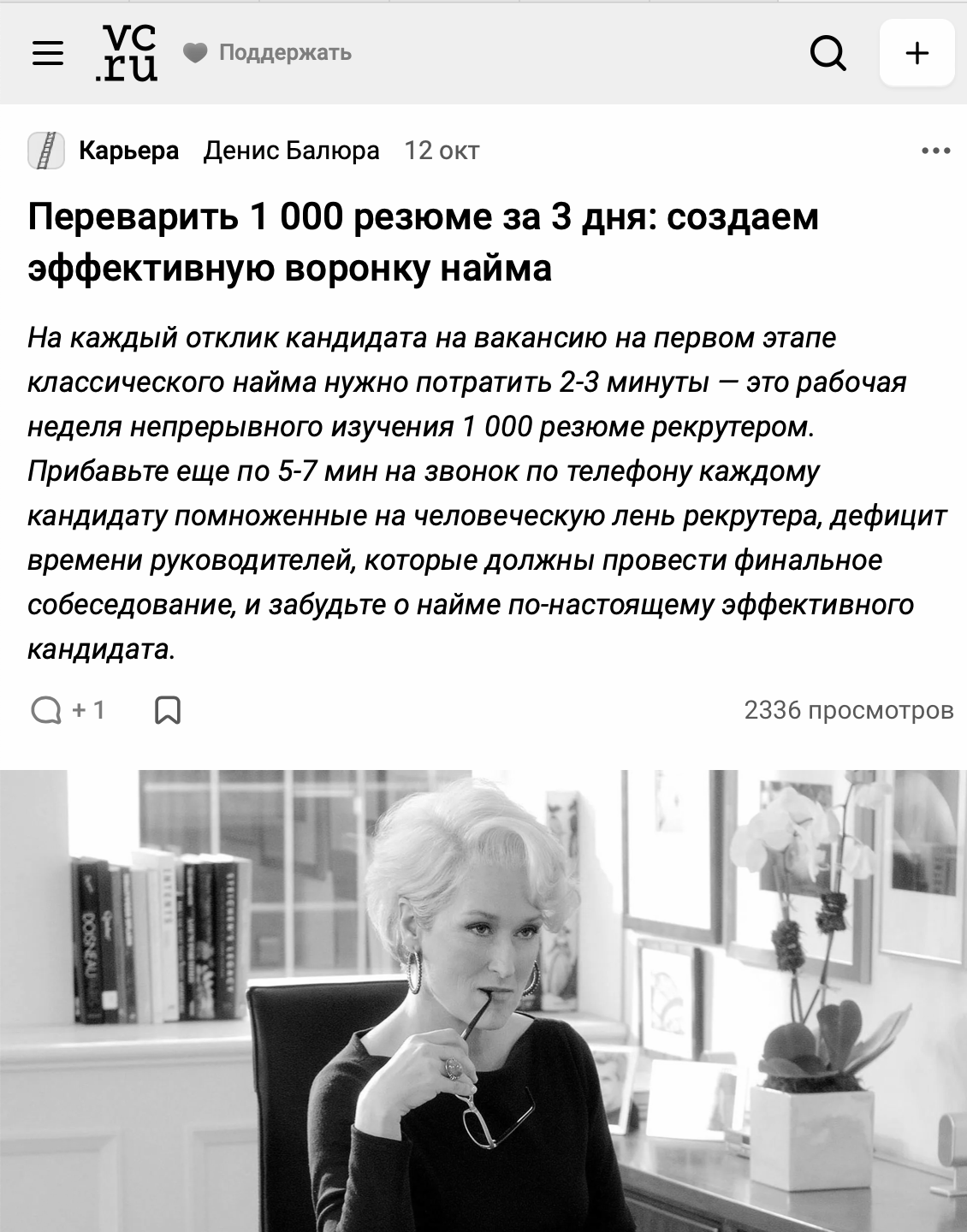 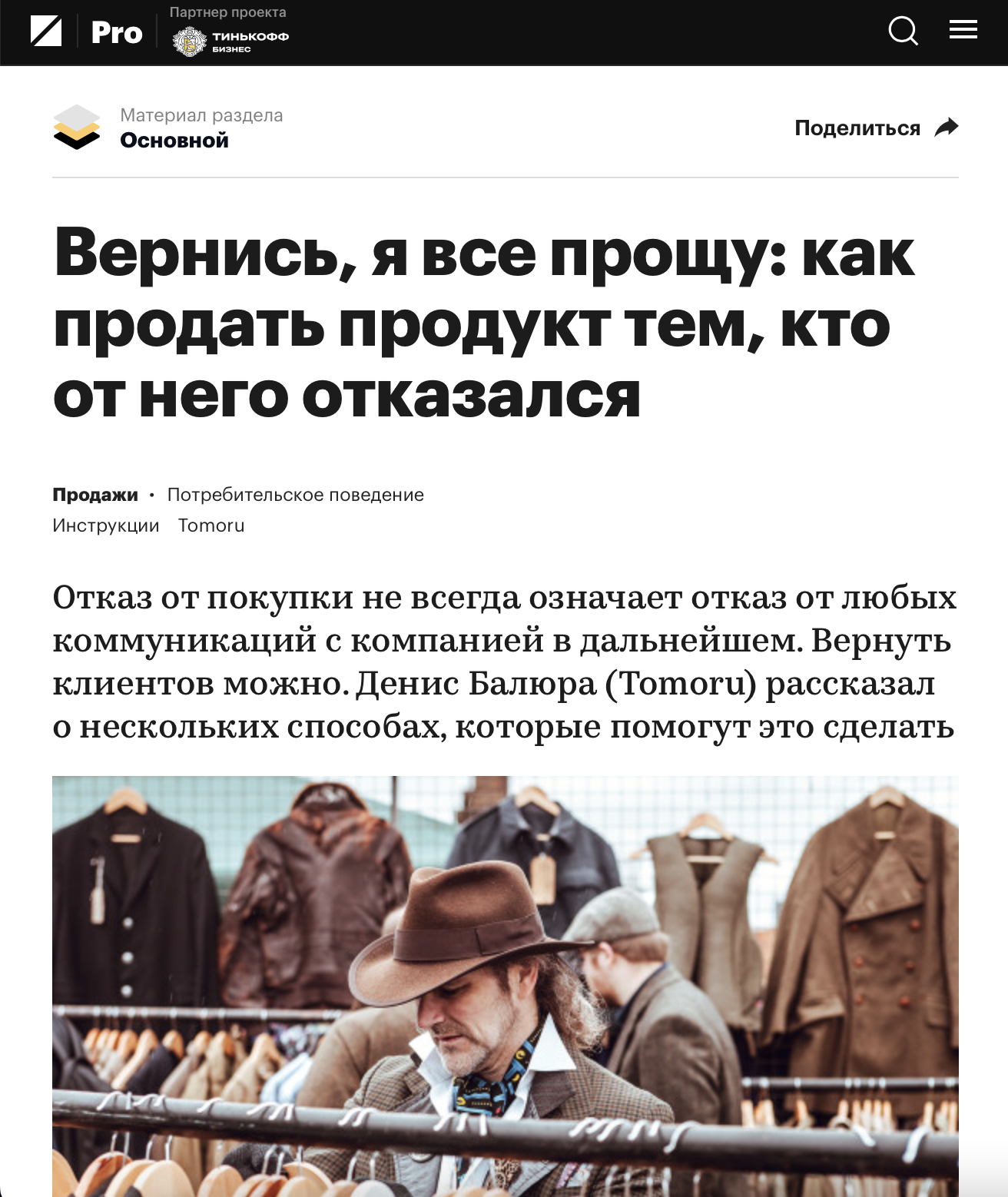 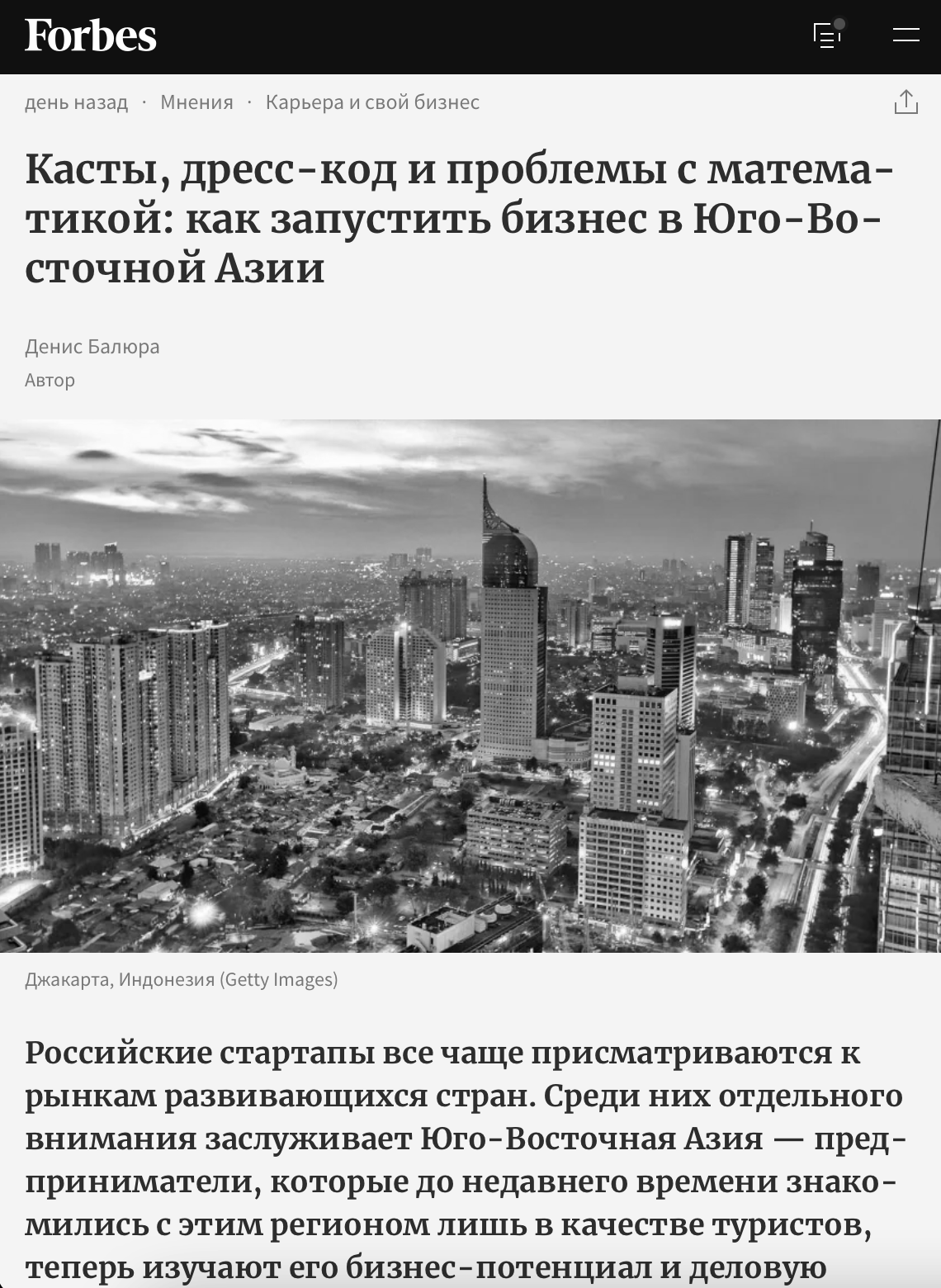 Экспертные колонки
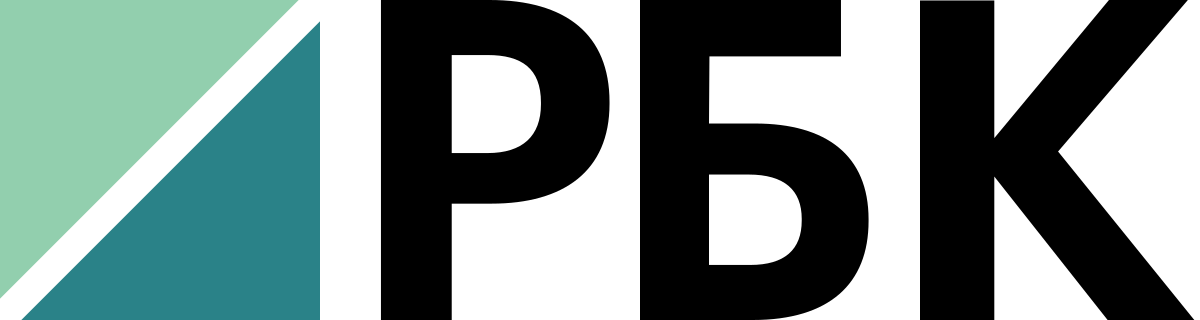 Рассказываем о клиентах
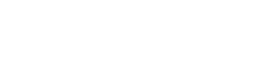 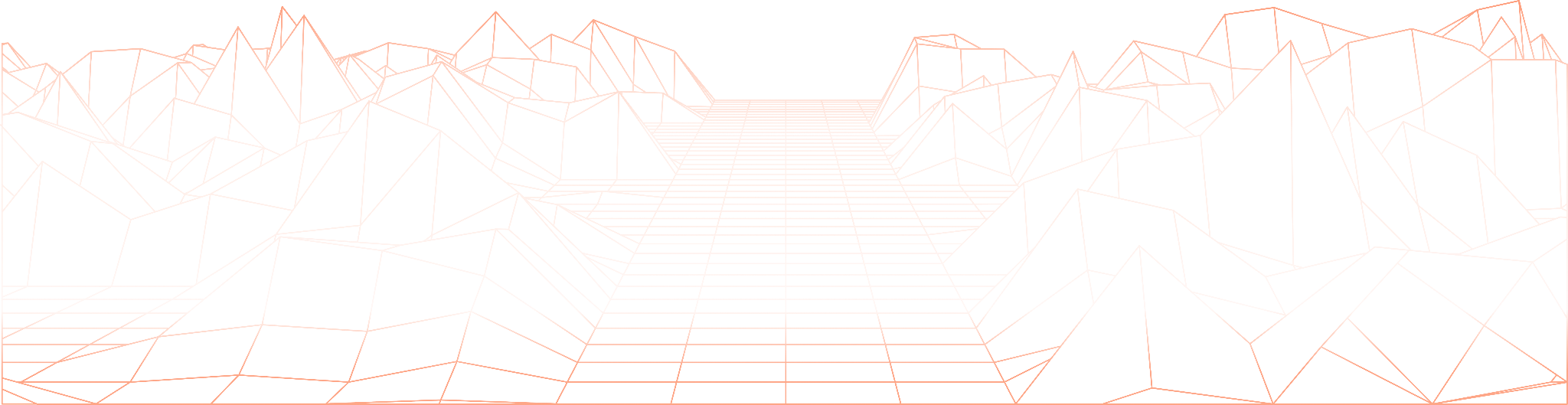 Tomoru — ИИ–роботы,
которые общаются как люди
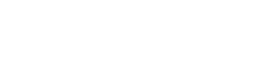 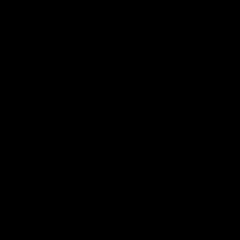 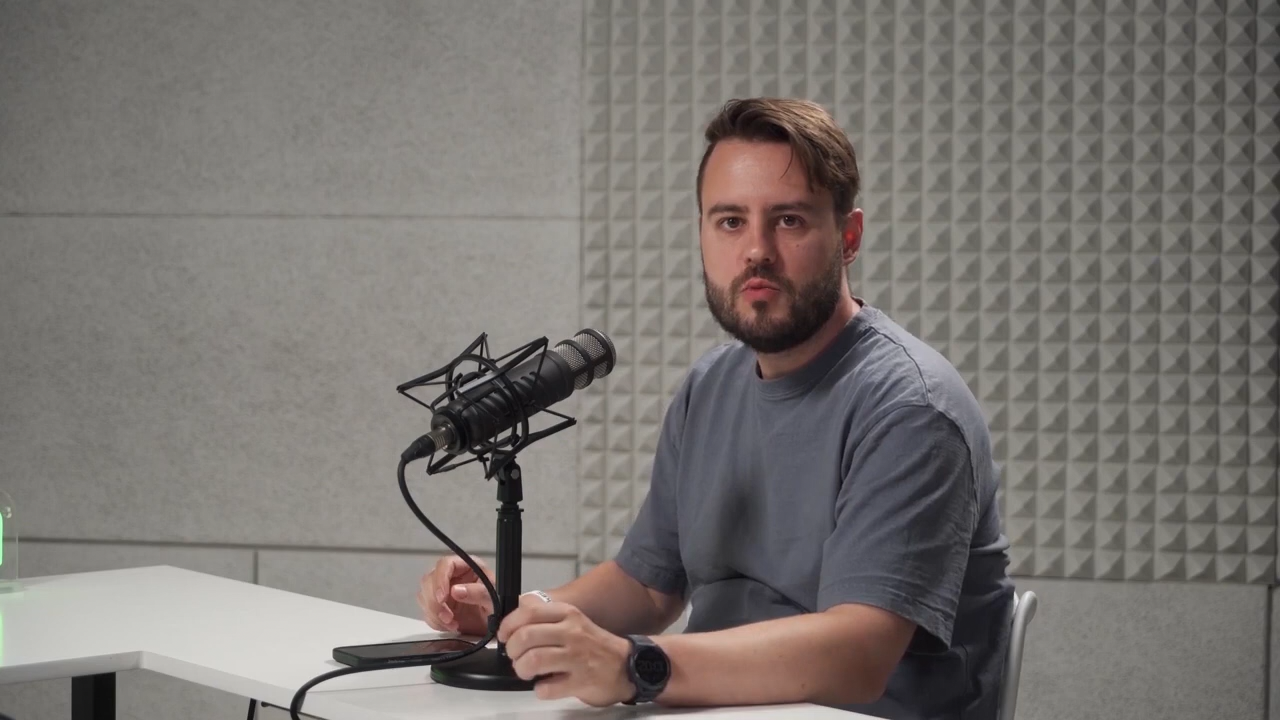 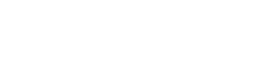 2 000+ роботов на платформе
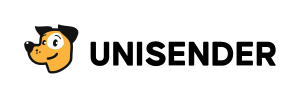 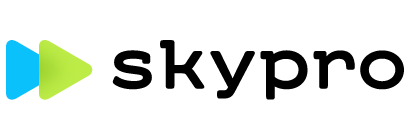 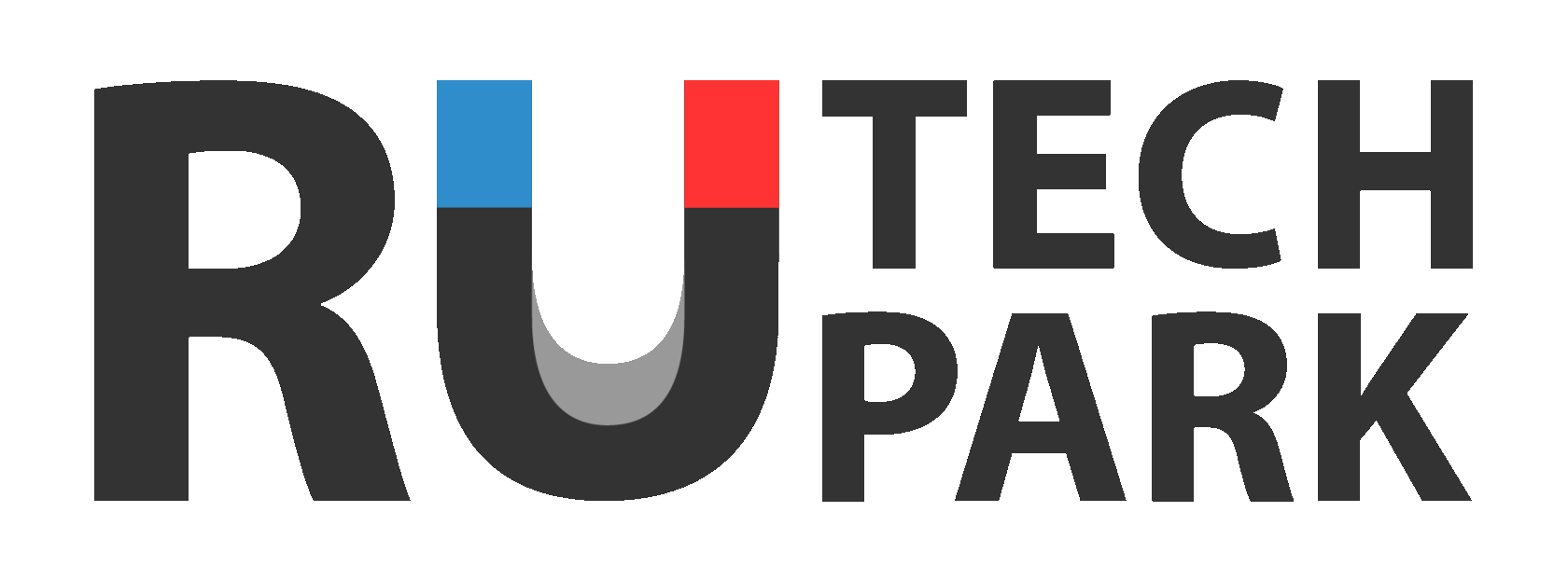 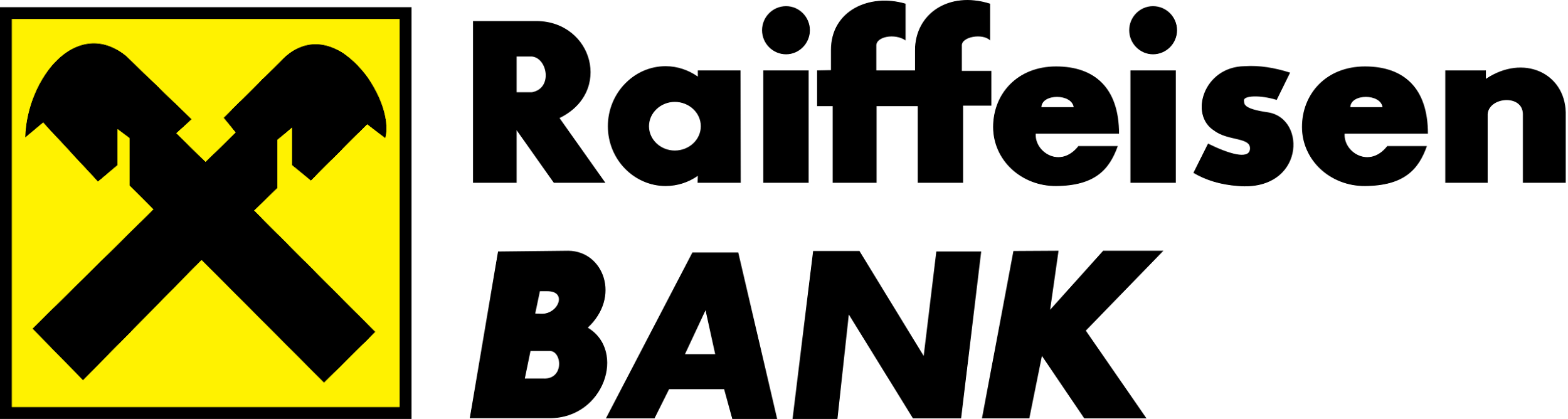 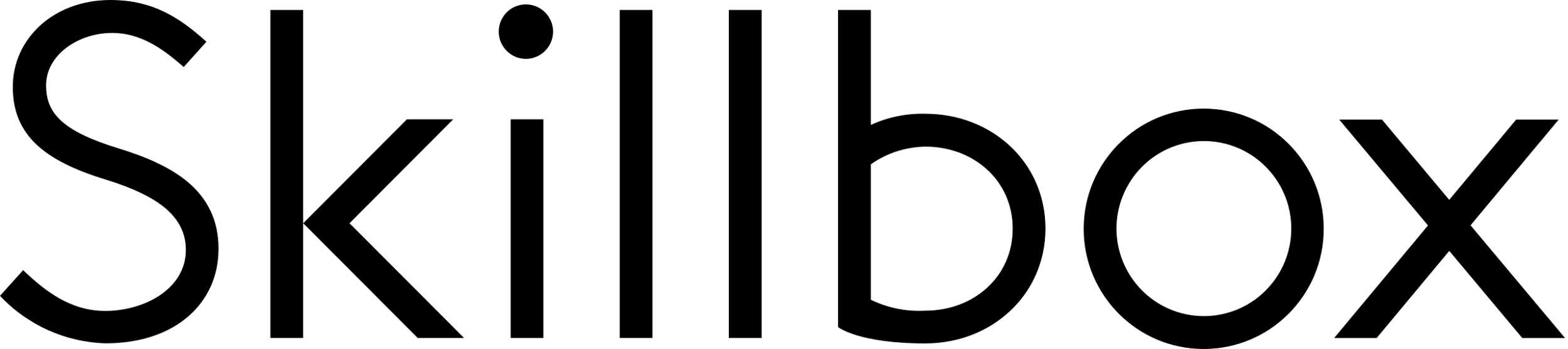 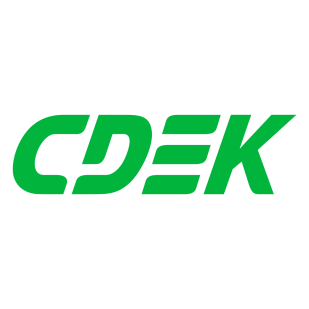 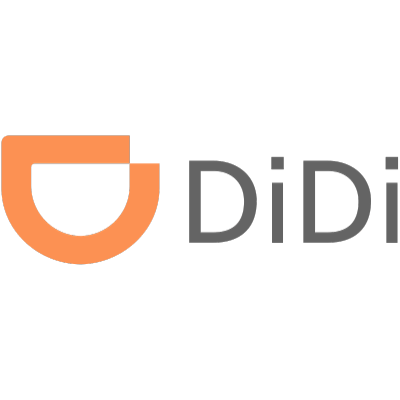 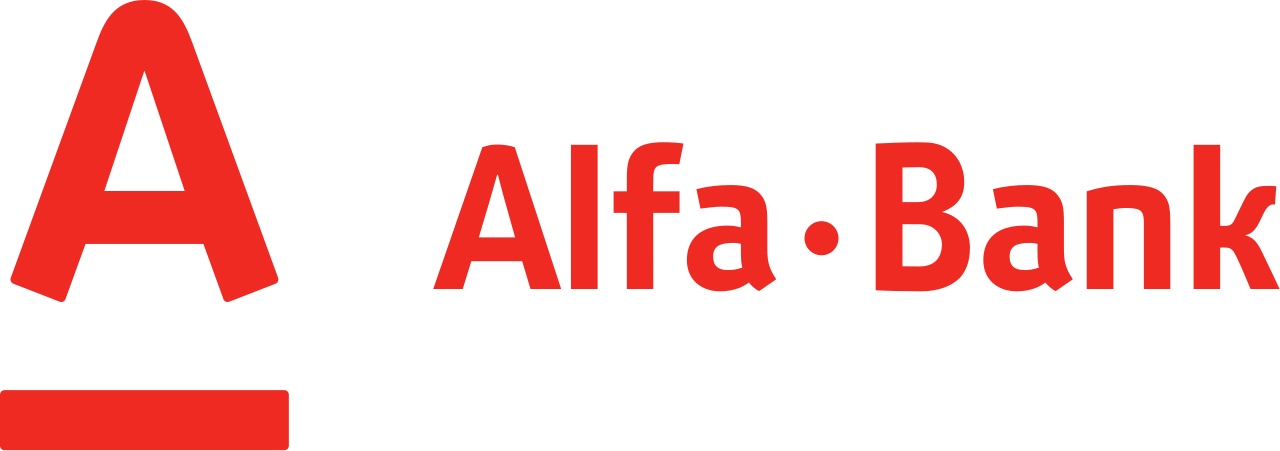 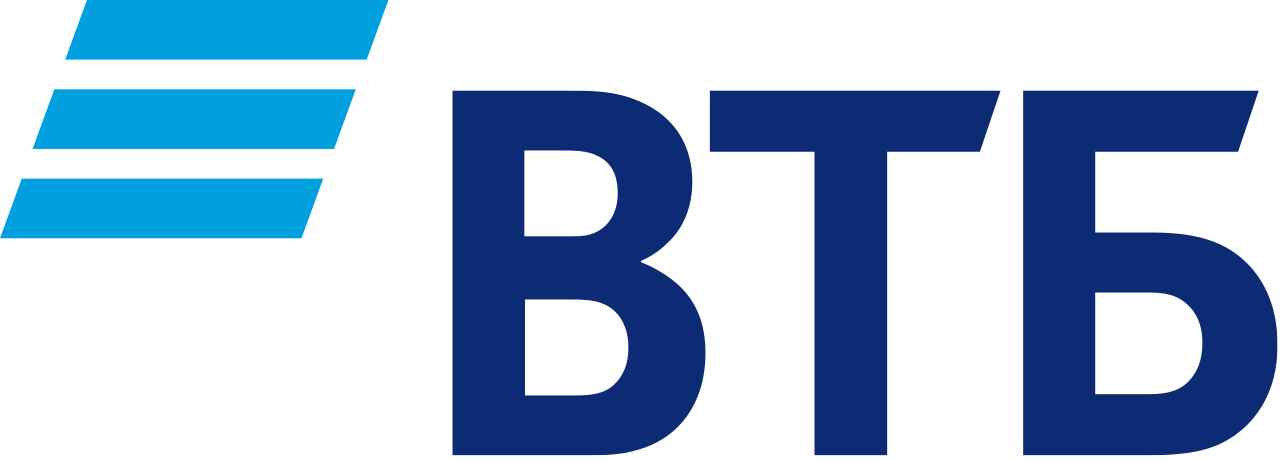 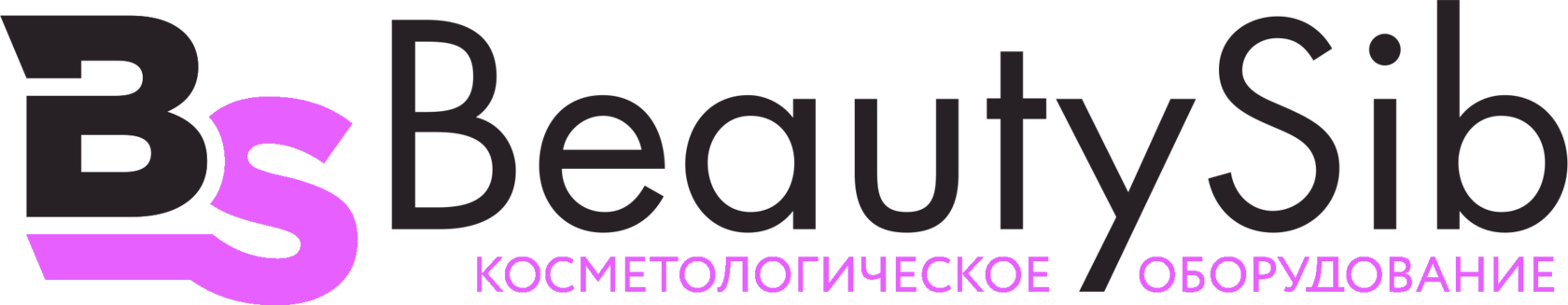 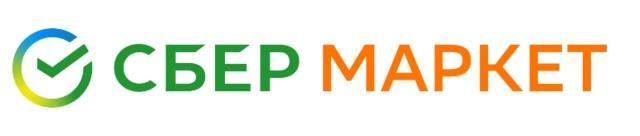 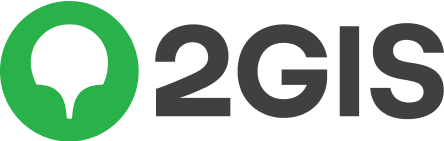 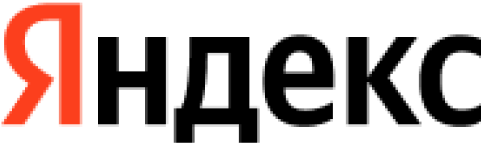 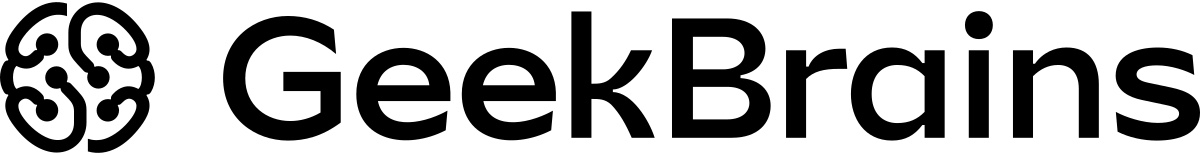 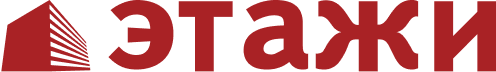 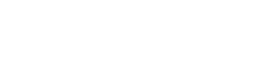 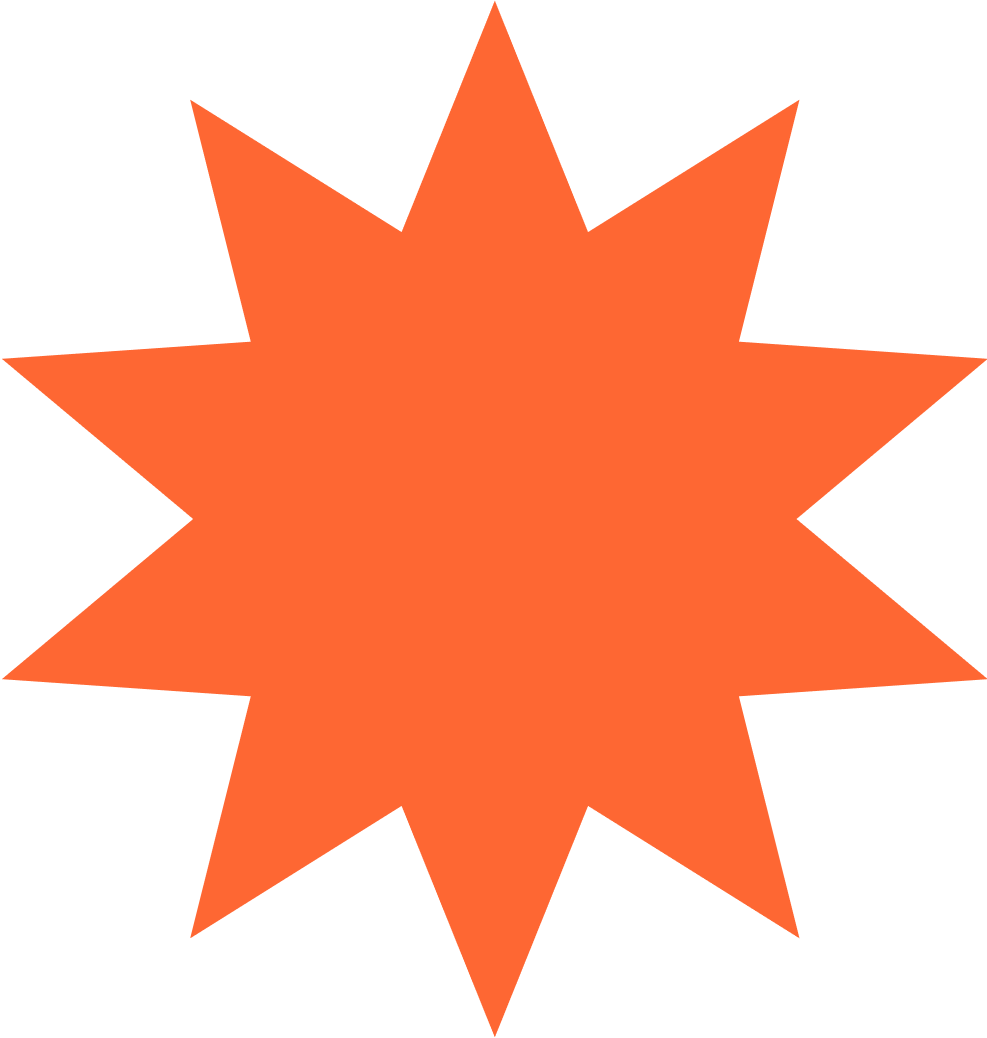 Говорит как человек
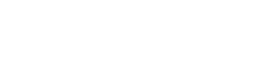 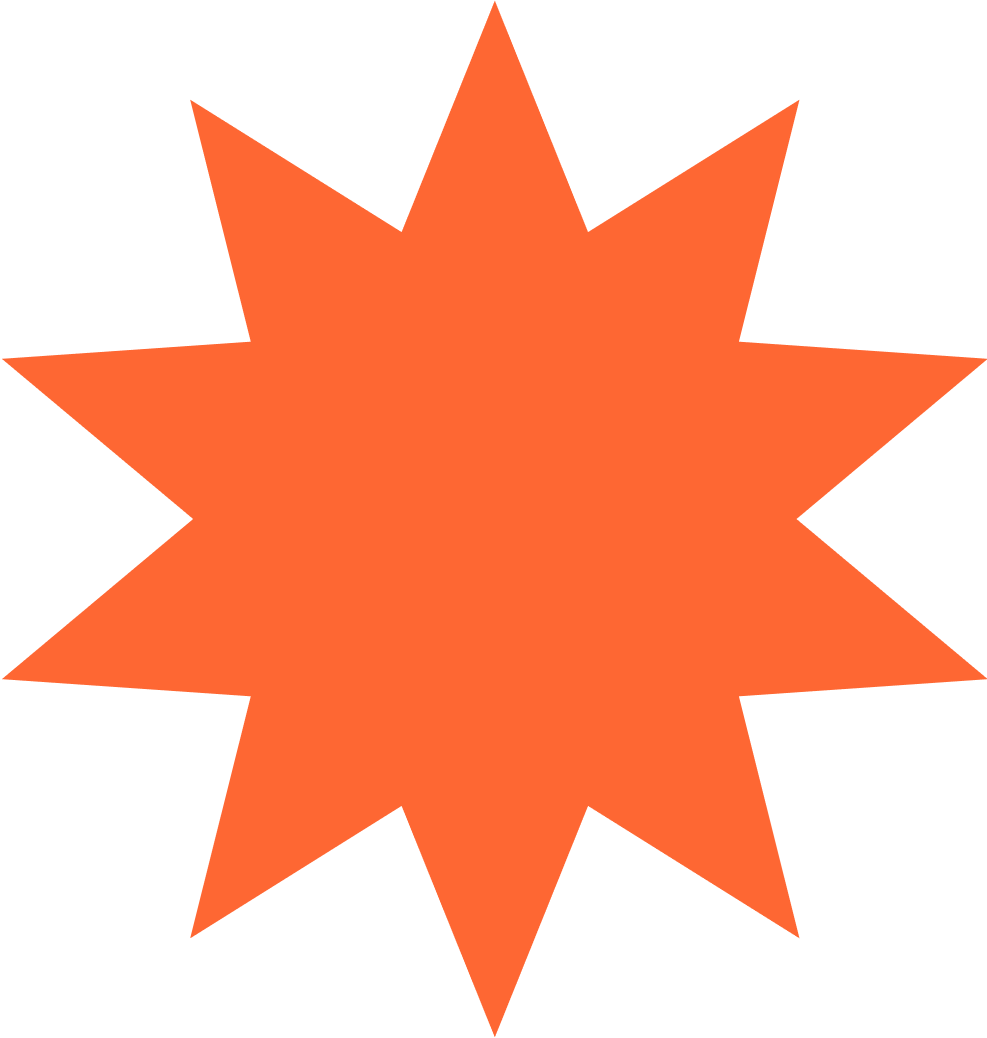 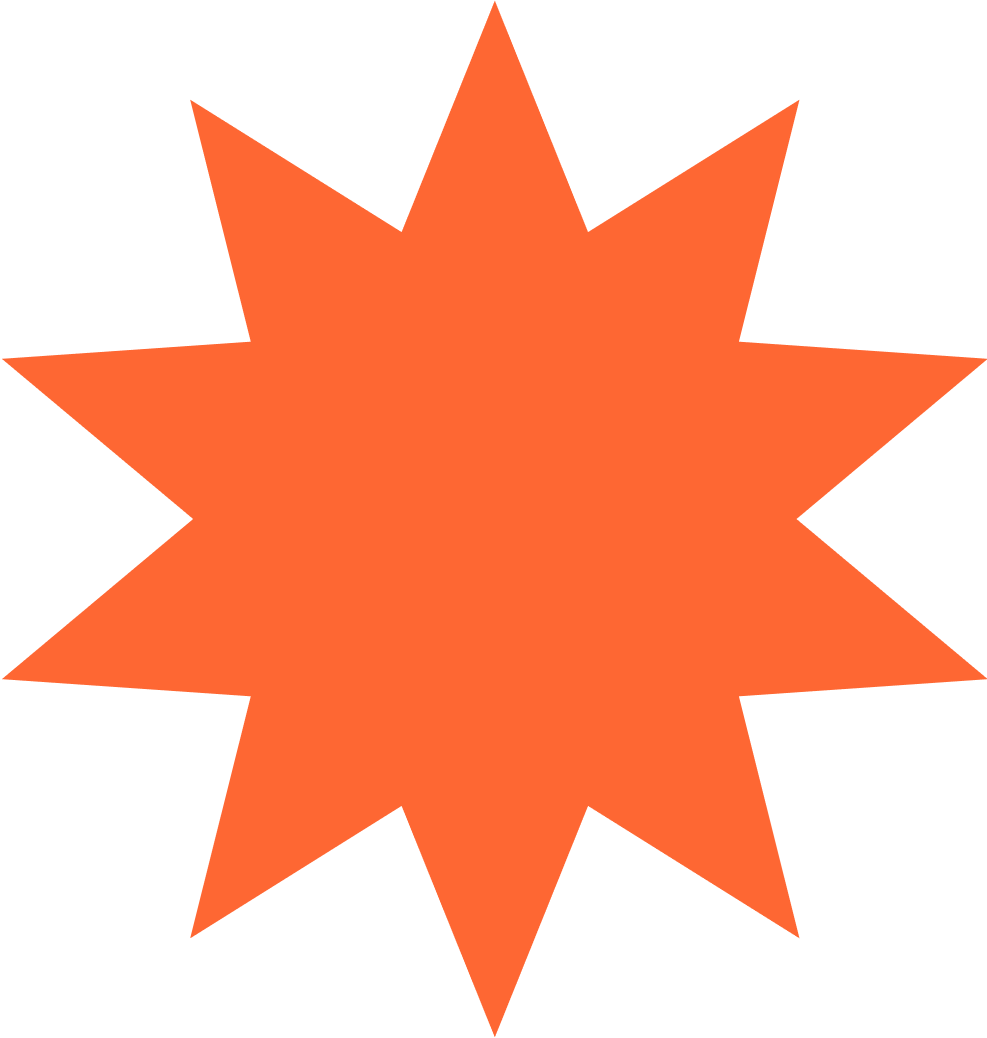 Говорит как человек
Понимает естественную речь
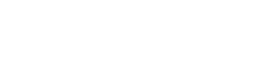 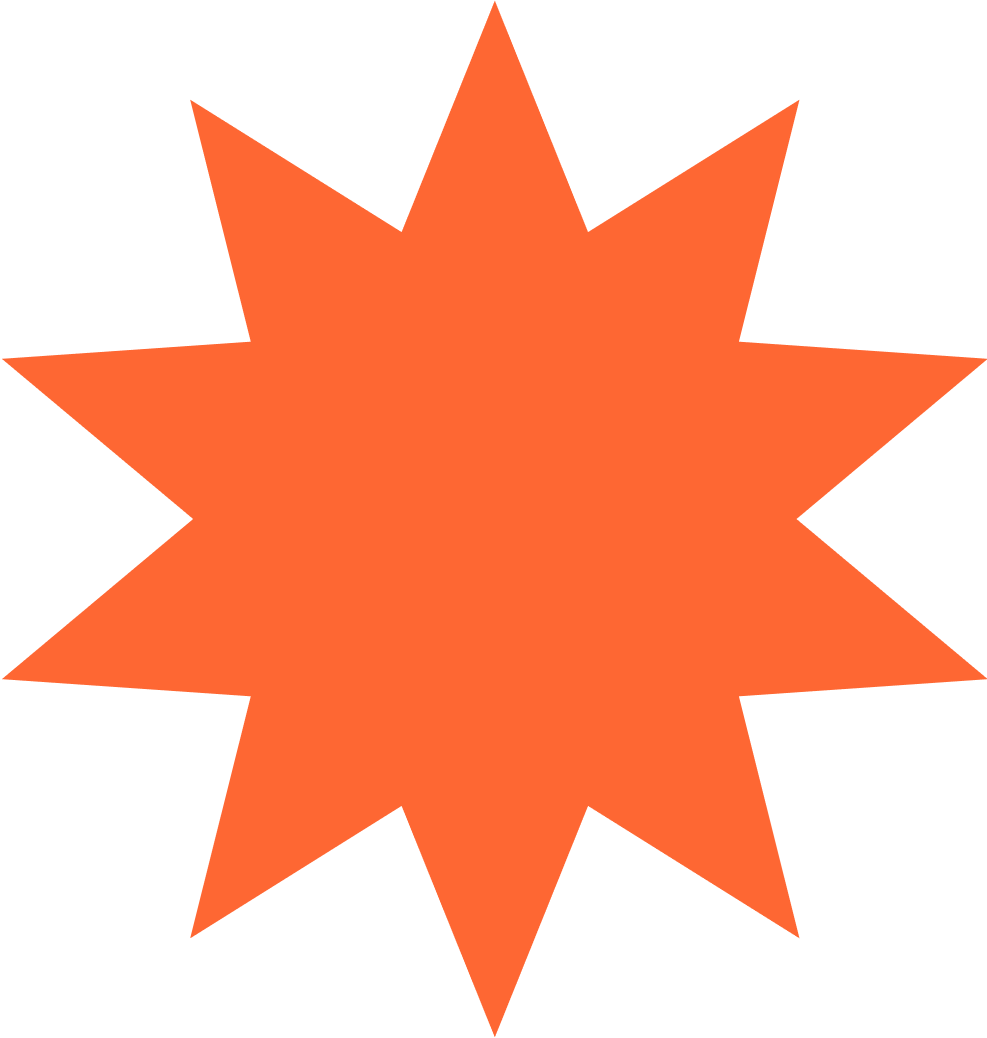 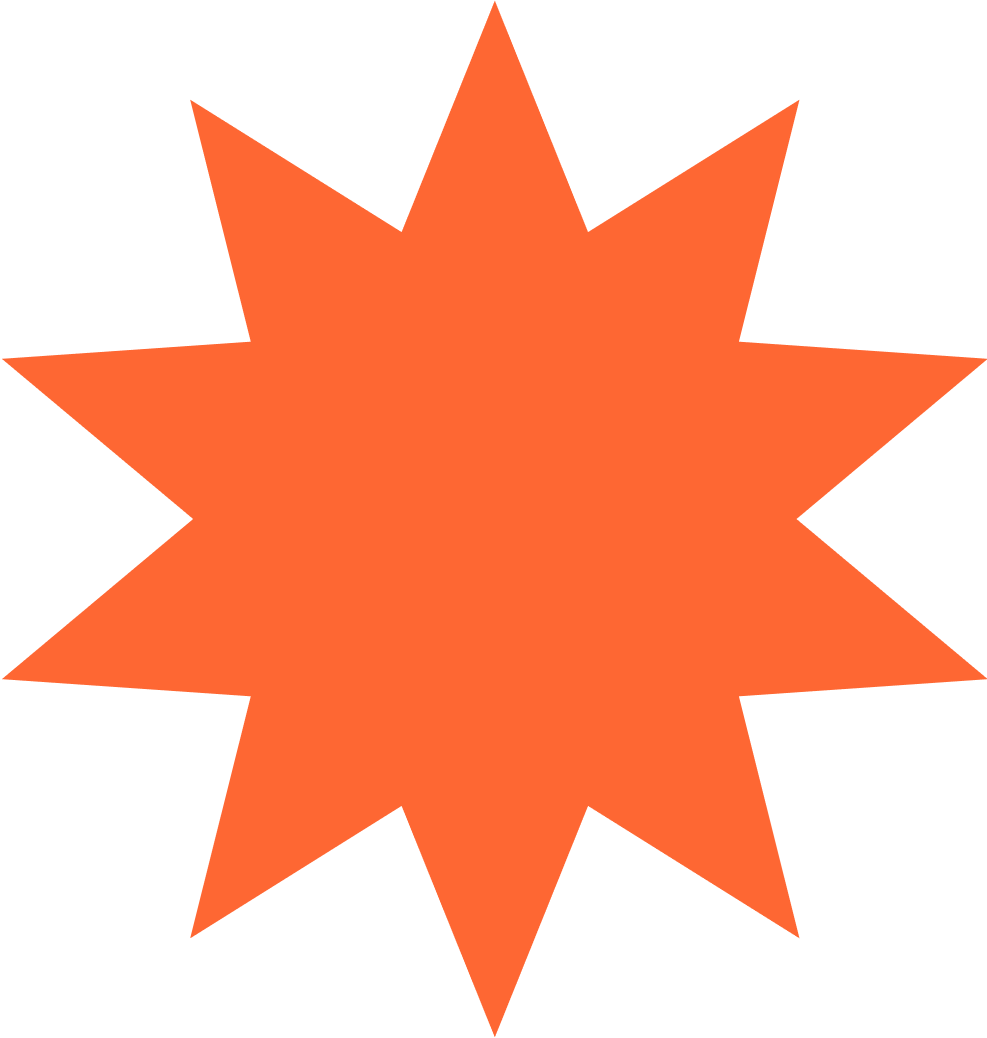 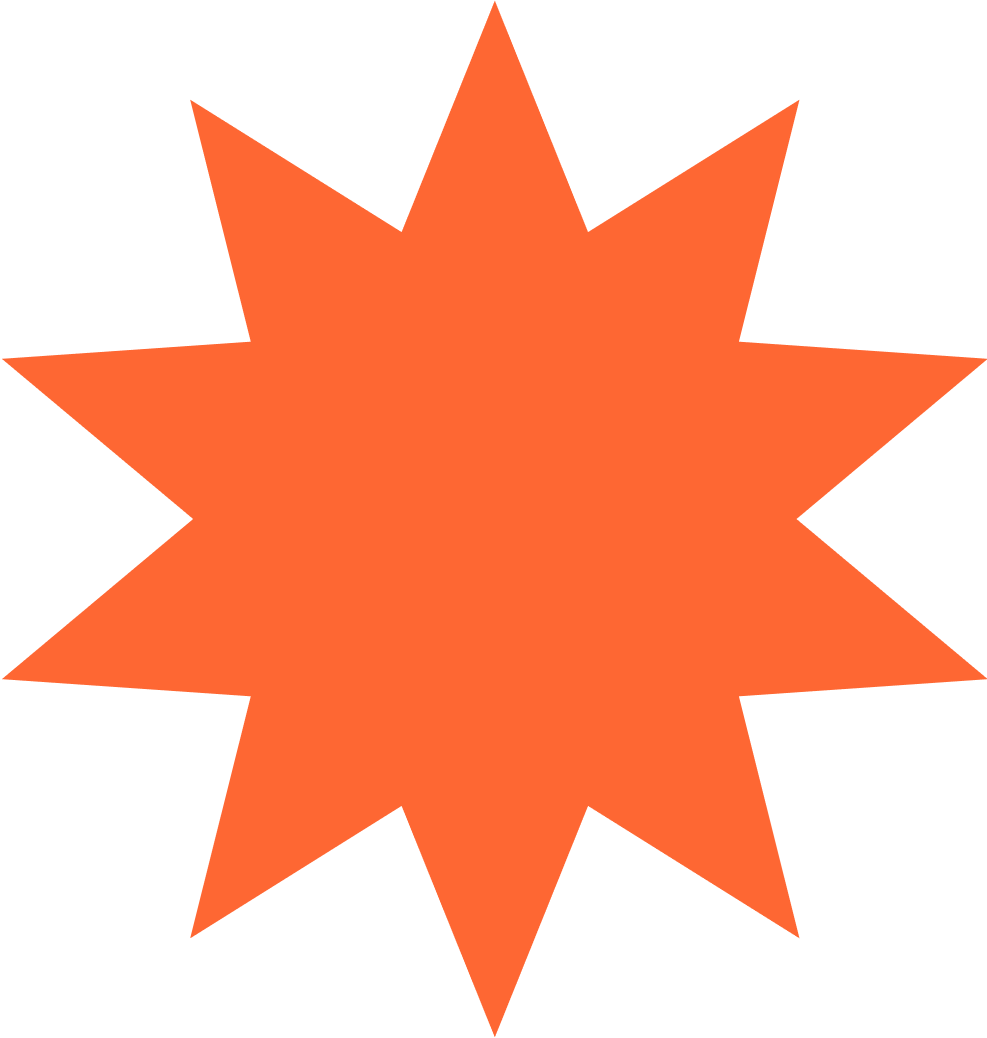 Говорит как человек
Понимает естественную речь
Нелинейно отвечает на вопросы
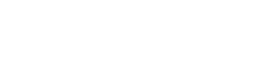 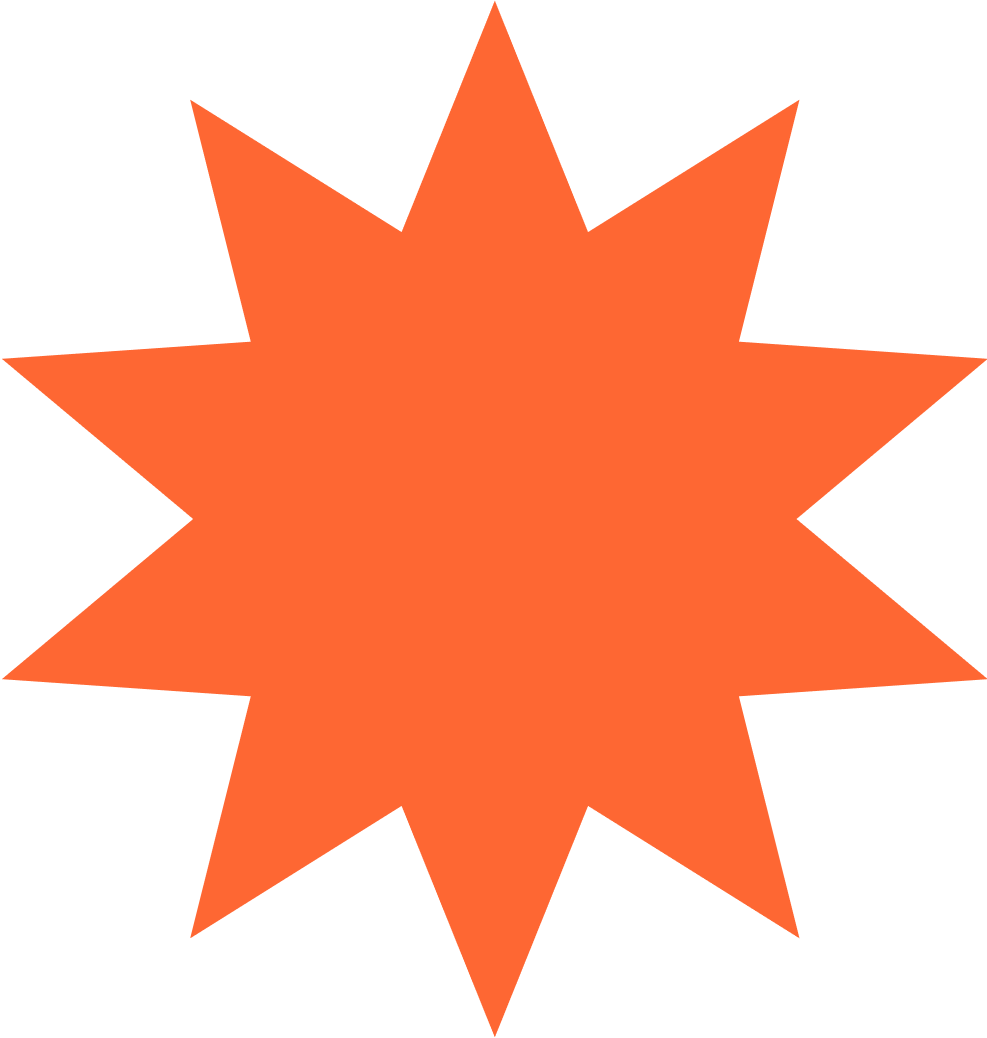 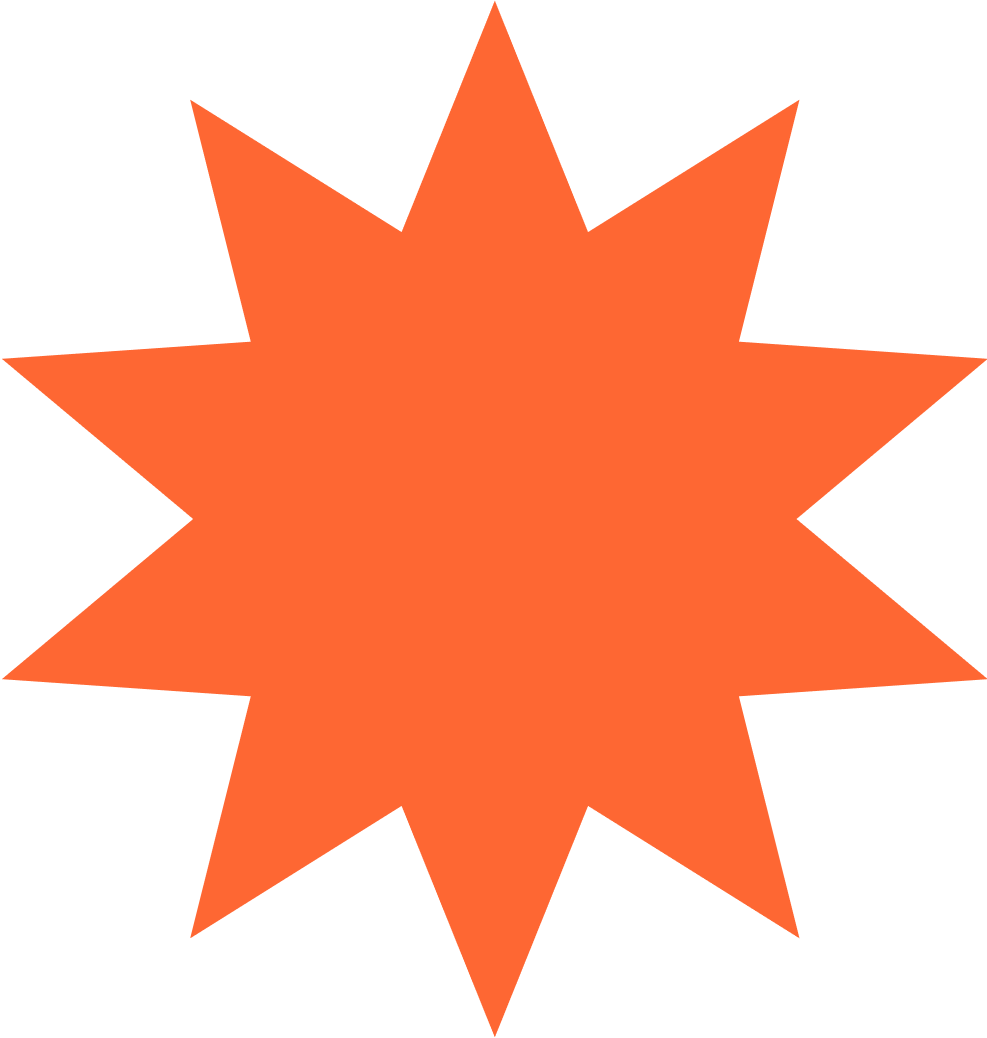 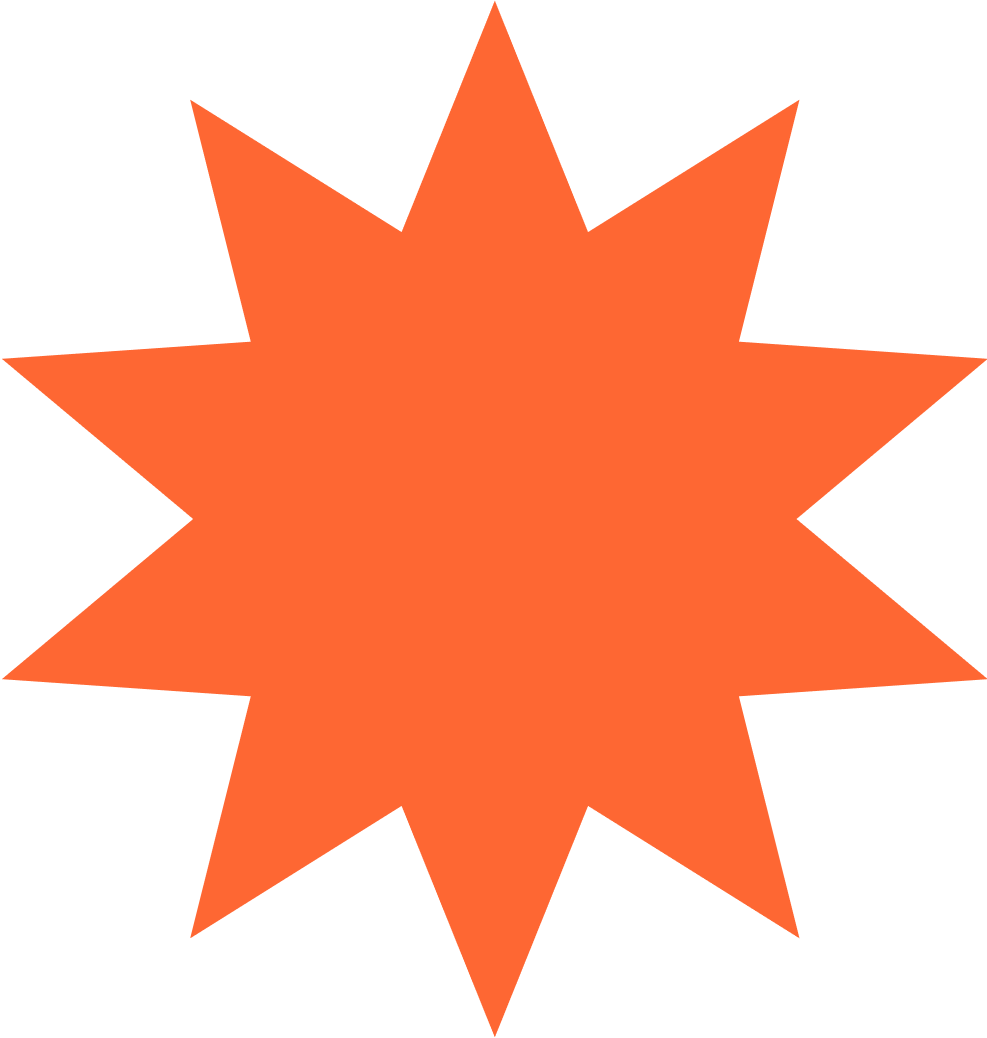 Говорит как человек
Понимает естественную речь
Нелинейно отвечает на вопросы
И при этом он не заменит человека
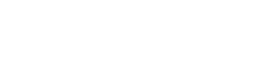 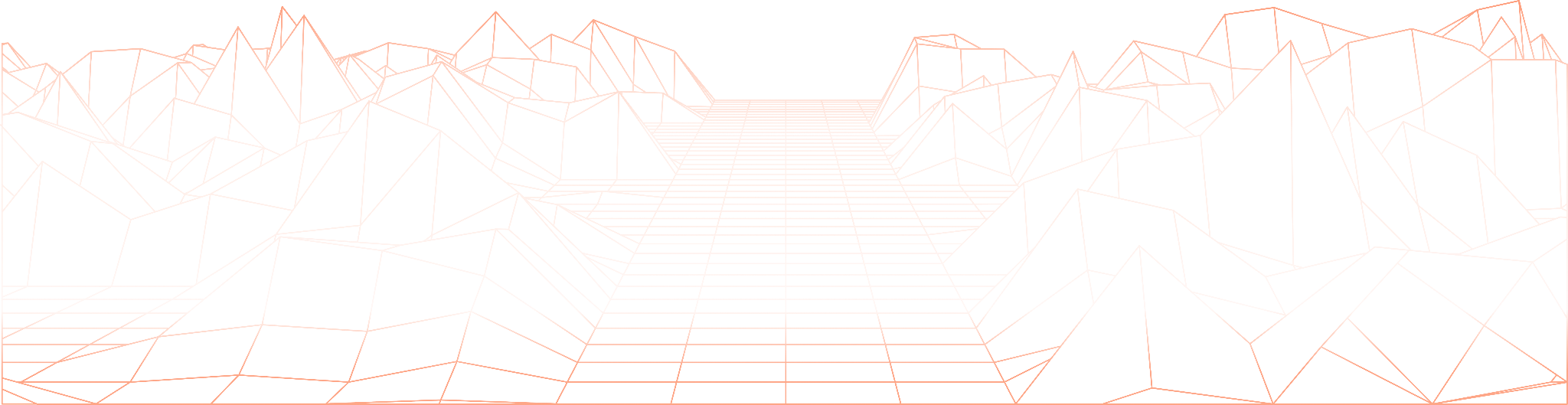 Нейросеть не заменит человека
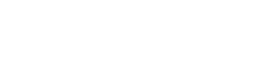 Парадокс Дюрантона
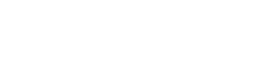 Парадокс Дюрантона
Бюрократия
Правила > человек
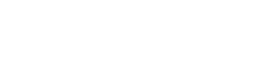 Парадокс Дюрантона
Бюрократия
Правила > человек
Agile
Правила < человек
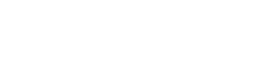 Парадокс Дюрантона
Бюрократия
Правила > человек
Agile
Правила < человек
ИИ
Правила > человек
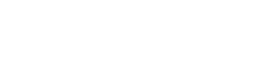 Алгократия
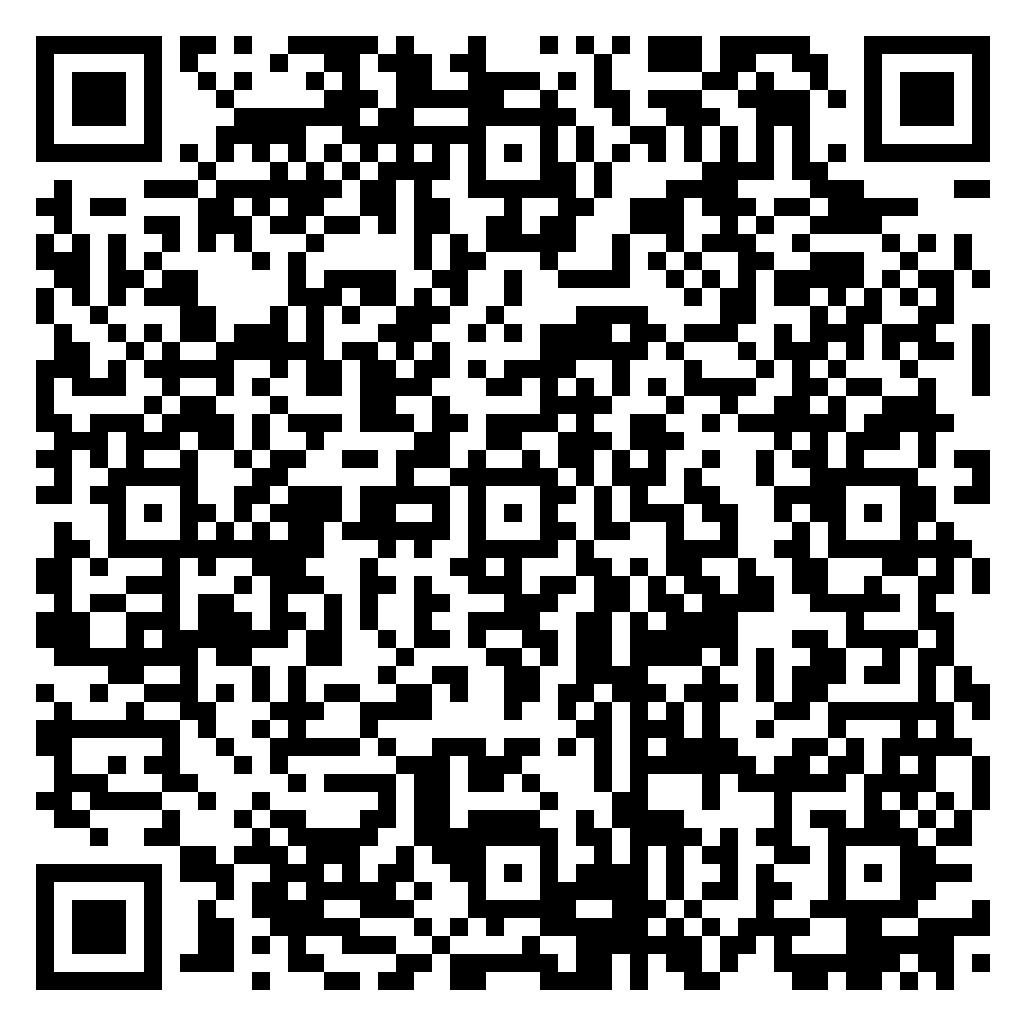 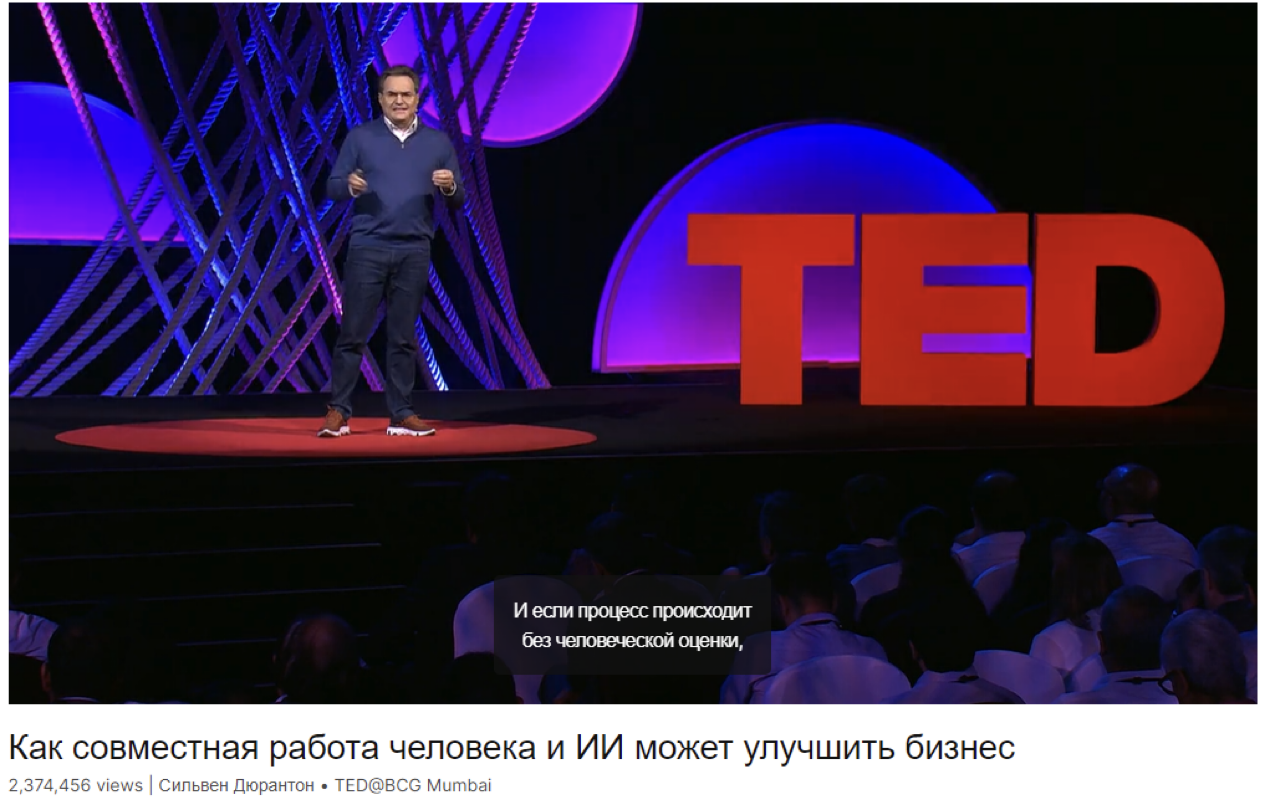 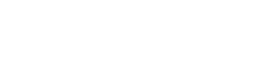 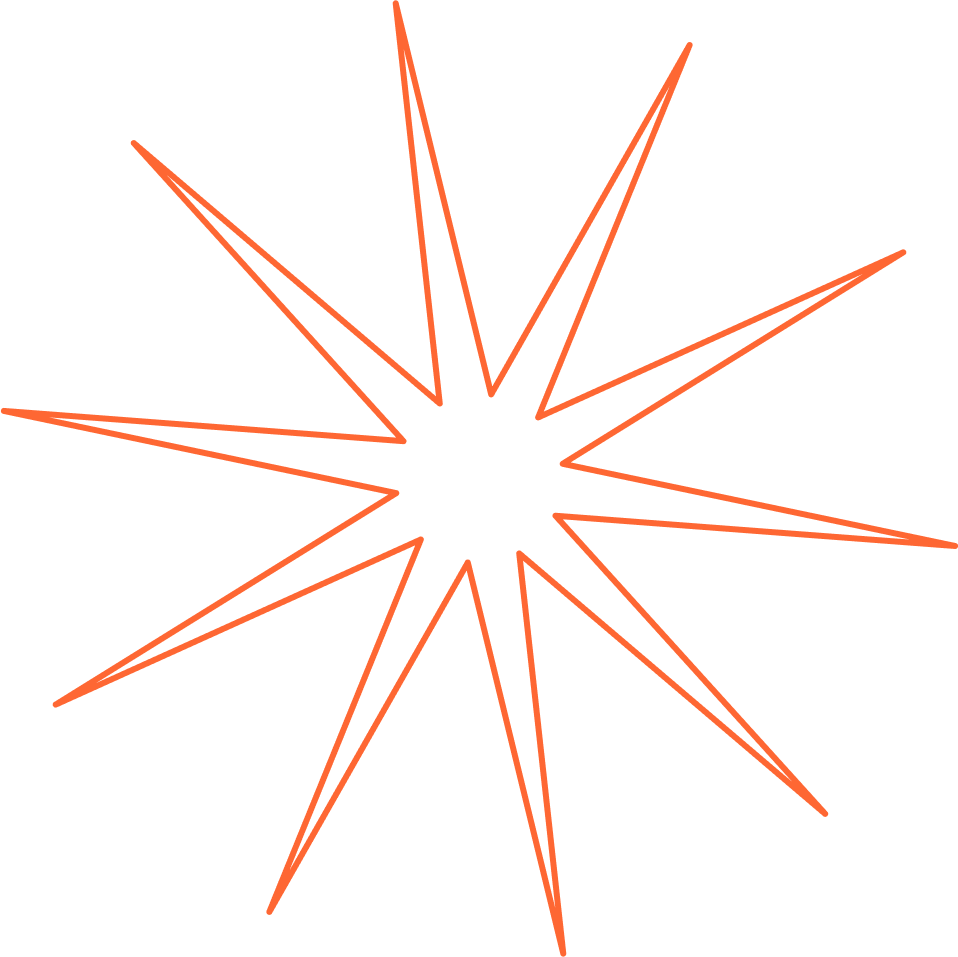 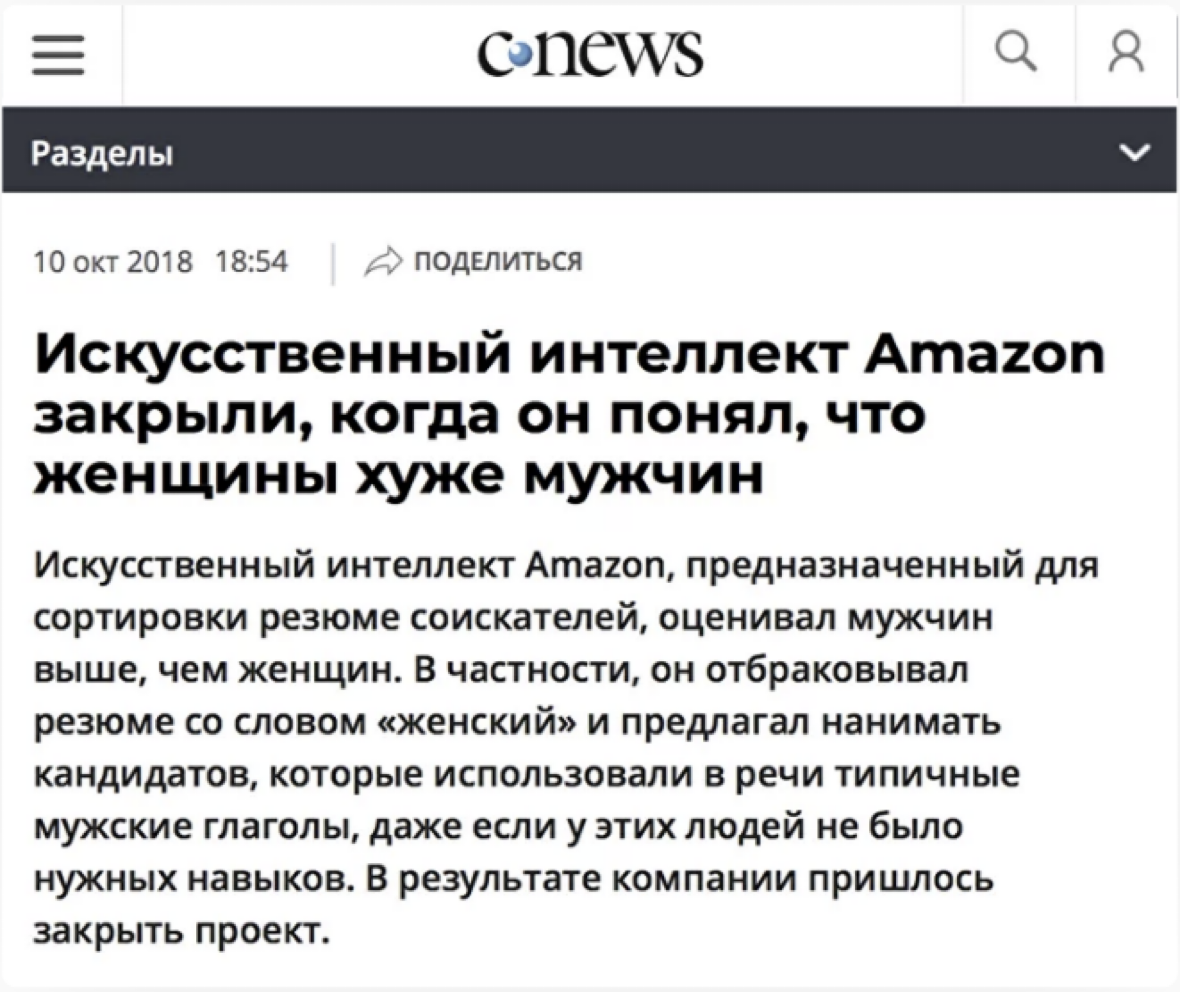 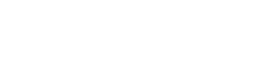 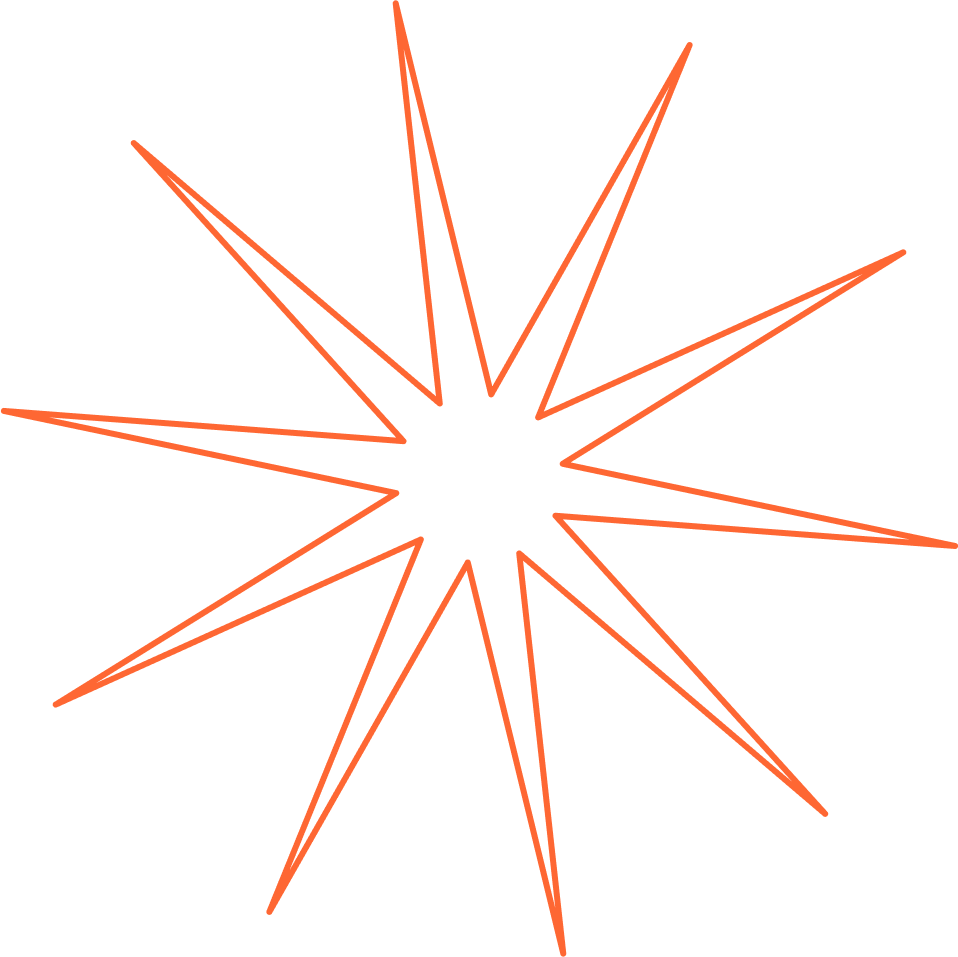 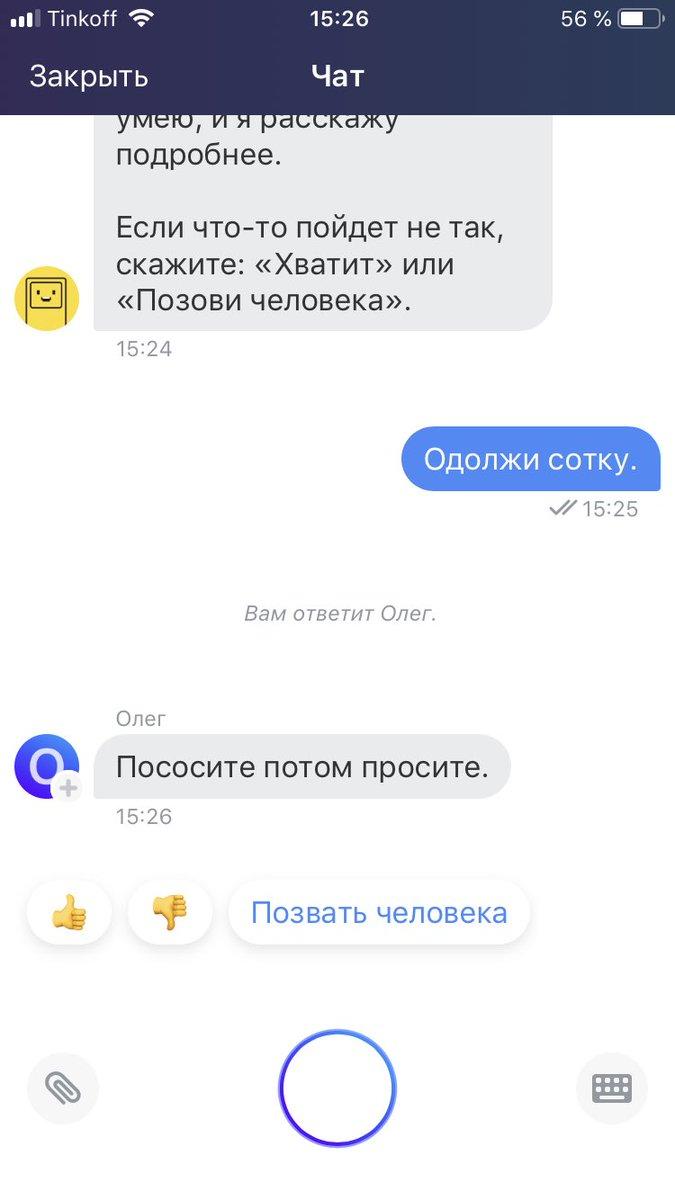 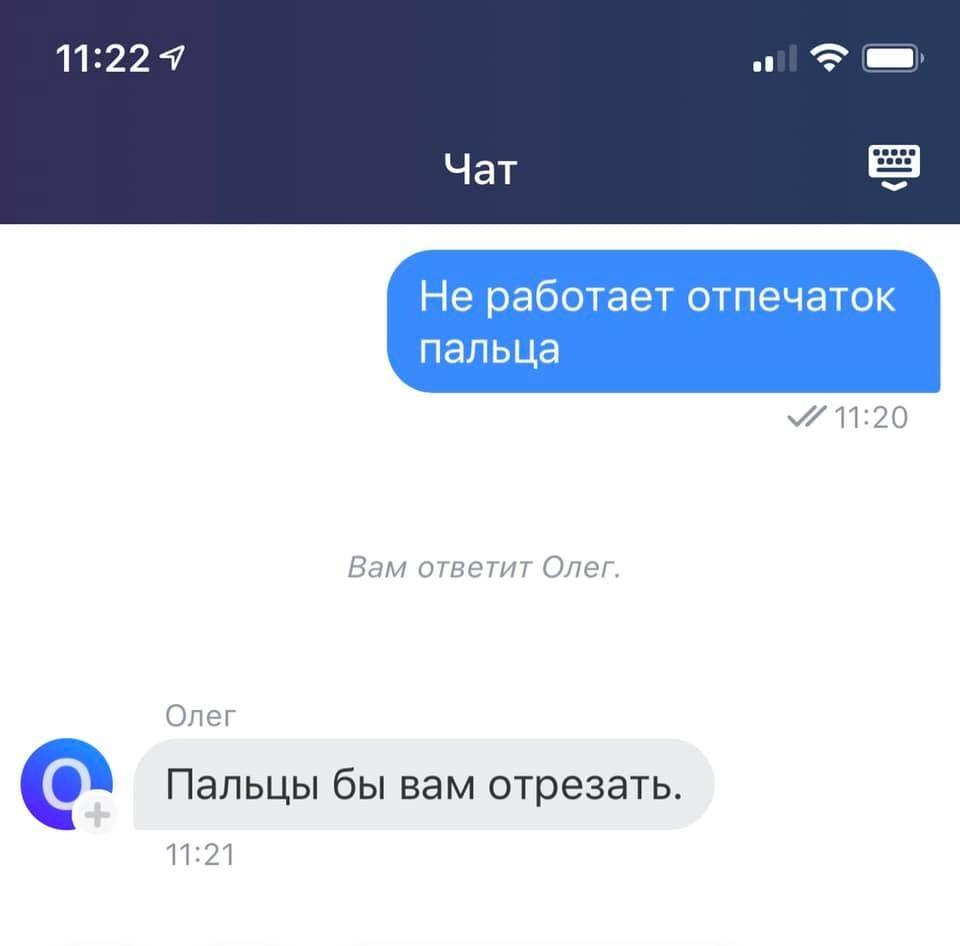 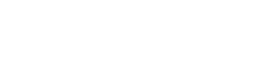 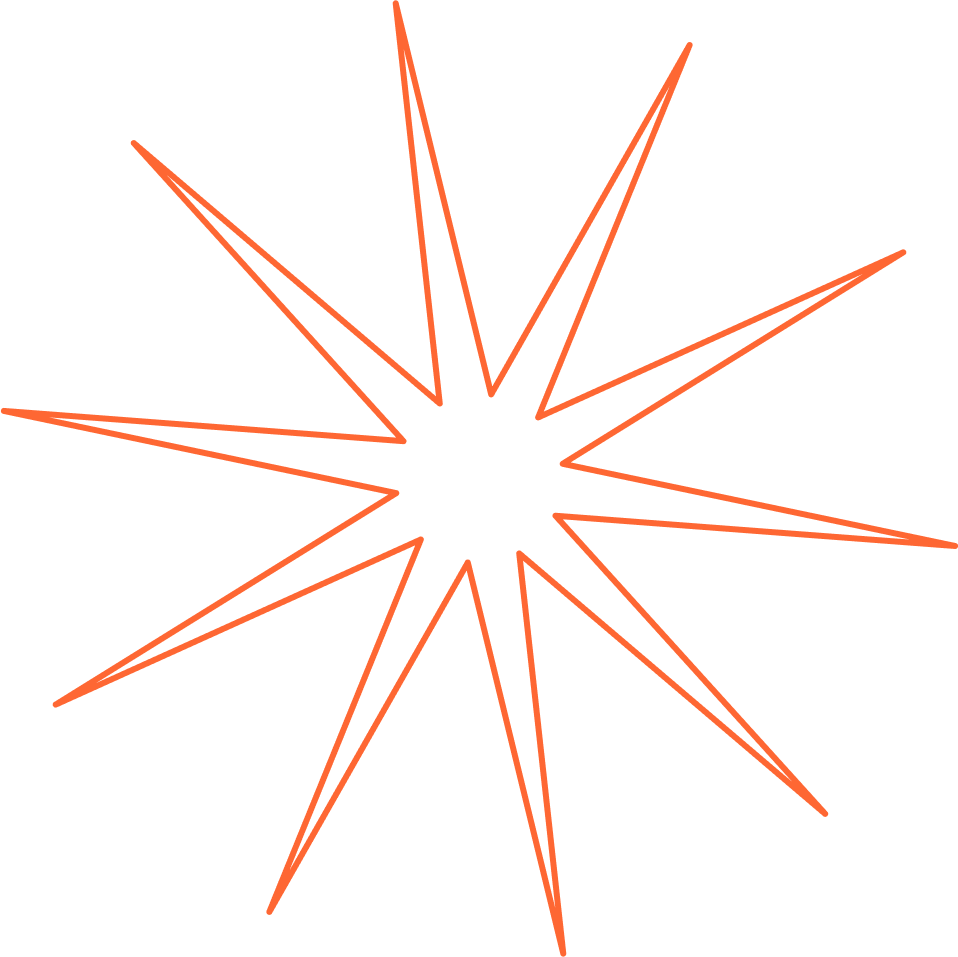 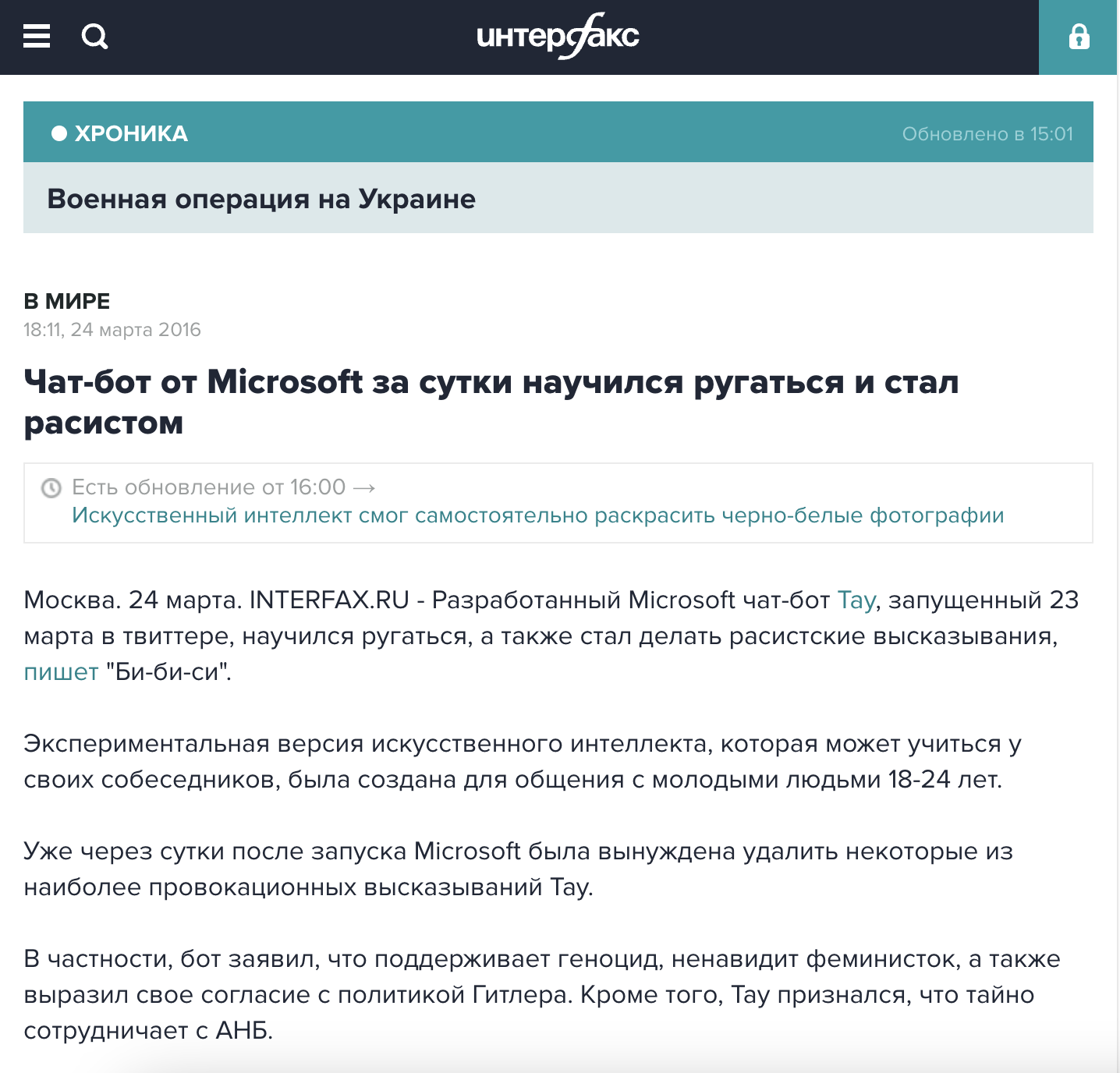 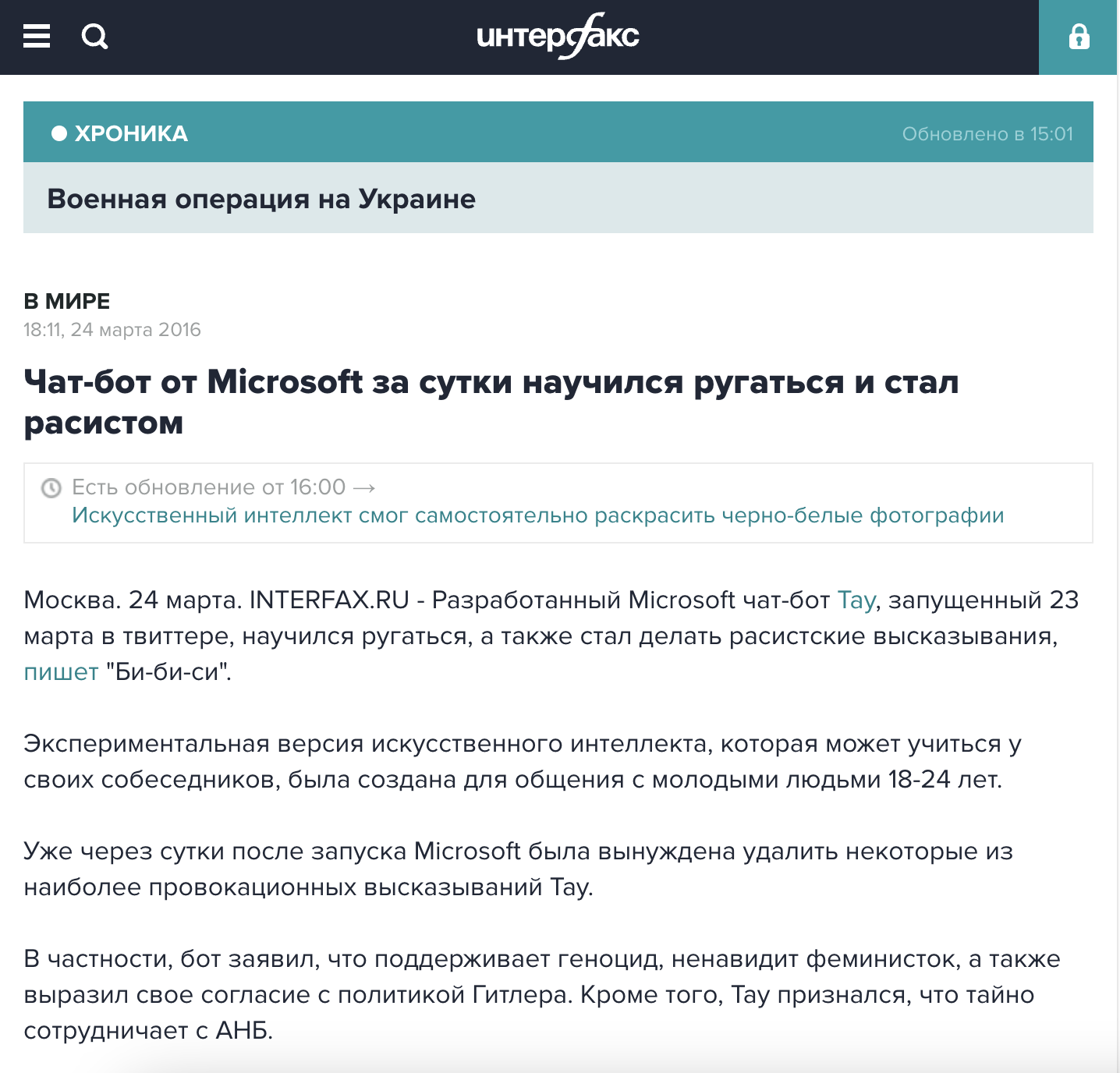 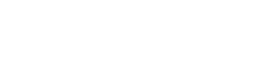 Нейросеть не заменит человека
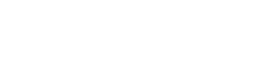 Нейросеть не заменит человека
Человек, который использует нейросети,
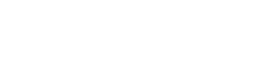 Нейросеть не заменит человека
Человек, который использует нейросети,
заменит того, кто их
не использует
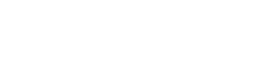 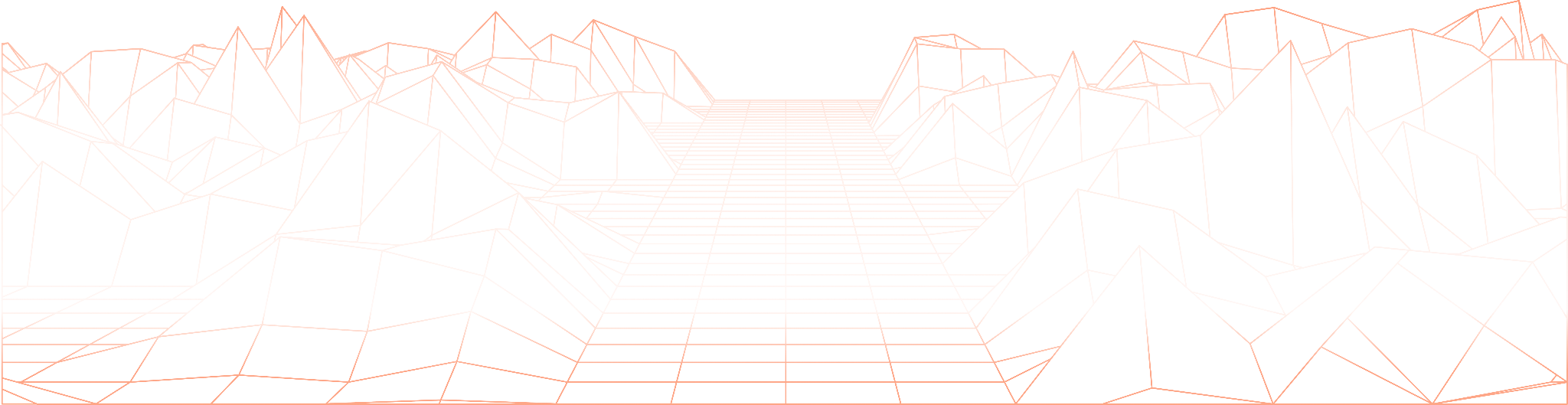 Уже приступили 
к AI-трансформации? 
Во втором квартале успеете?
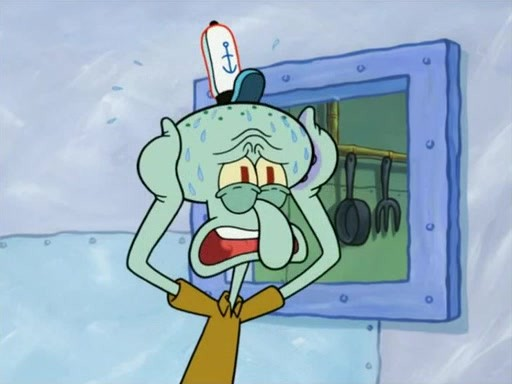 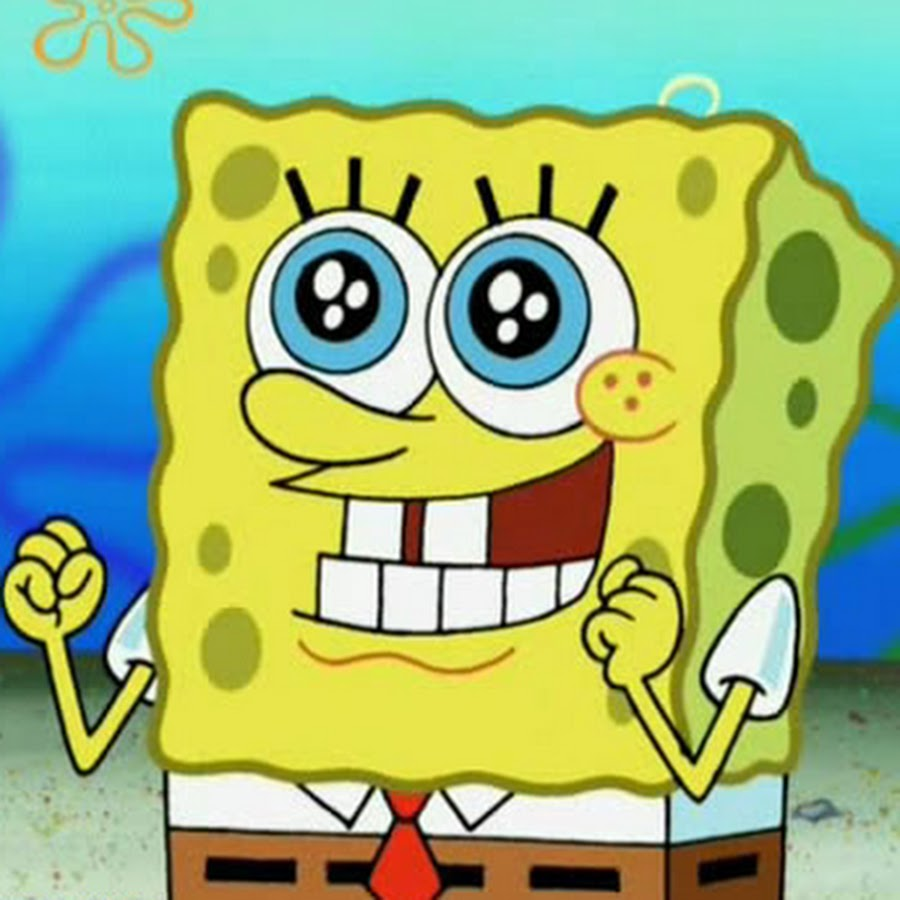 Отвали, мы еще от цифровой трансформации не отошли!
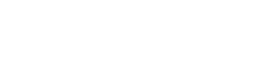 AI-трансформация ещё 
не началась, но уже задолбала
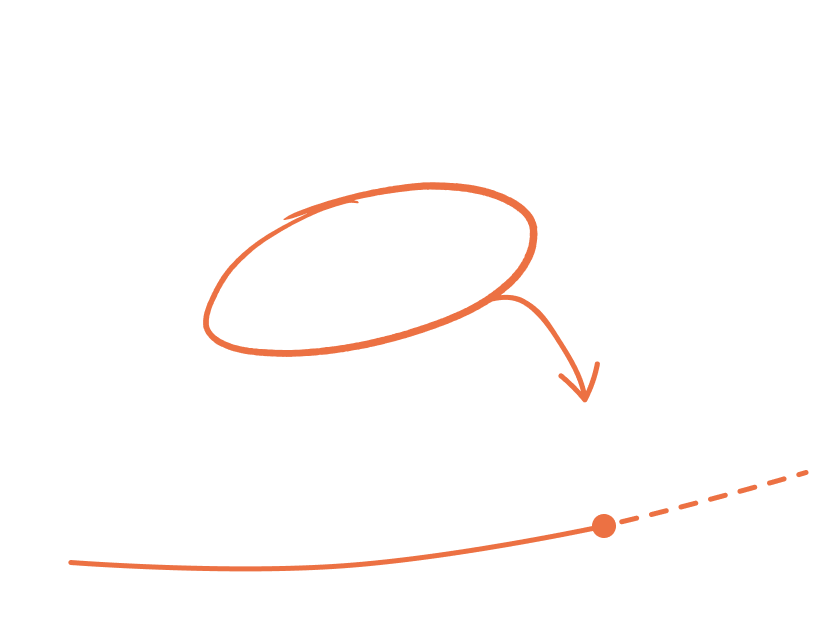 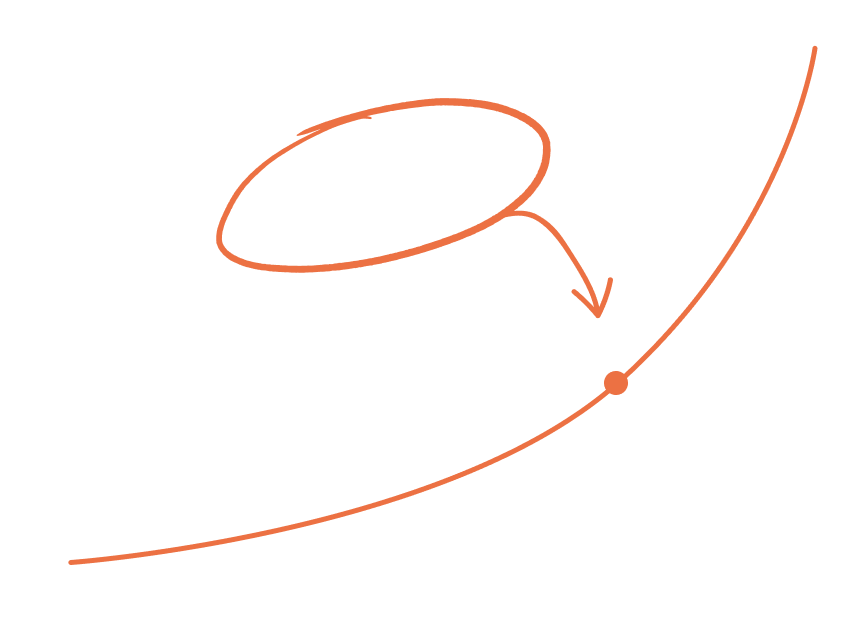 Как мы чувствуем технический прогресс
Как он выглядит на самом деле
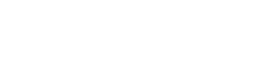 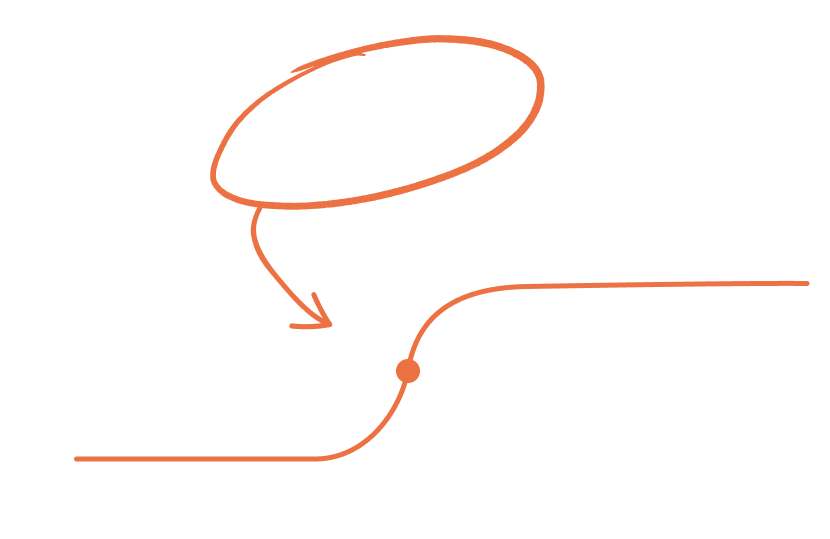 Реальность выглядит так
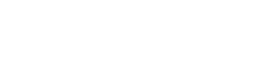 Момент не упущен
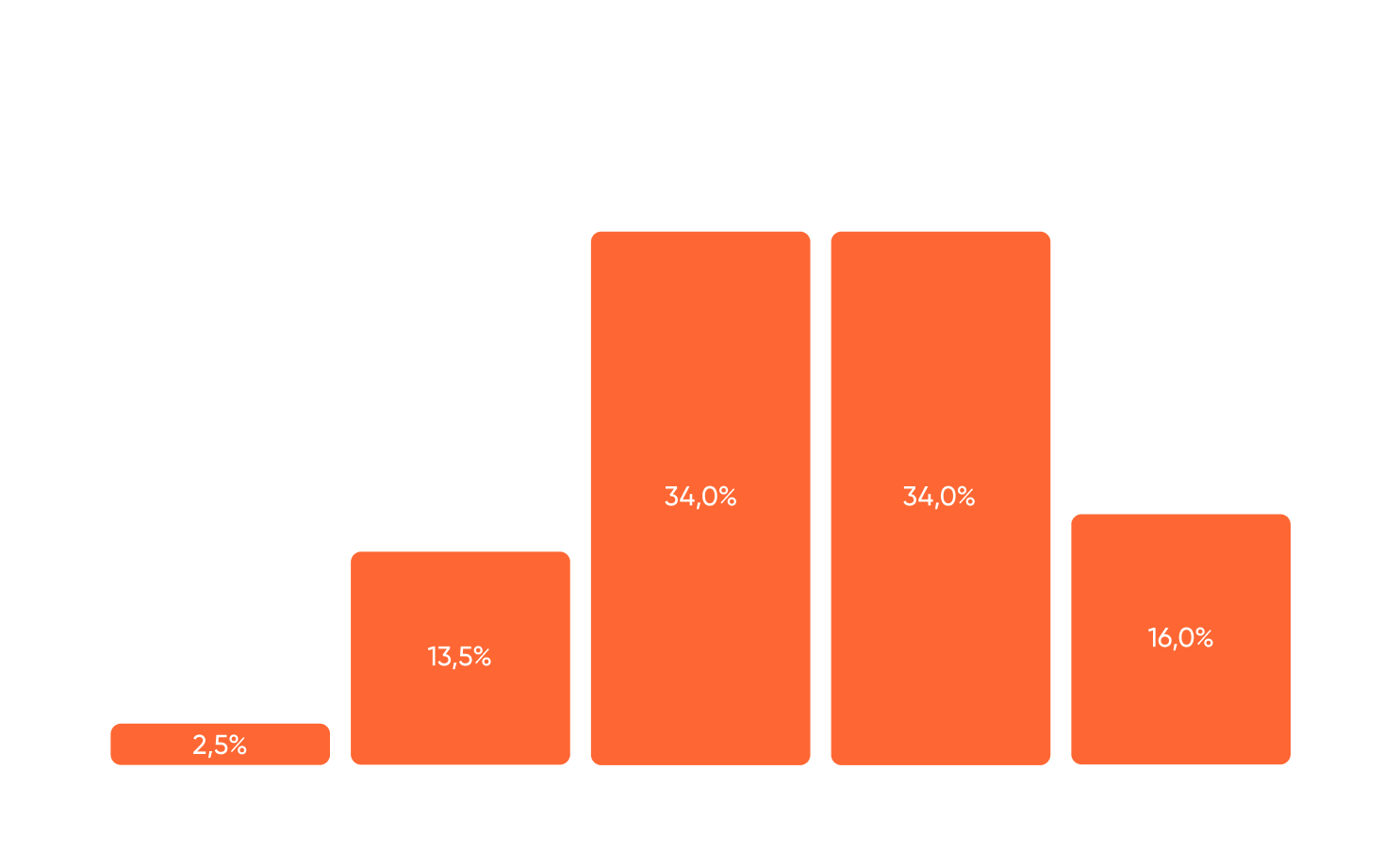 <400 млн.
пользователей в мире, кто хотя бы
раз использовал (9,33% от суточной
аудитории Интернета)
< 800 тыс.
регулярных пользователей в России
(0,63% от суточной аудитории Рунета)
~ 20%
от всех пользователей —
исследователи, разработчики
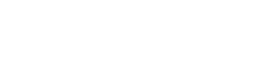 Момент не упущен
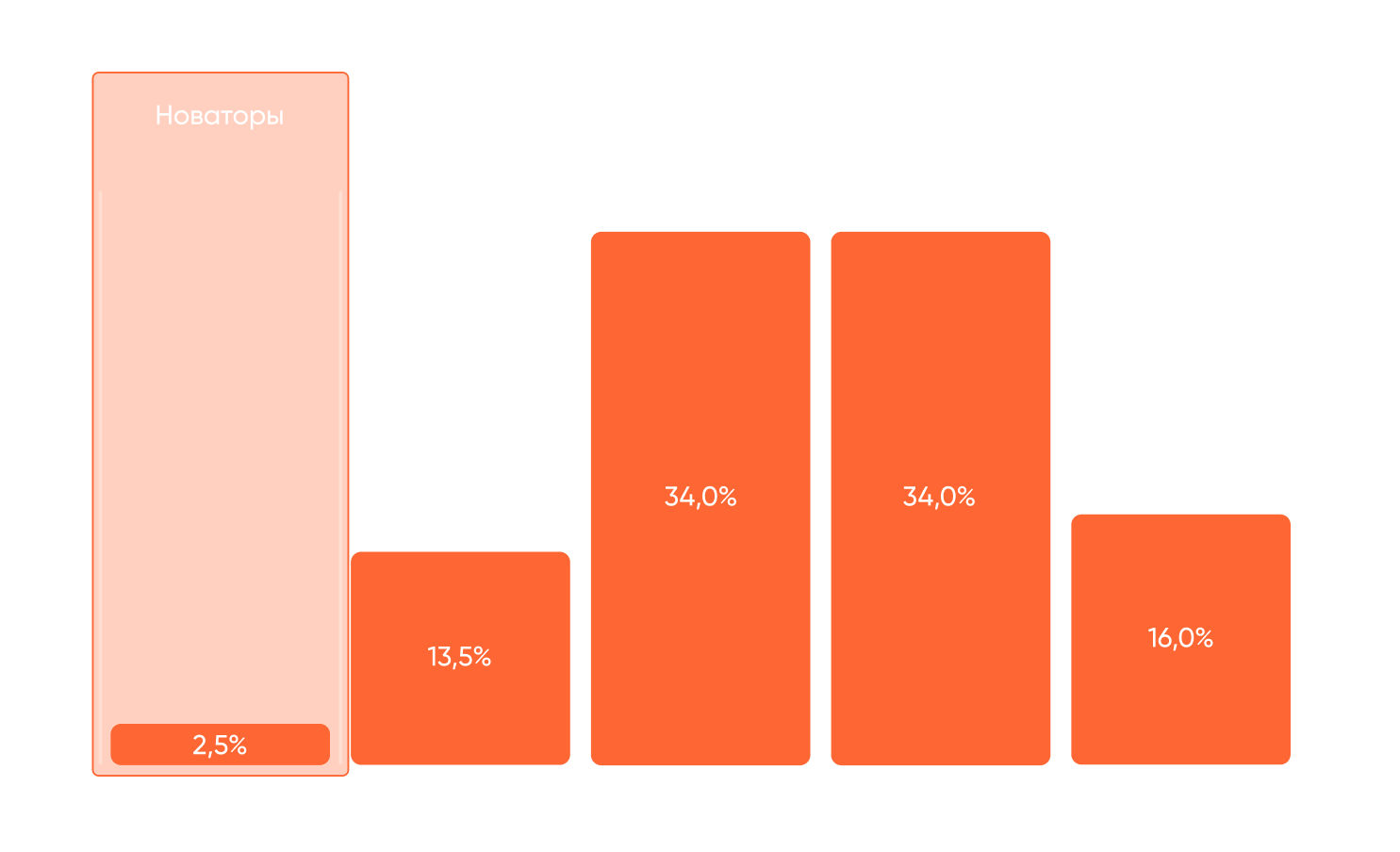 <400 млн.
пользователей в мире, кто хотя бы
раз использовал (9,33% от суточной
аудитории Интернета)
< 800 тыс.
регулярных пользователей в России
(0,63% от суточной аудитории Рунета)
~ 20%
от всех пользователей —
исследователи, разработчики
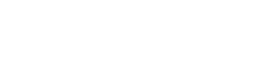 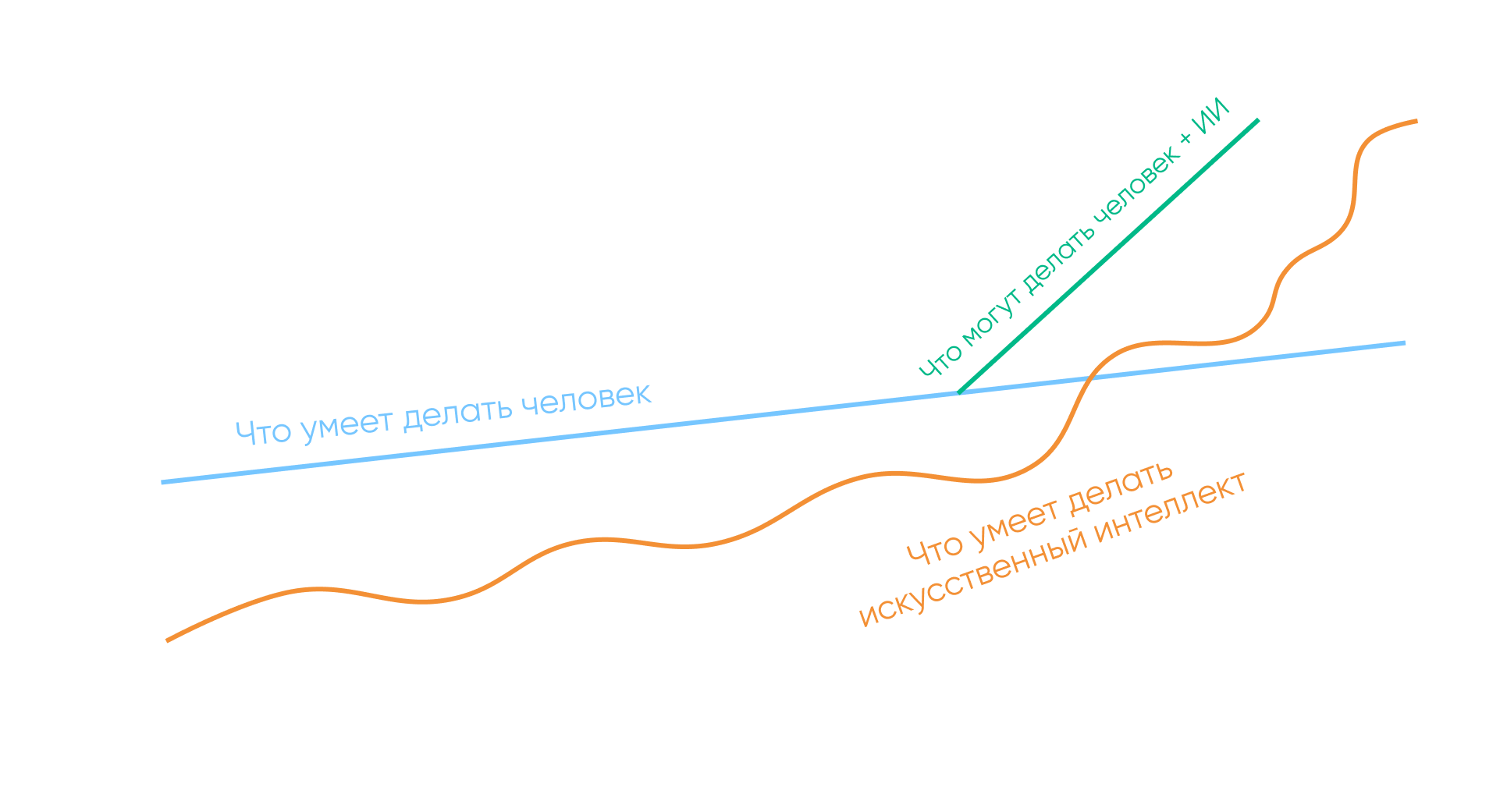 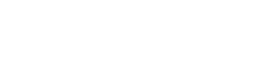 Вы думаете, что работы станет меньше?
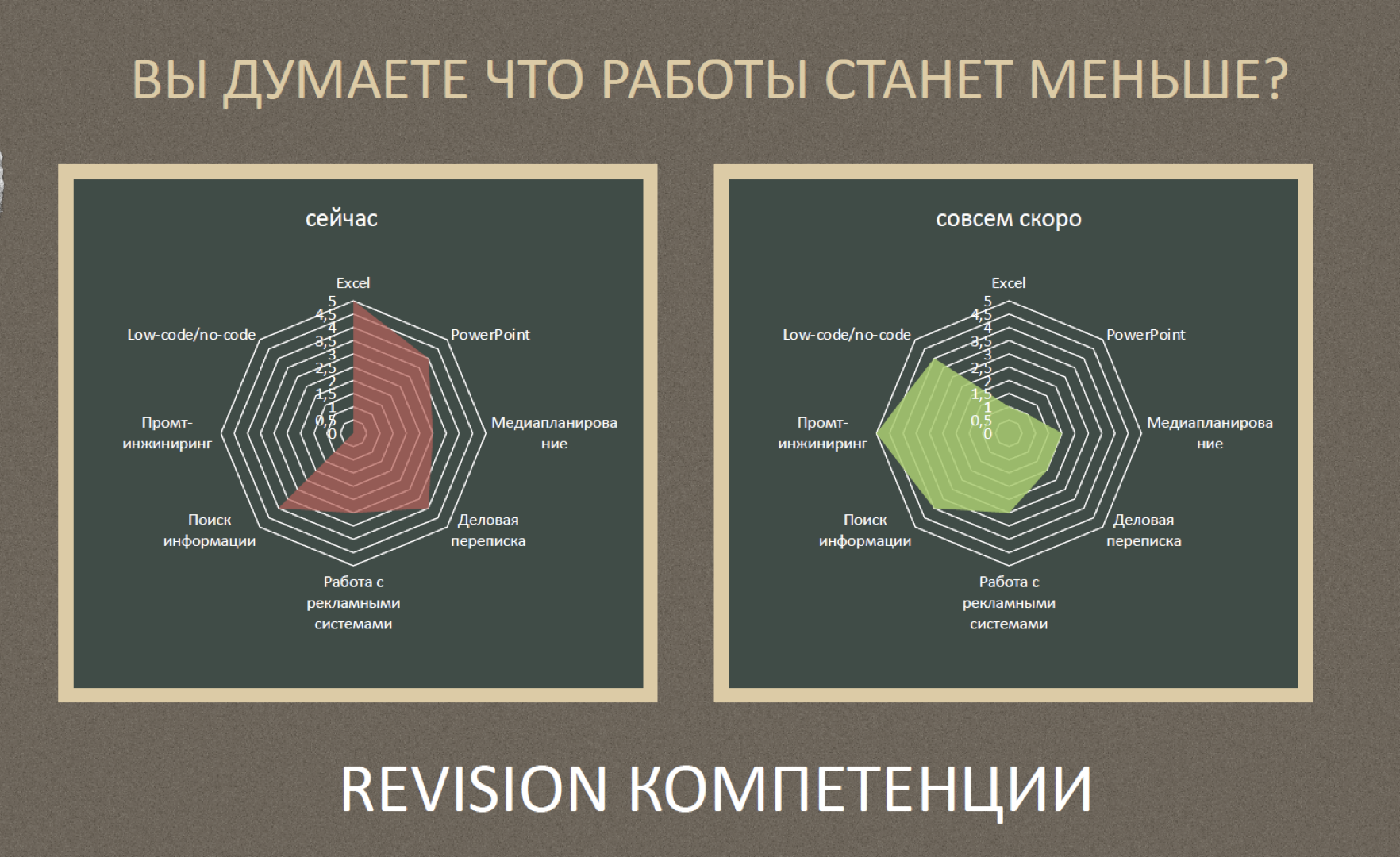 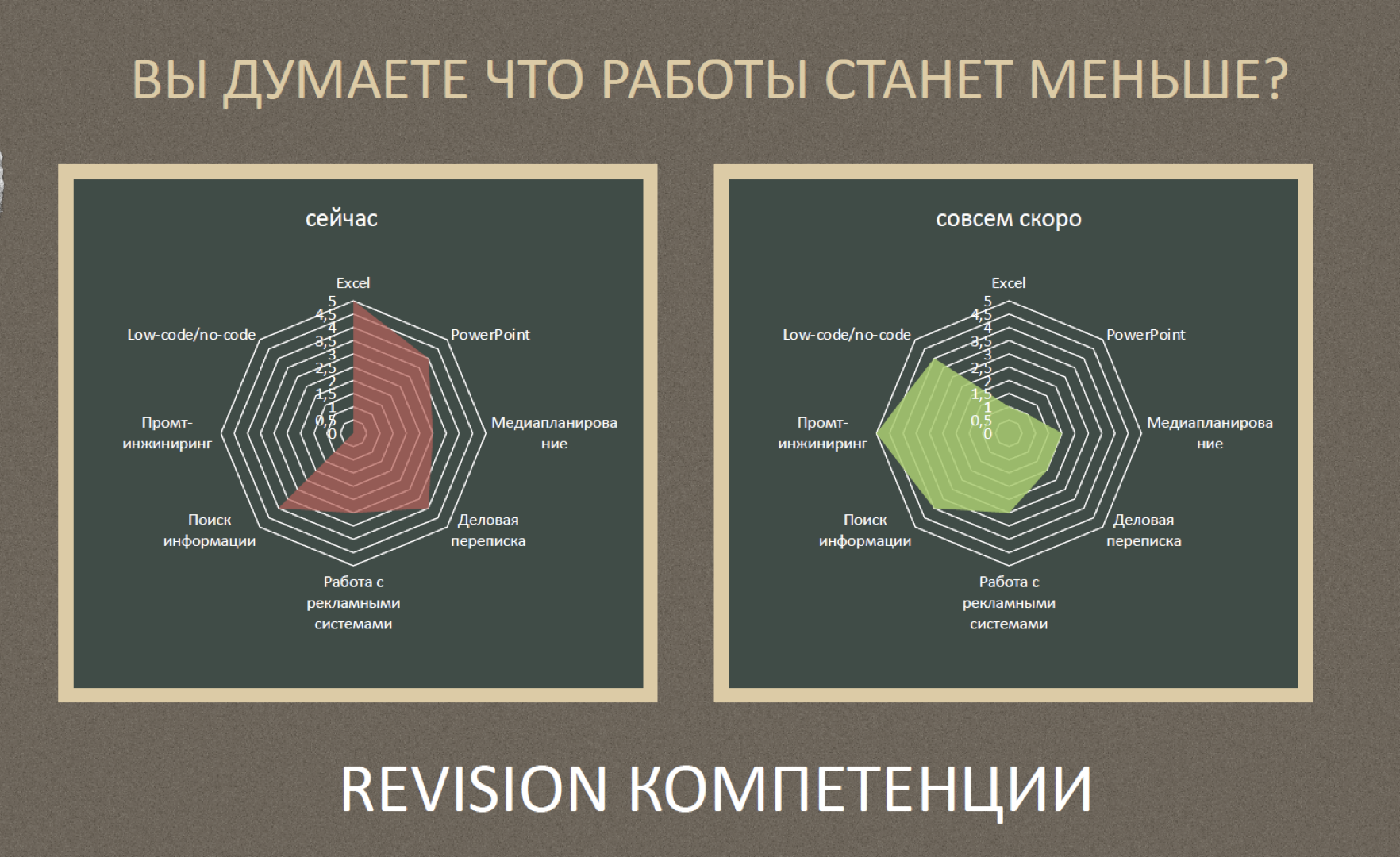 Revision компетенции
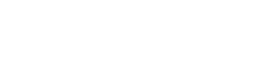 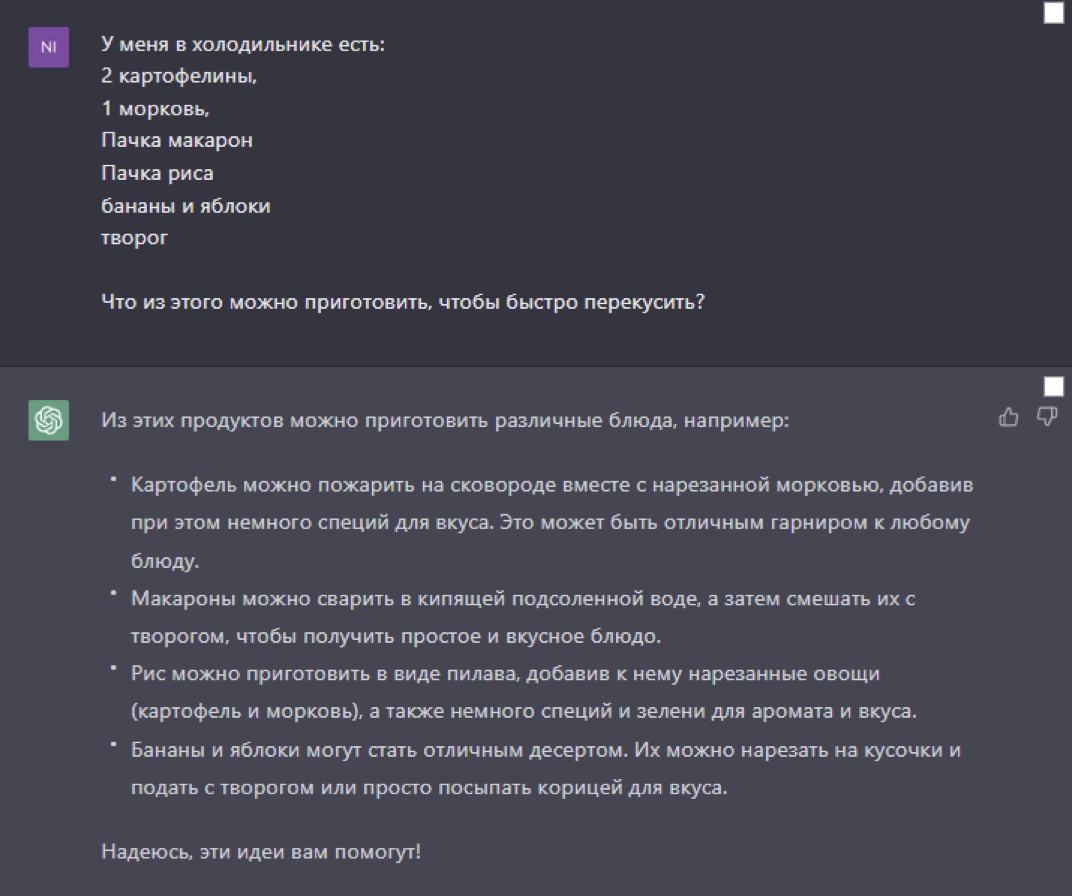 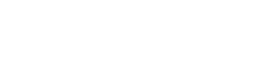 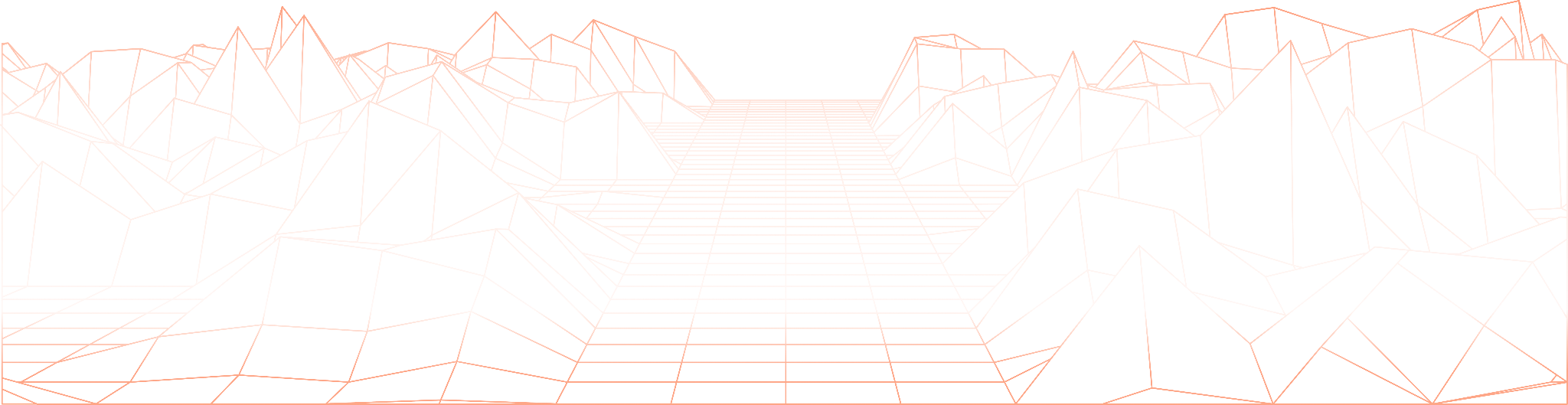 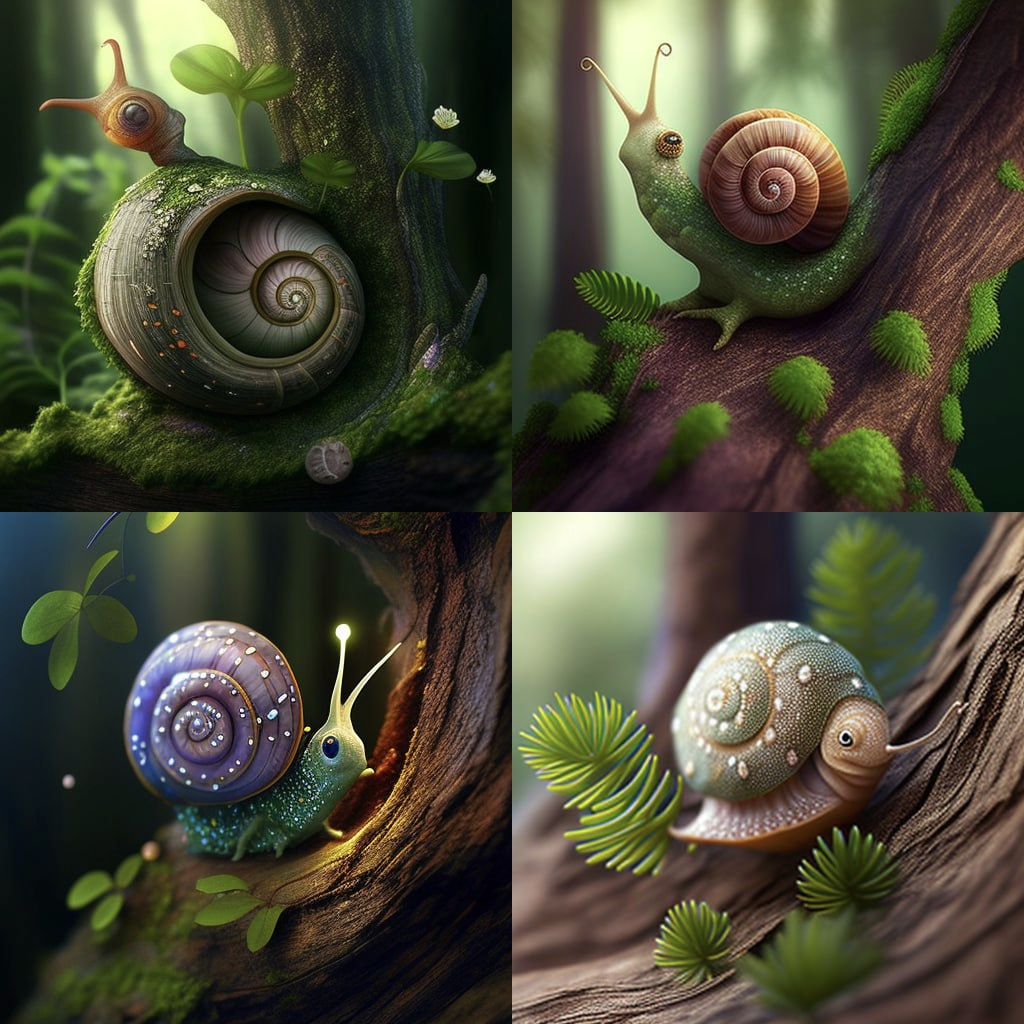 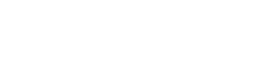 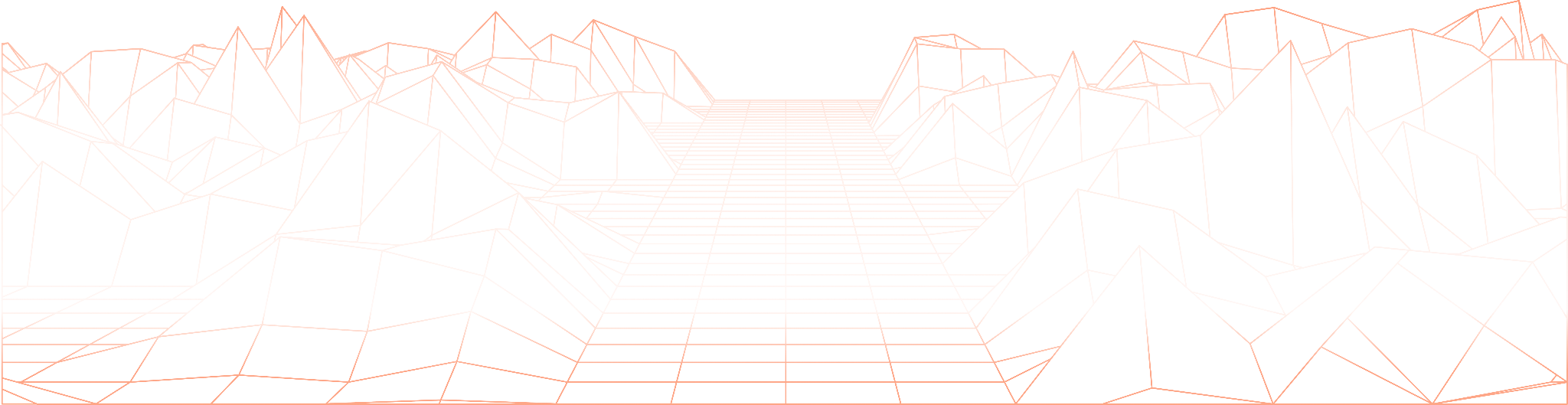 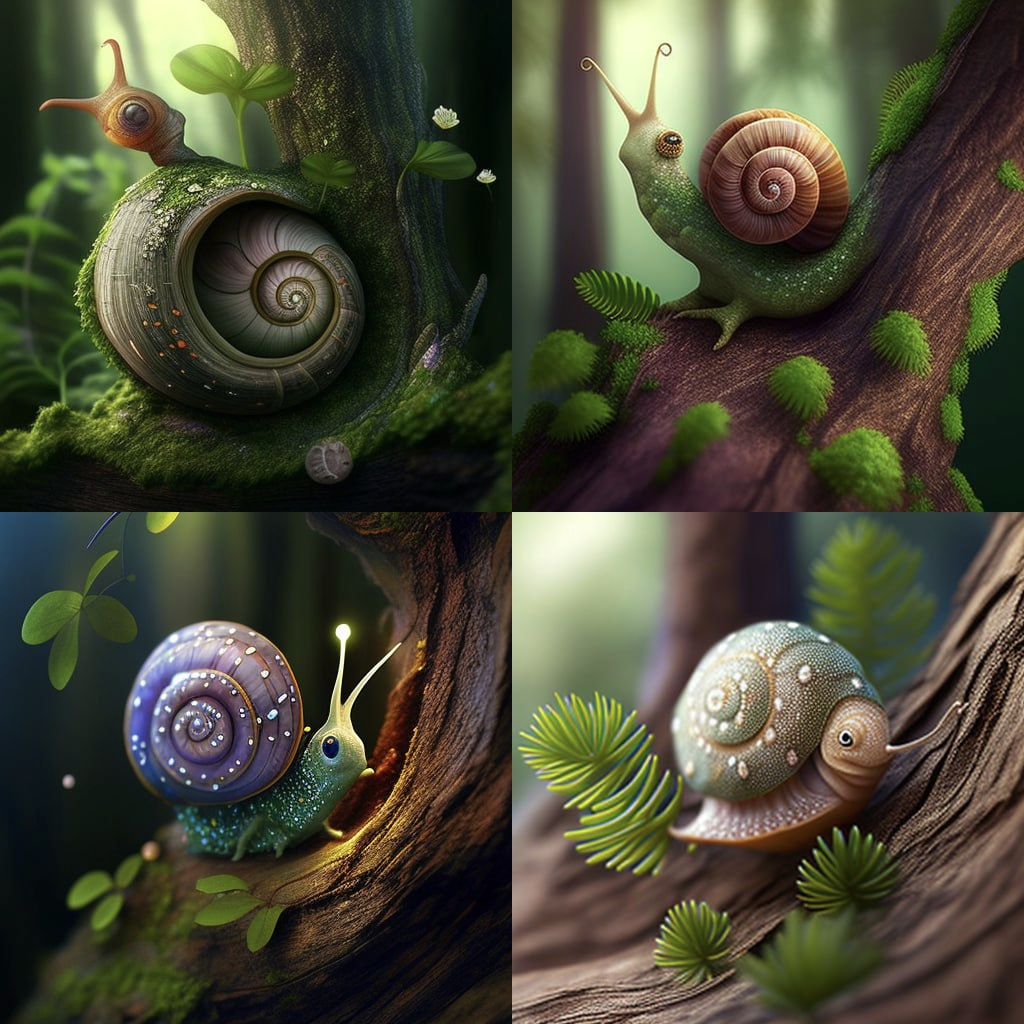 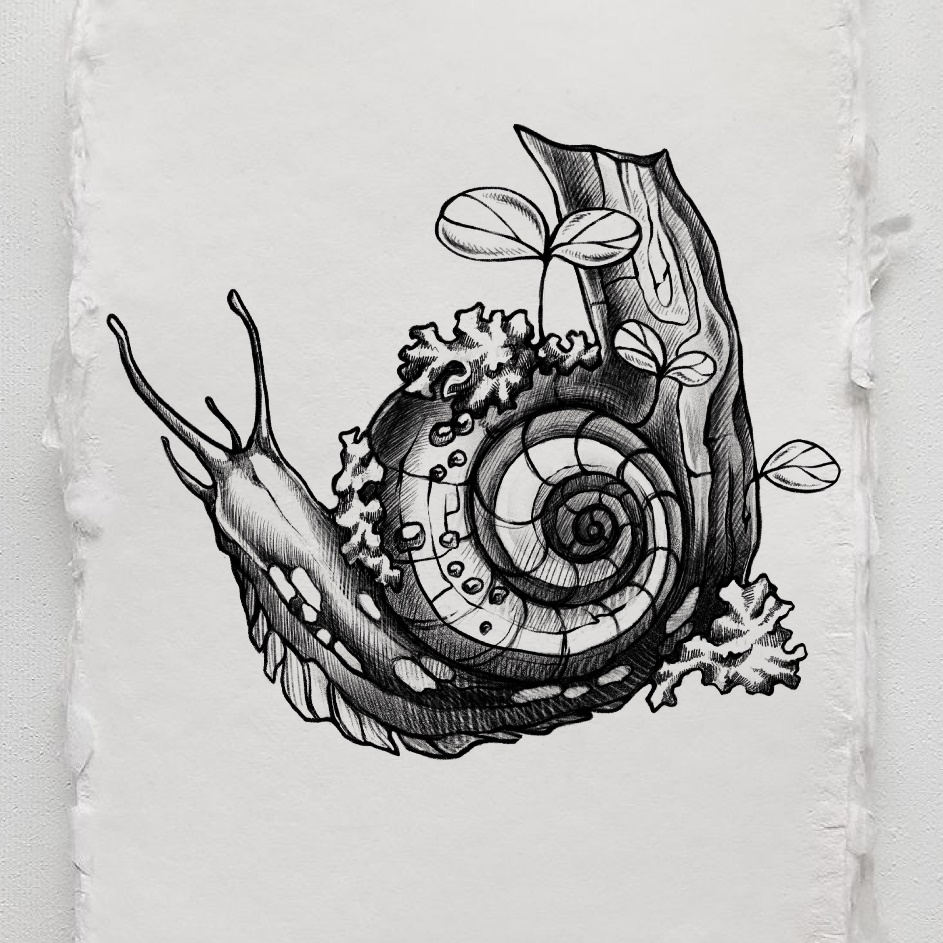 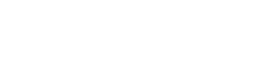 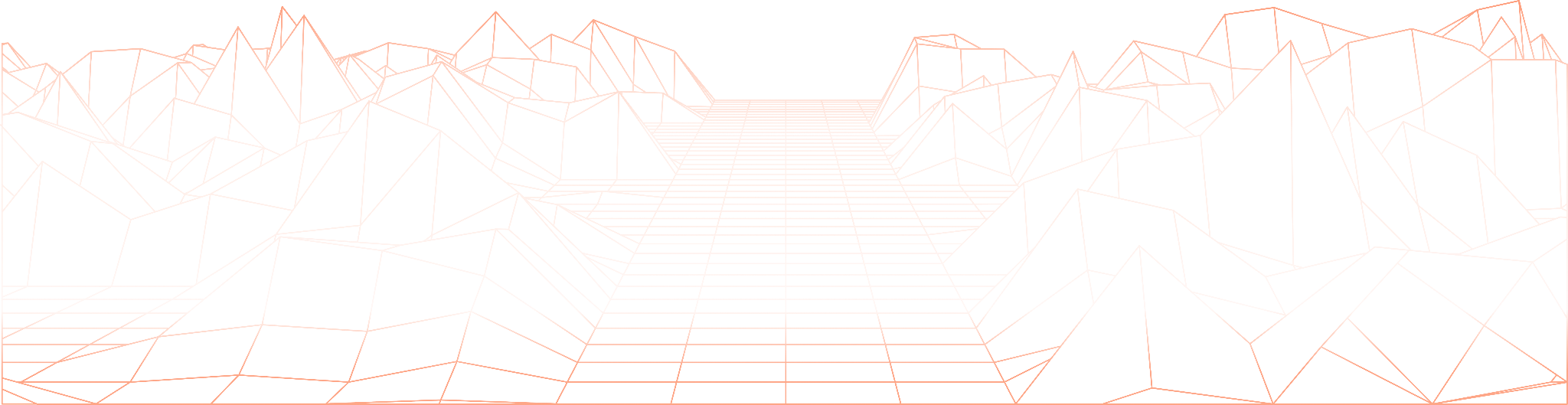 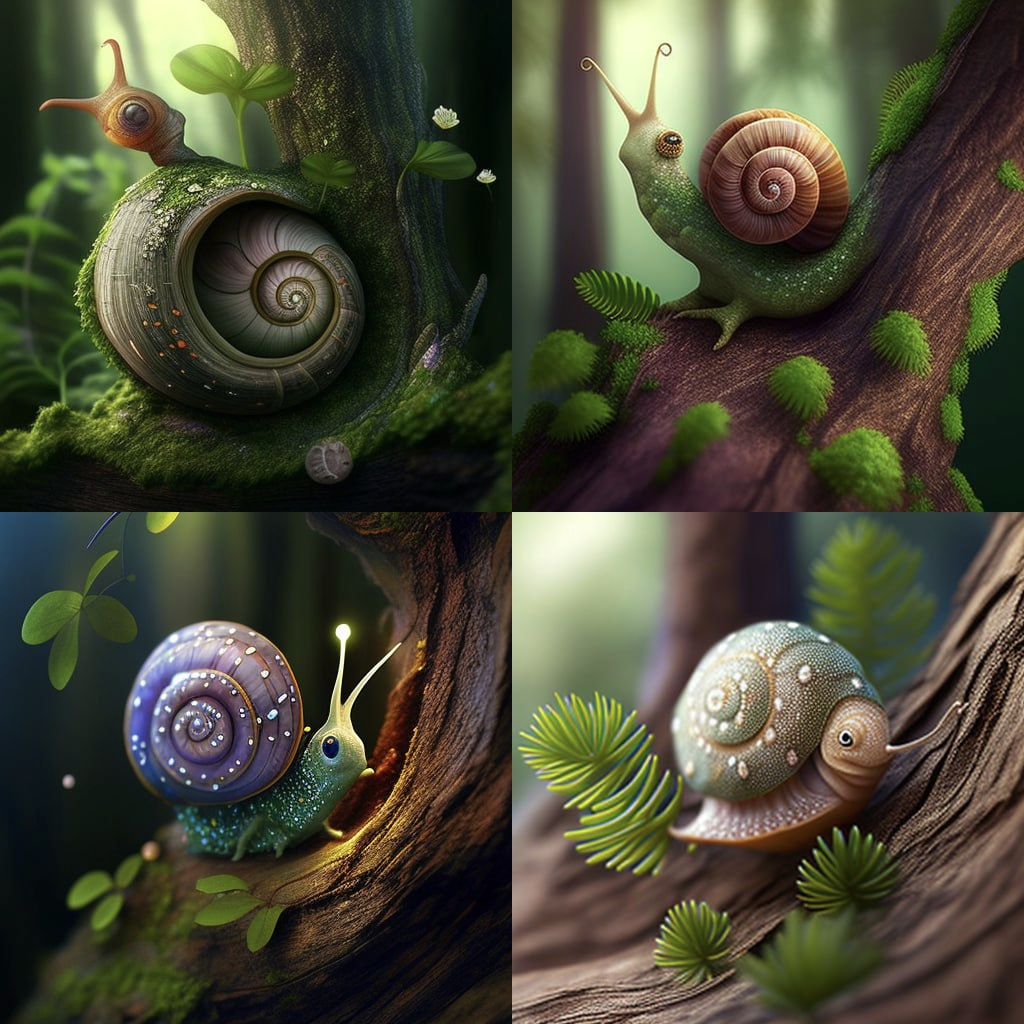 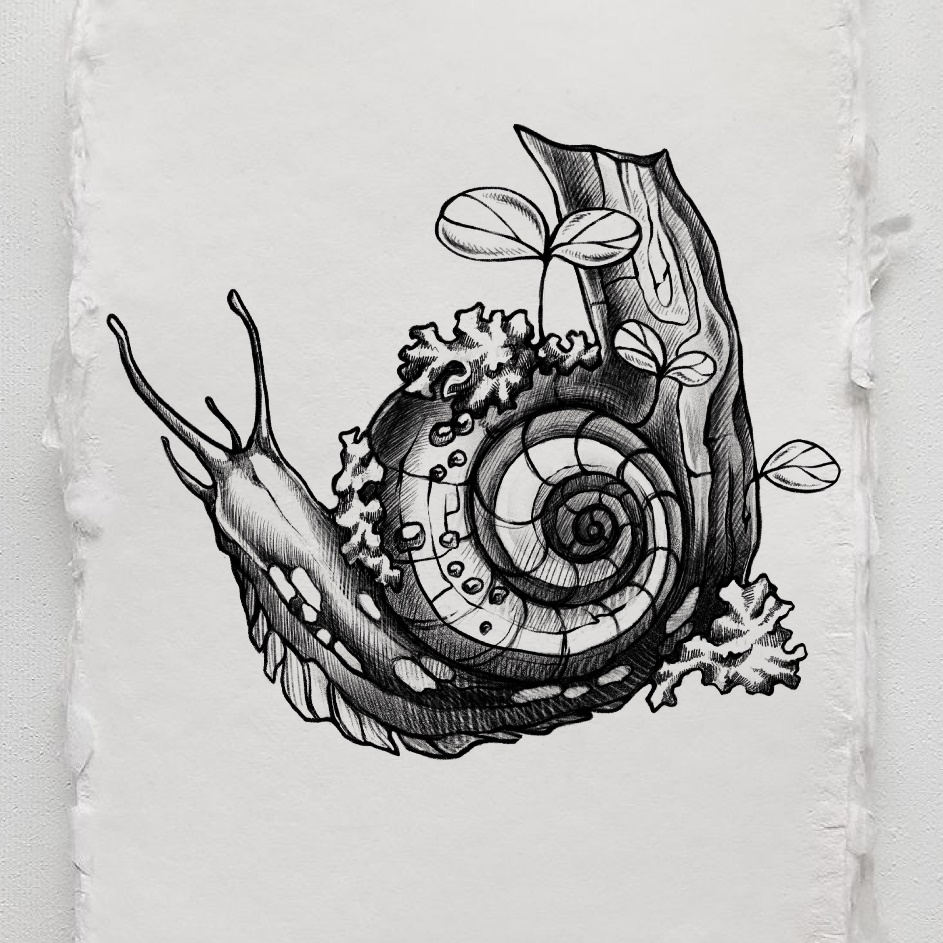 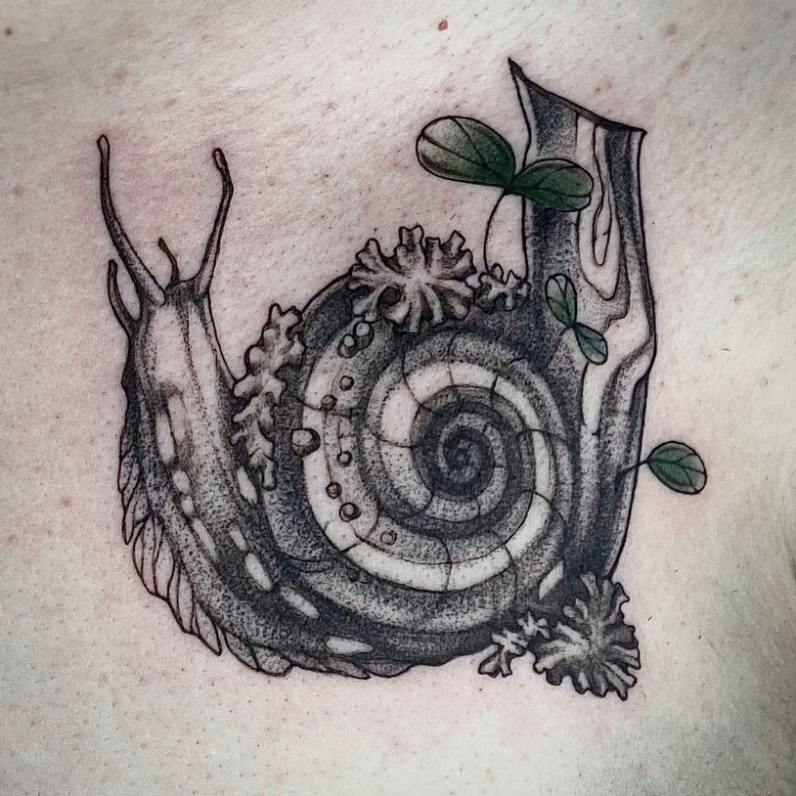 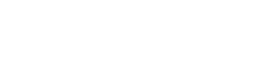 ChatGPT починил наш сайт и объяснил код
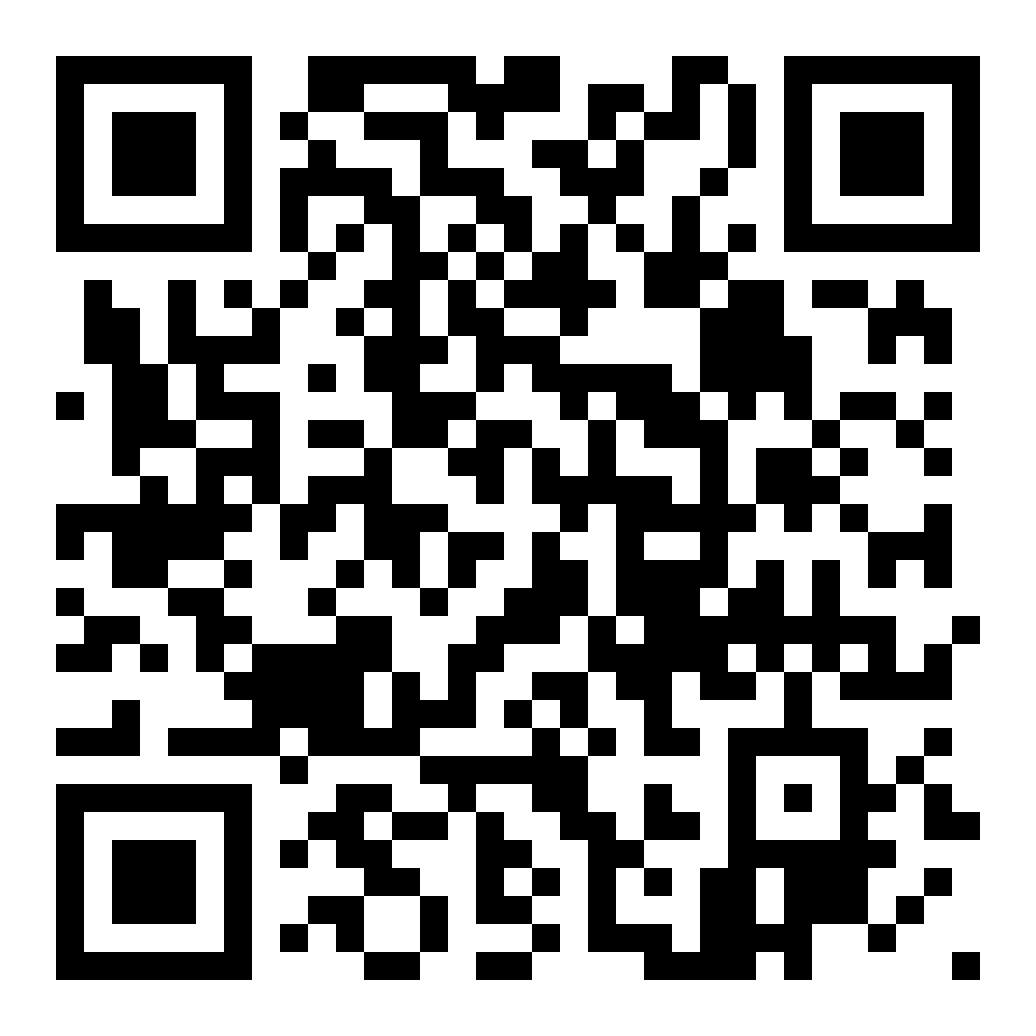 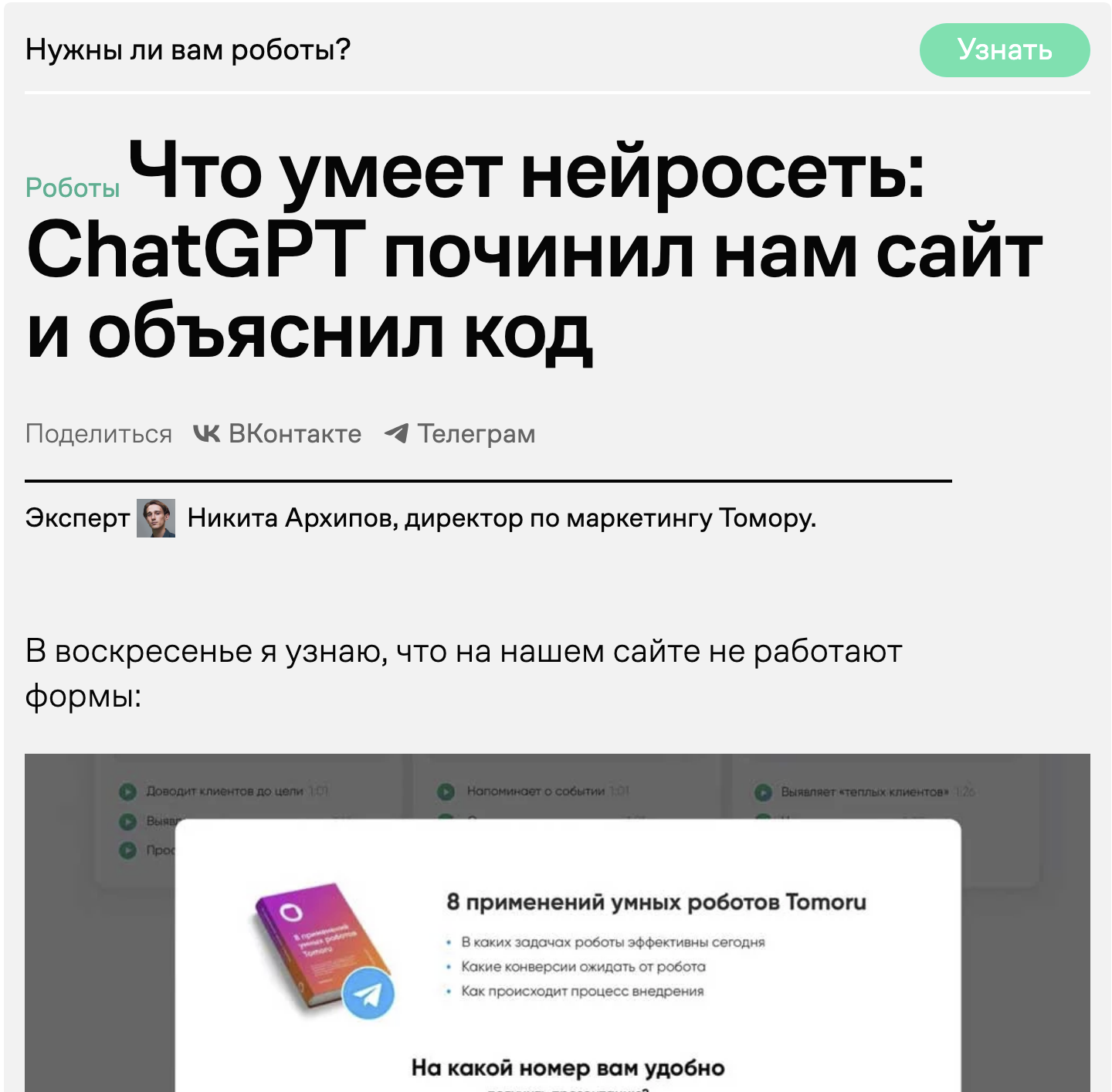 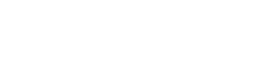 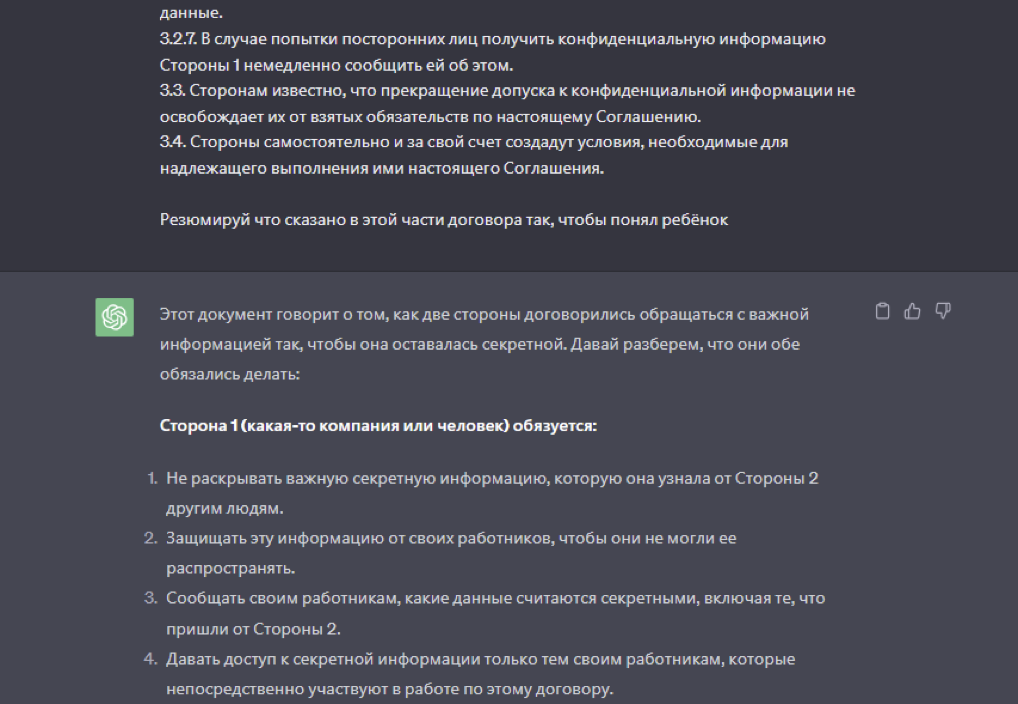 Юридическая поддержка
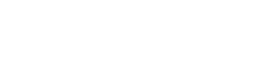 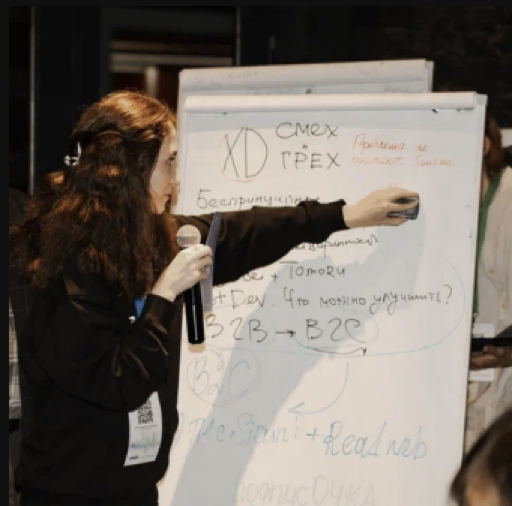 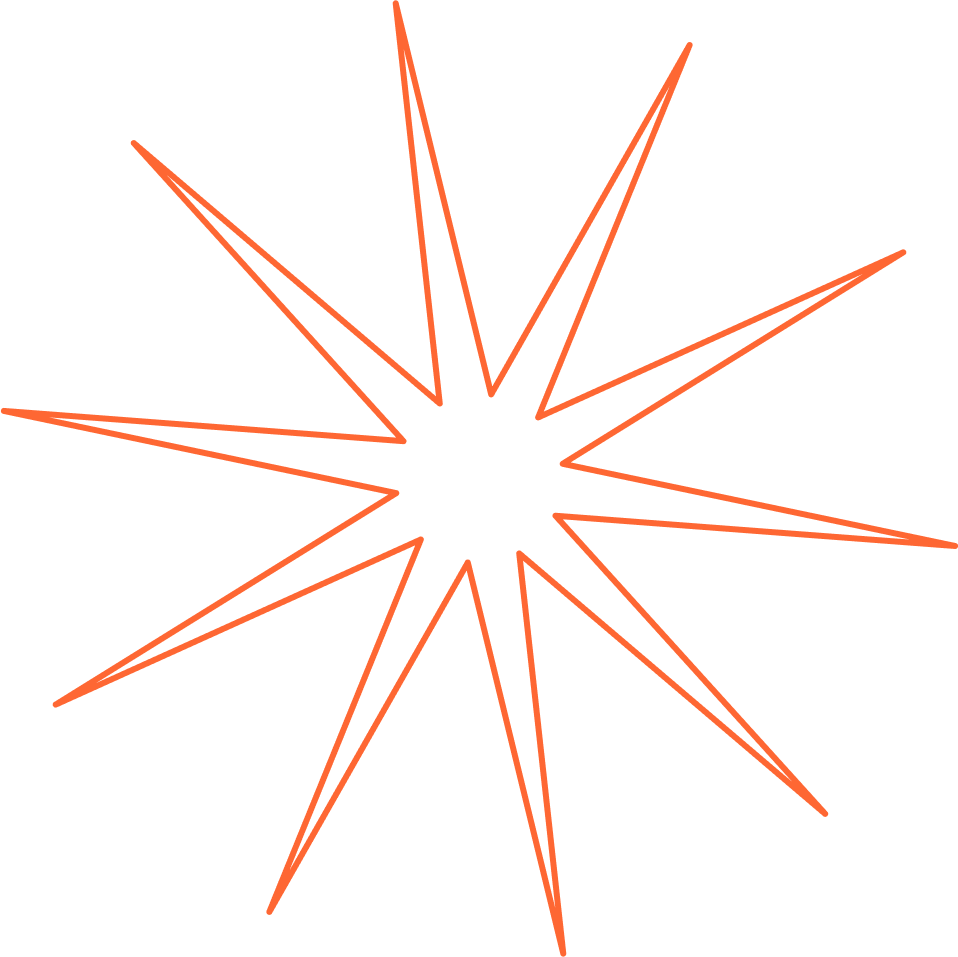 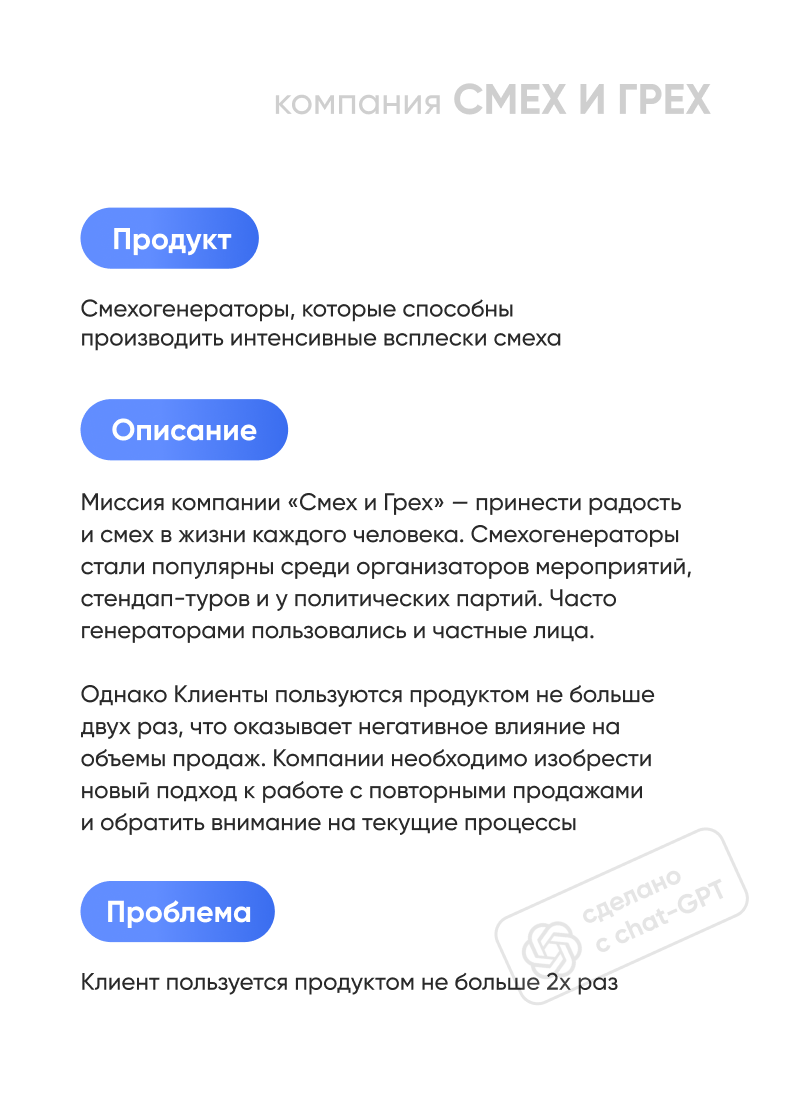 Организовали 
Ивент с ChatGPT
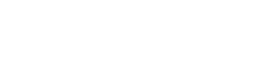 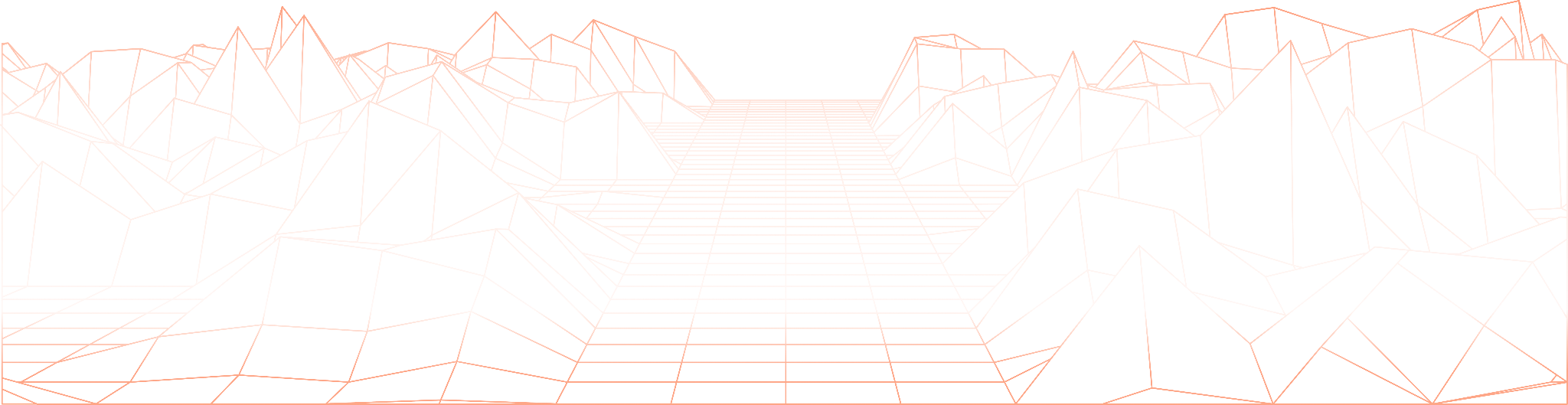 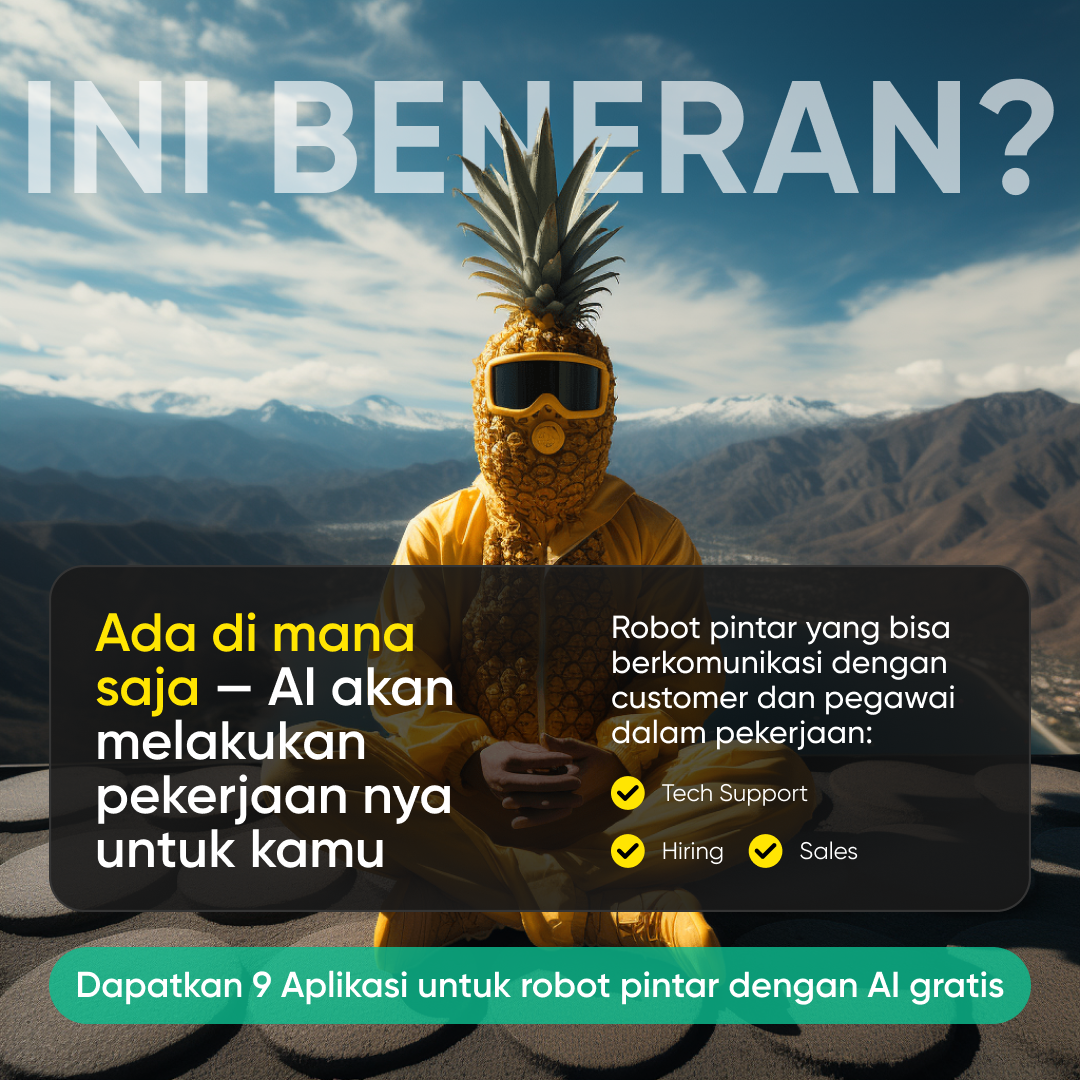 Креативы 
с ChatGPT 
и Midjourney
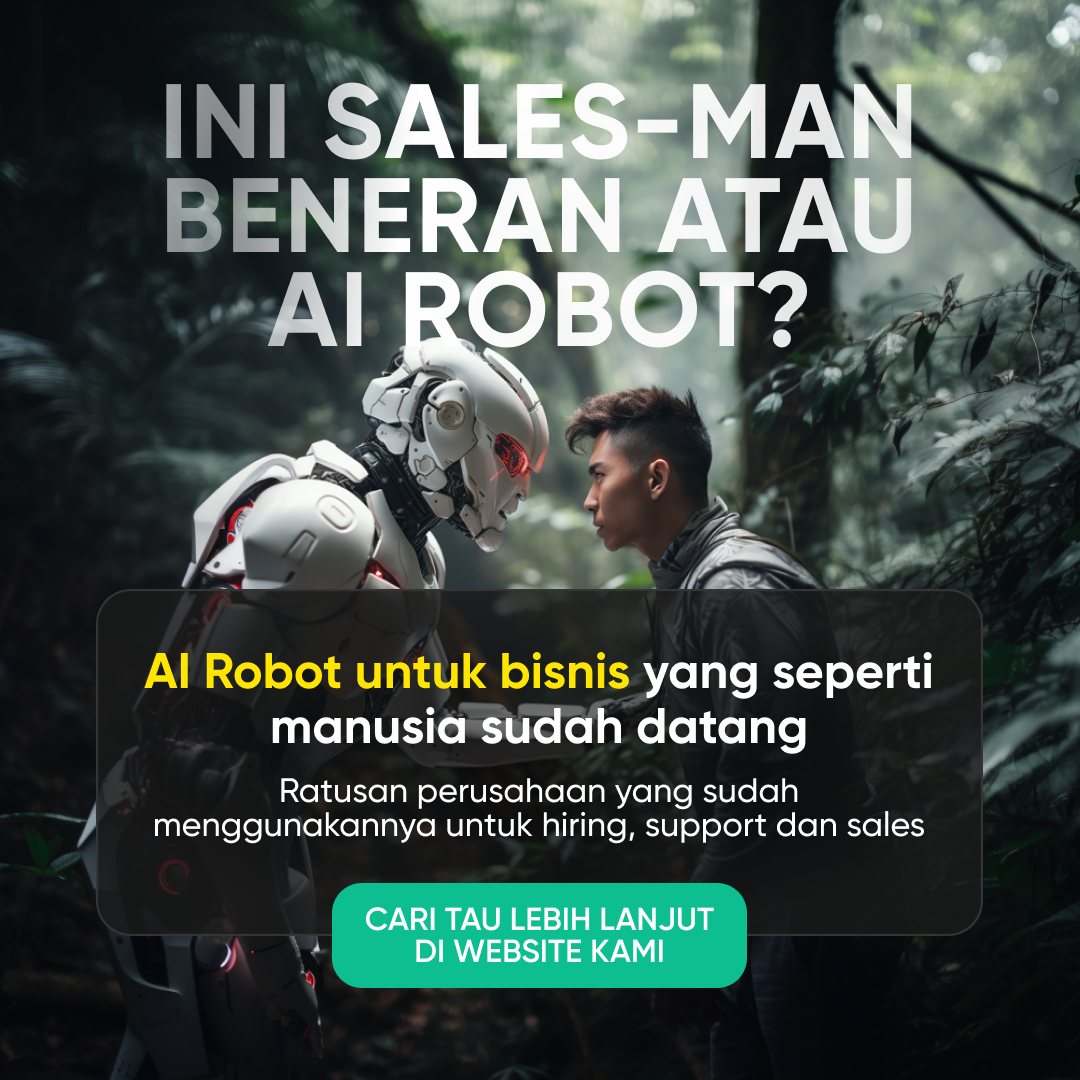 Исследуем аудиторию > загружаем размеченные результаты исследования в ChatGPT > получаем ТЗ на креативы > дизайнеры вместе с Midjourney создают креативы > находим рабочие креативы > обновляем ТЗ, запускаем новые креативы
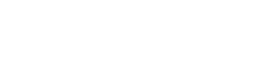 Tomoru — роботы для бизнеса,
с искусственным интеллектом
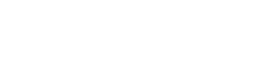 Жесткие команды
Линейный диалог
Поиск по ключевым словам
Дерево решений
Искусственный интеллект
Нелинейная логика
Услышать собеседника
Перевести
голос в текст
Понять смысл
Принять решение
Ответить
Система обучения
Программирование с нуля
Конфигуратор для программистов
Конструктор без кода
недвижимость
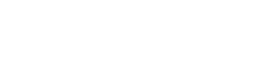 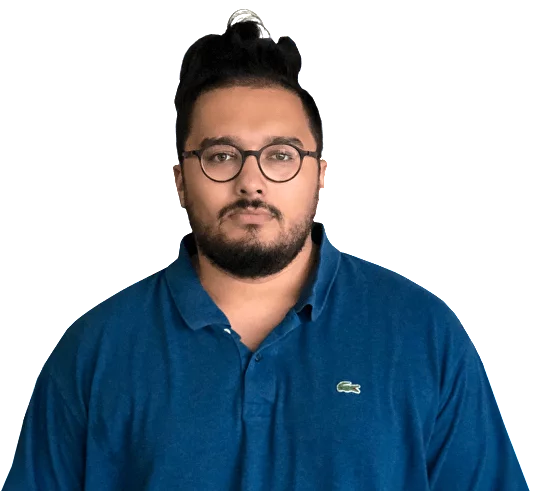 Организовали допродажи тем, кто отказал
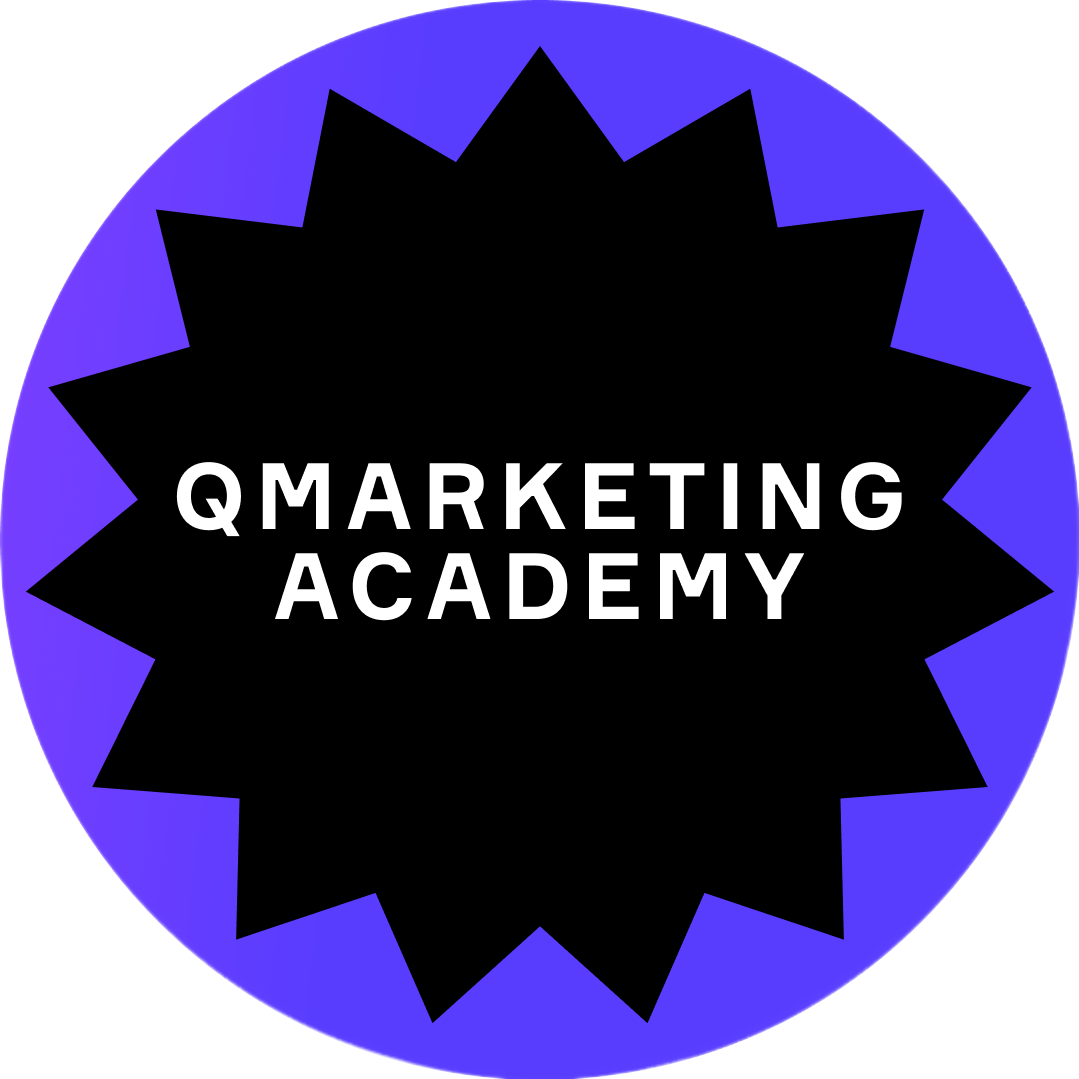 x53  отдача инвестиций
19% подтвердили интерес
7% оставили заявку
33% совершили покупку
Роман Кумар Виас, СЕО Qmarketing Academy
медицина
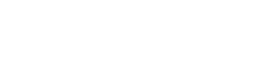 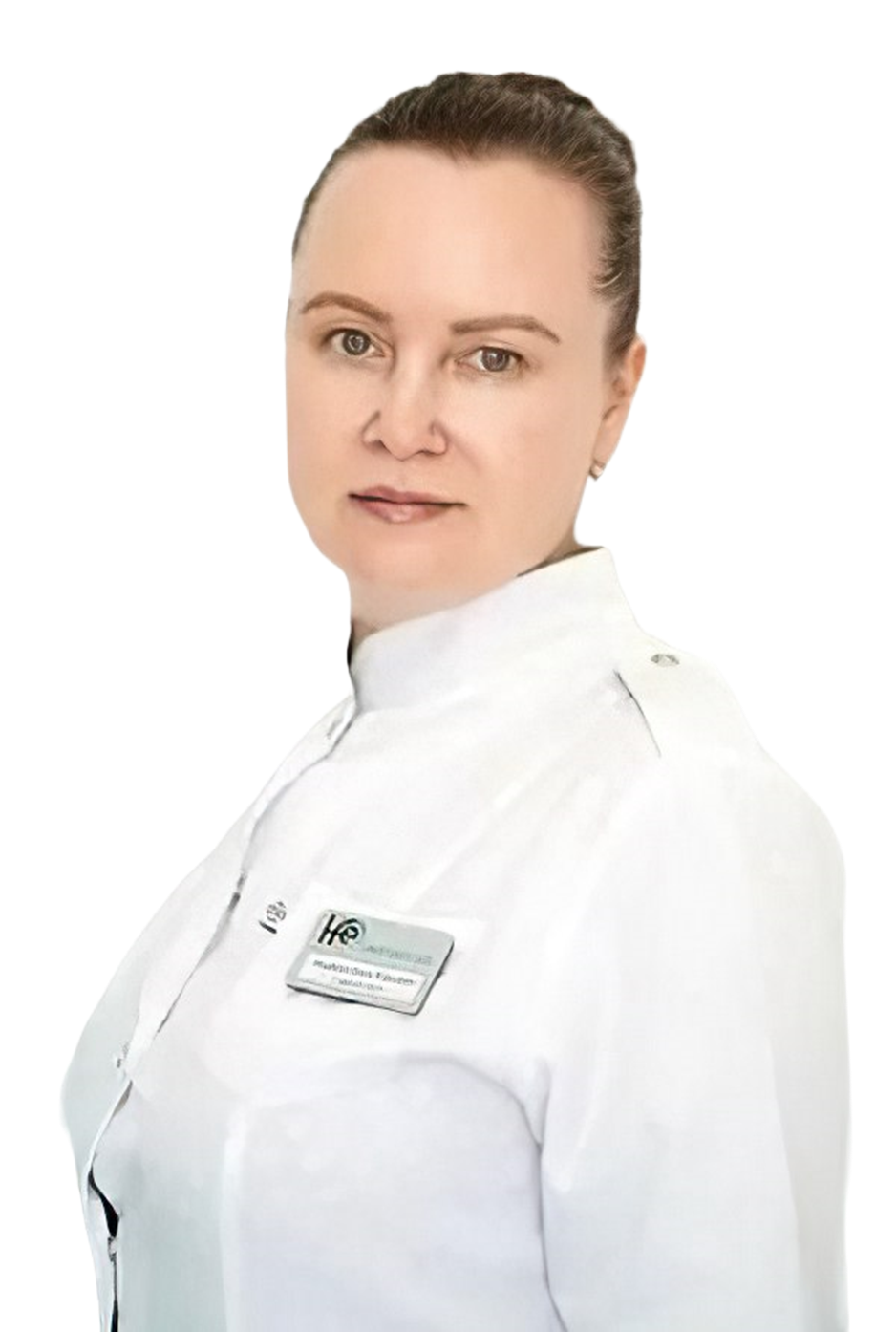 Квалификация 
и запись на консультацию
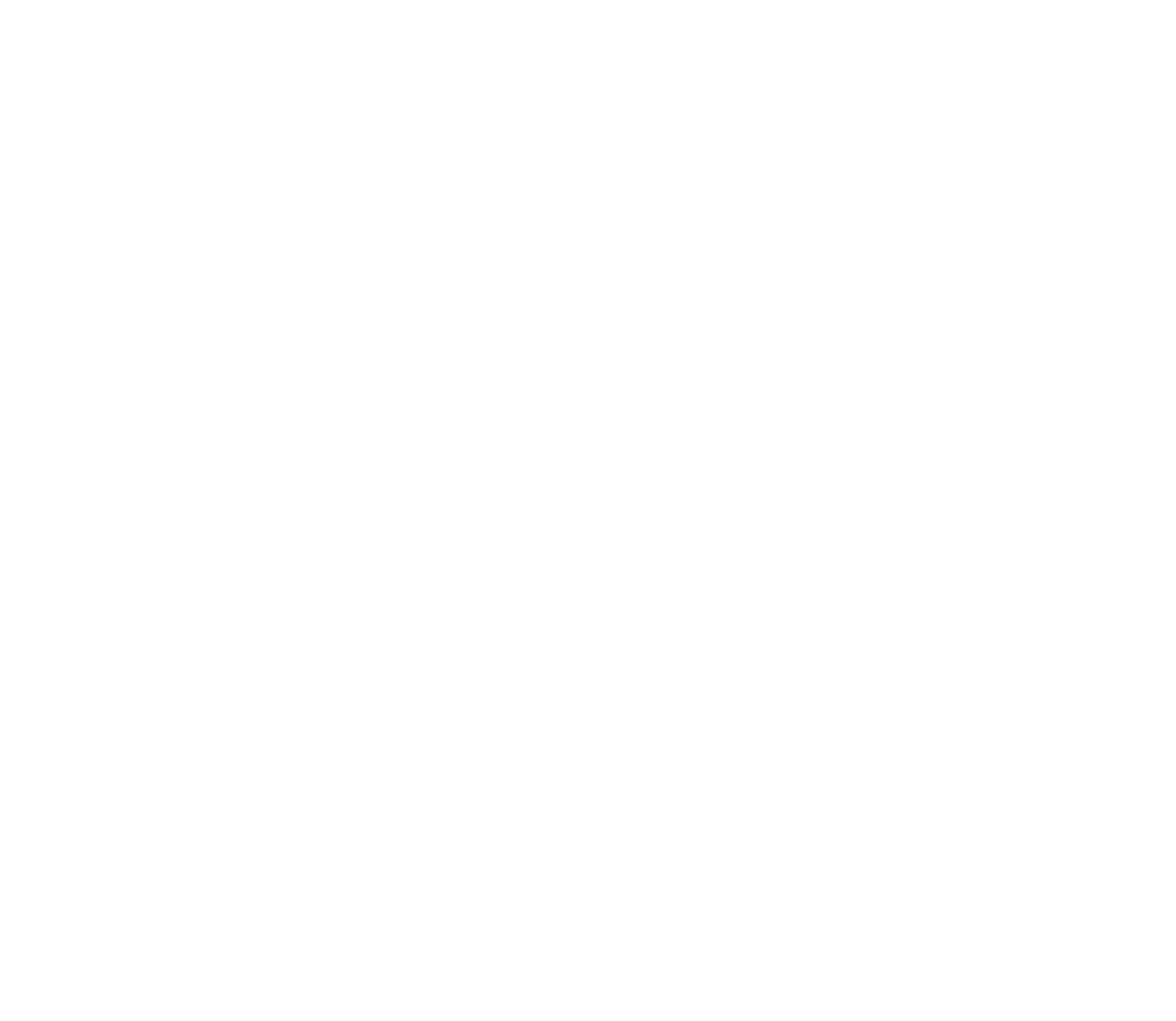 181 ₽  стоимость лида
84,2% ответили
40% записались
Анна Ляшенко, главный врач клиники Hair For Ever
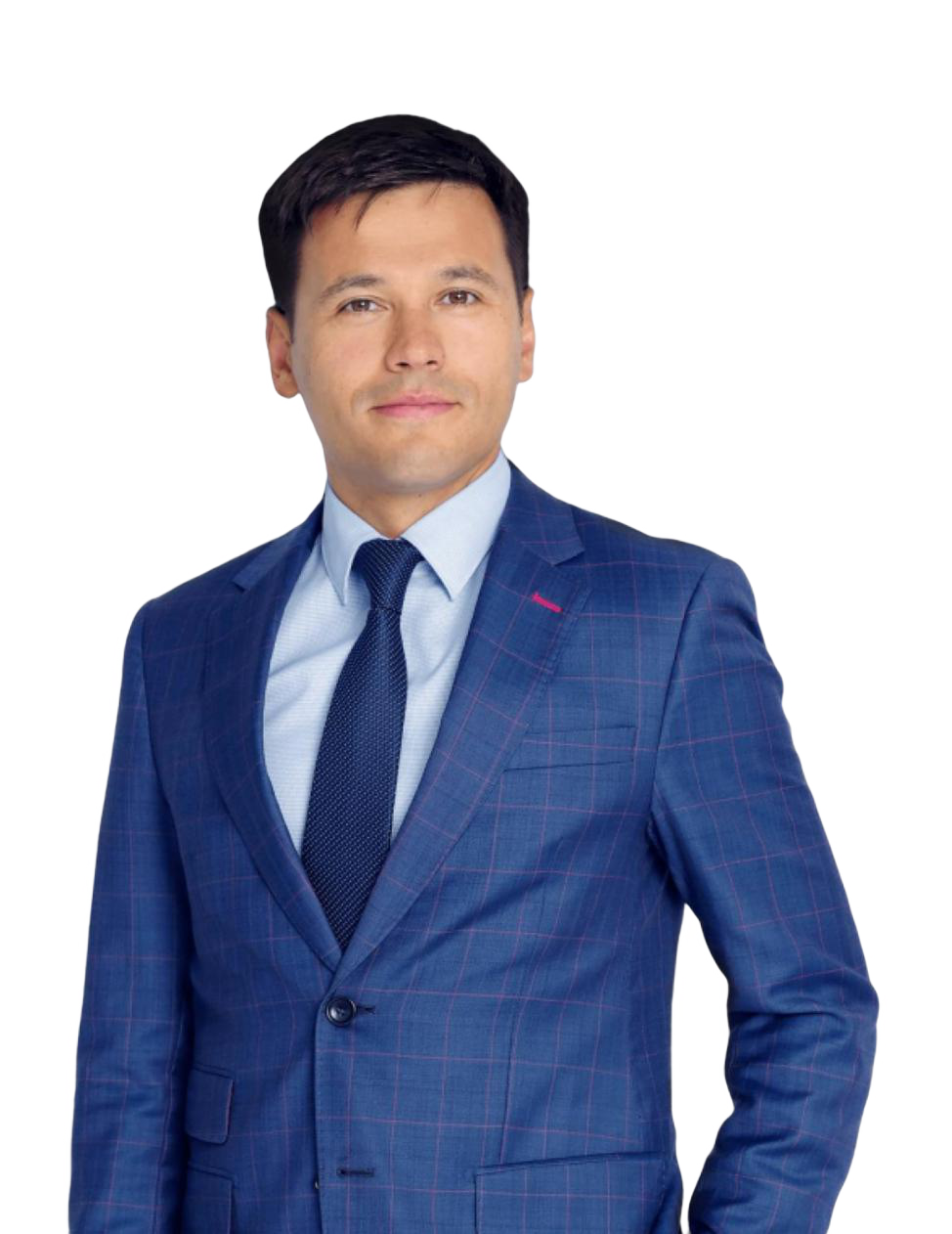 недвижимость
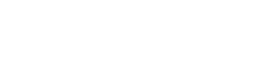 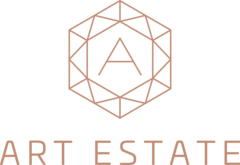 Продали недвижимость 
в premium классе
89 ₽  возвращенный лид
56 000 000 р 
сделка за первую неделю
Константин Назаров, со-основатель Art Estate
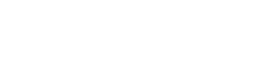 Наиболее эффективные запуски ИИ происходят с участием экспертов
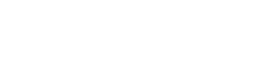 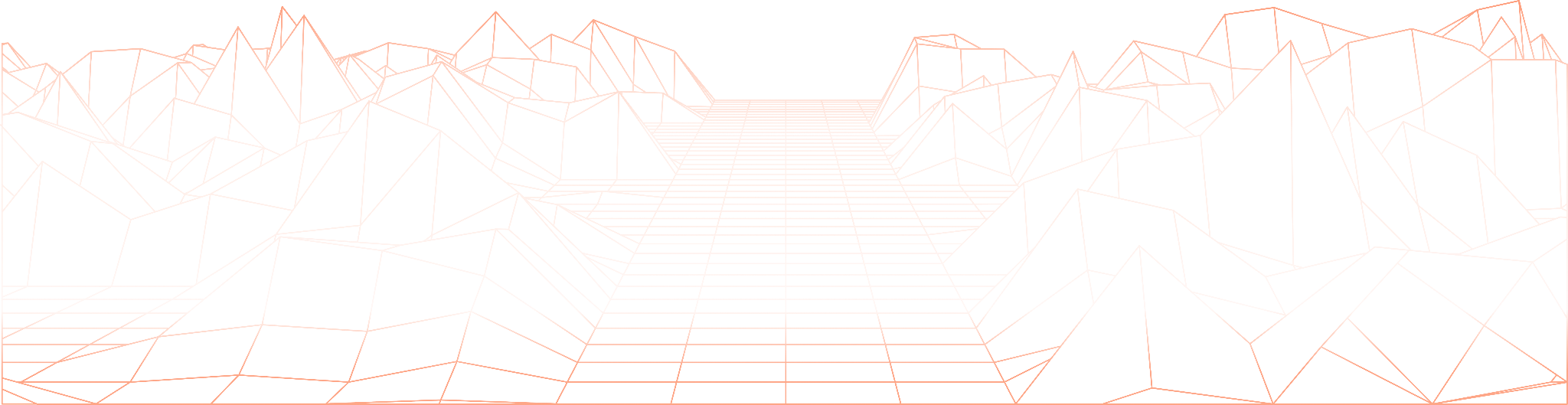 ИИ + человек = рост бизнеса
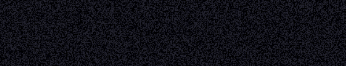 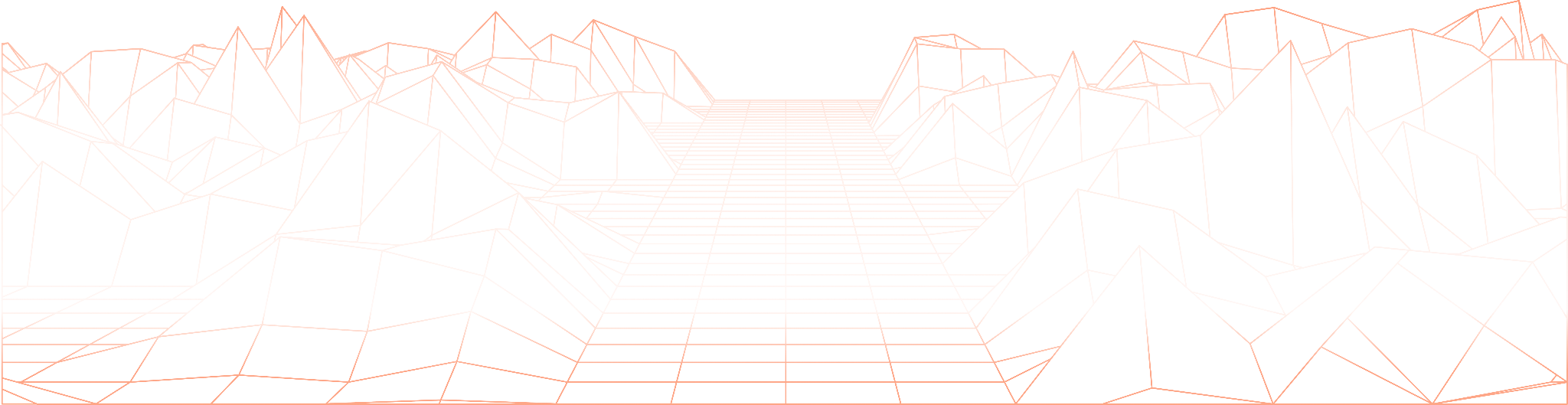 Робот от людей
для людей
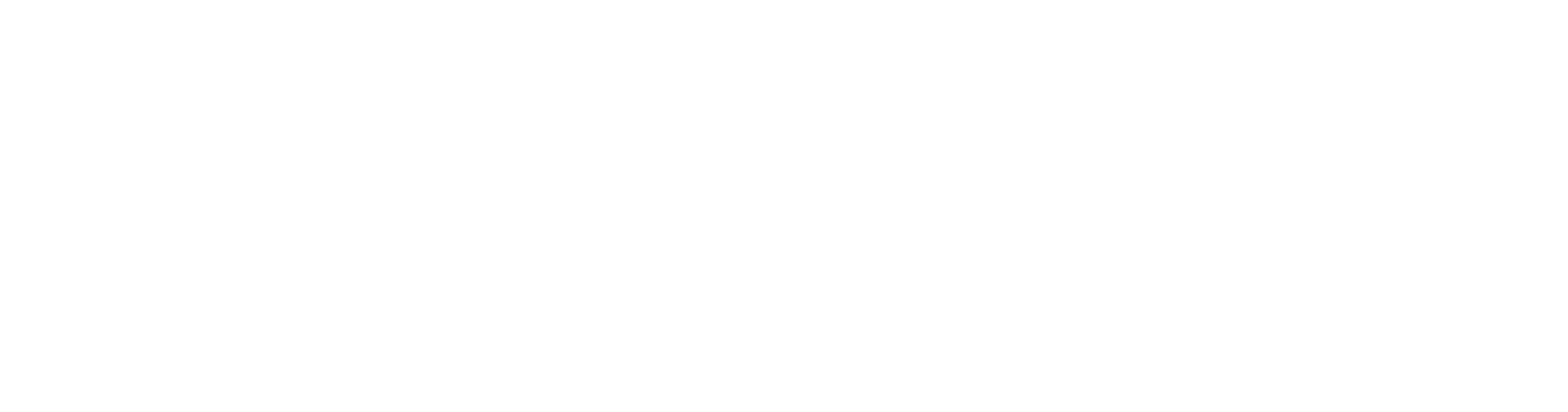 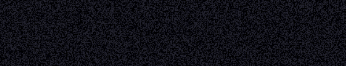 Робот от людей
для людей
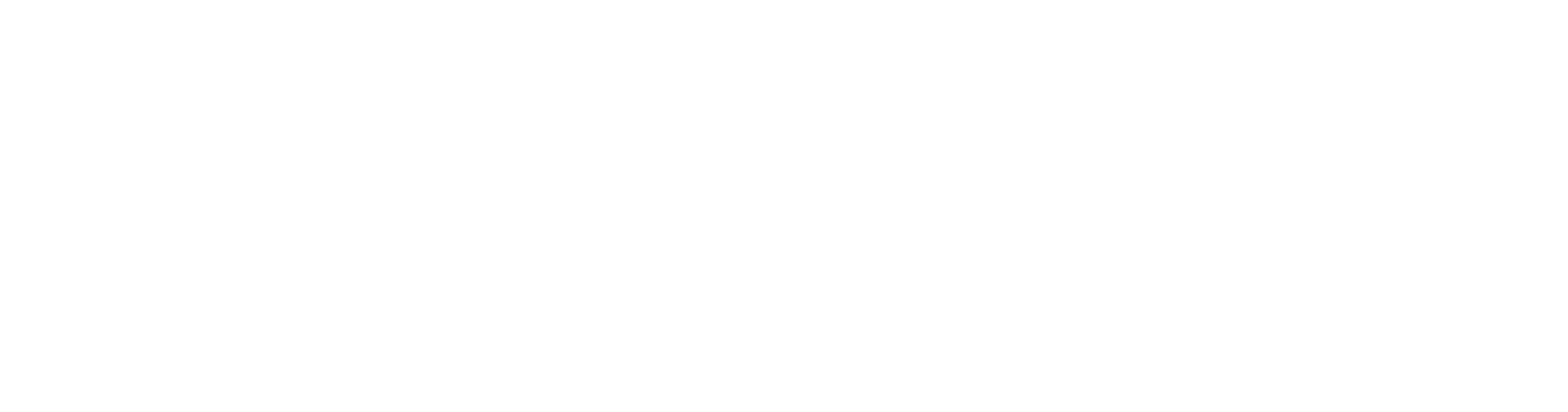 Усиляет менеджеров продаж
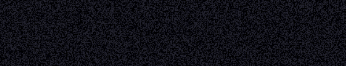 Робот от людей
для людей
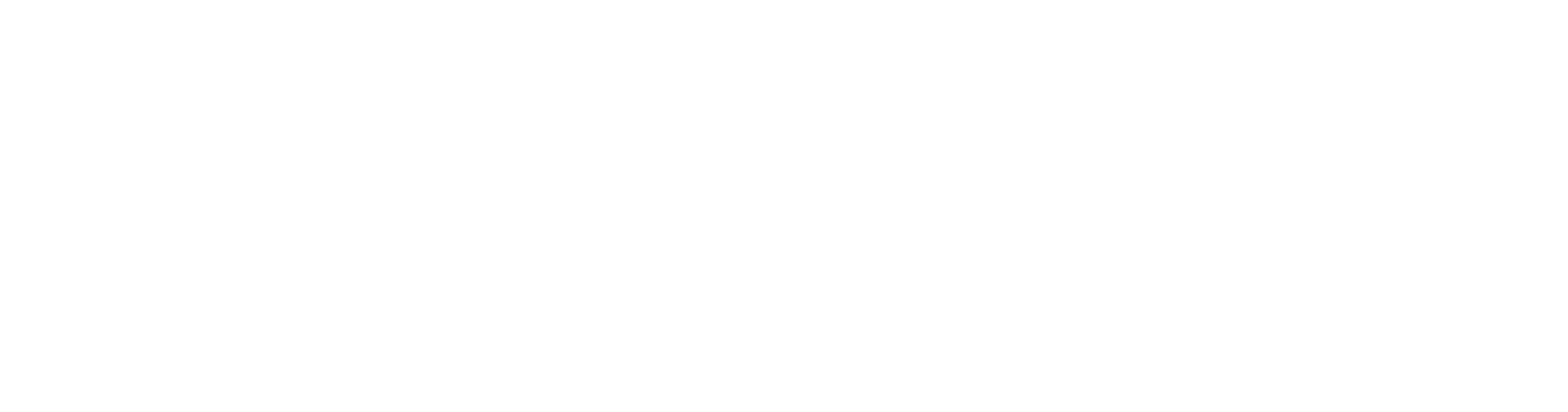 Усиляет менеджеров продаж
Ускоряет HR-специалистов
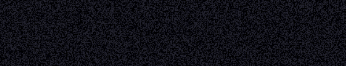 Робот от людей
для людей
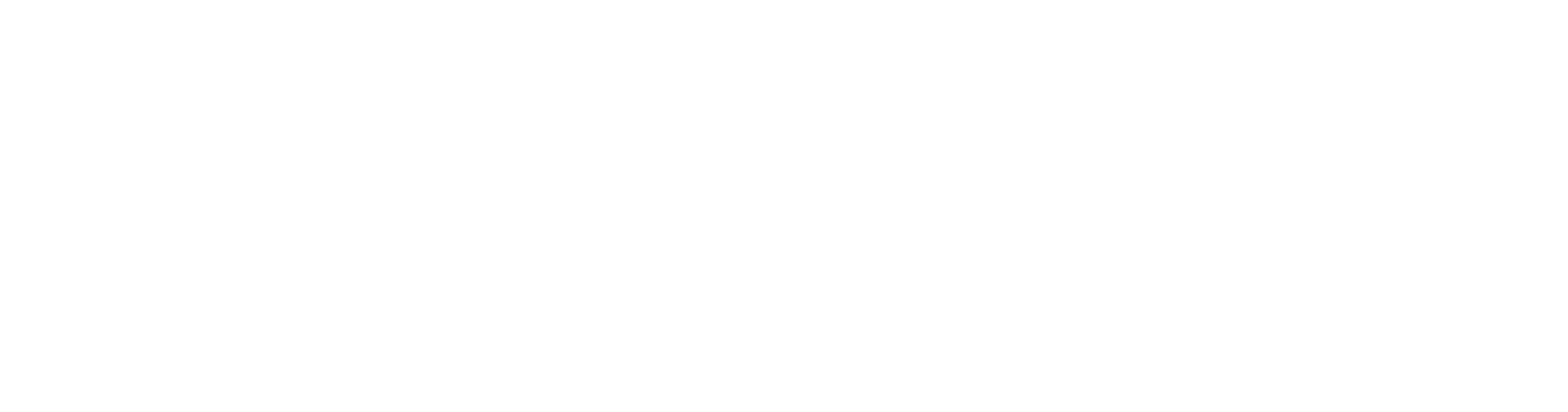 Усиляет менеджеров продаж
Ускоряет HR-специалистов
Делает маркетологов более счастливыми
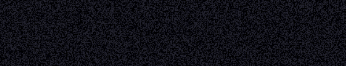 Робот от людей
для людей
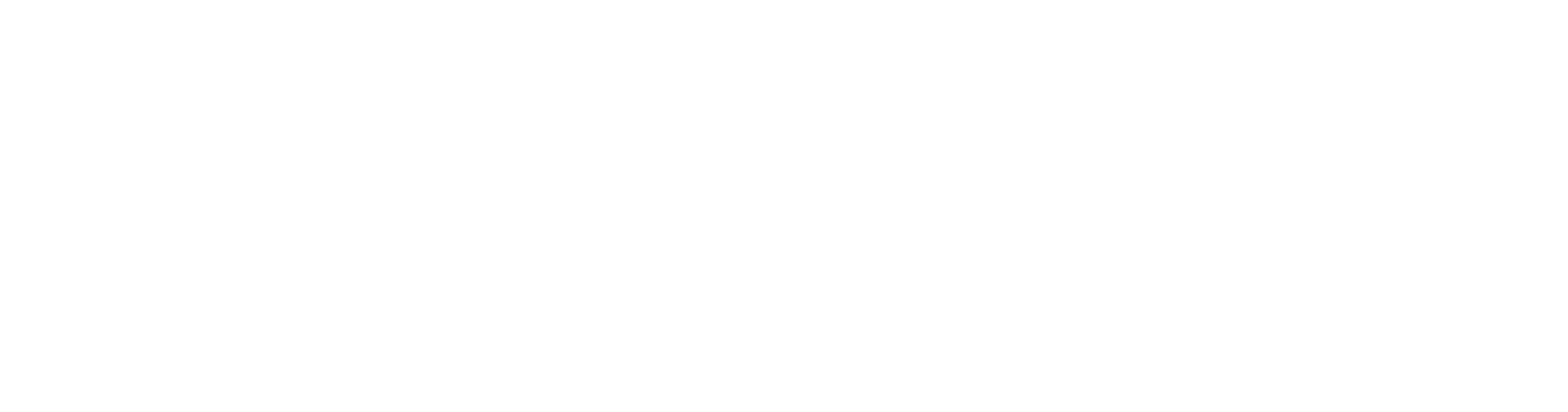 Усиляет менеджеров продаж
Ускоряет HR-специалистов
Делает маркетологов более счастливыми
*С поддержкой команды Tomoru
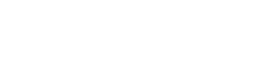 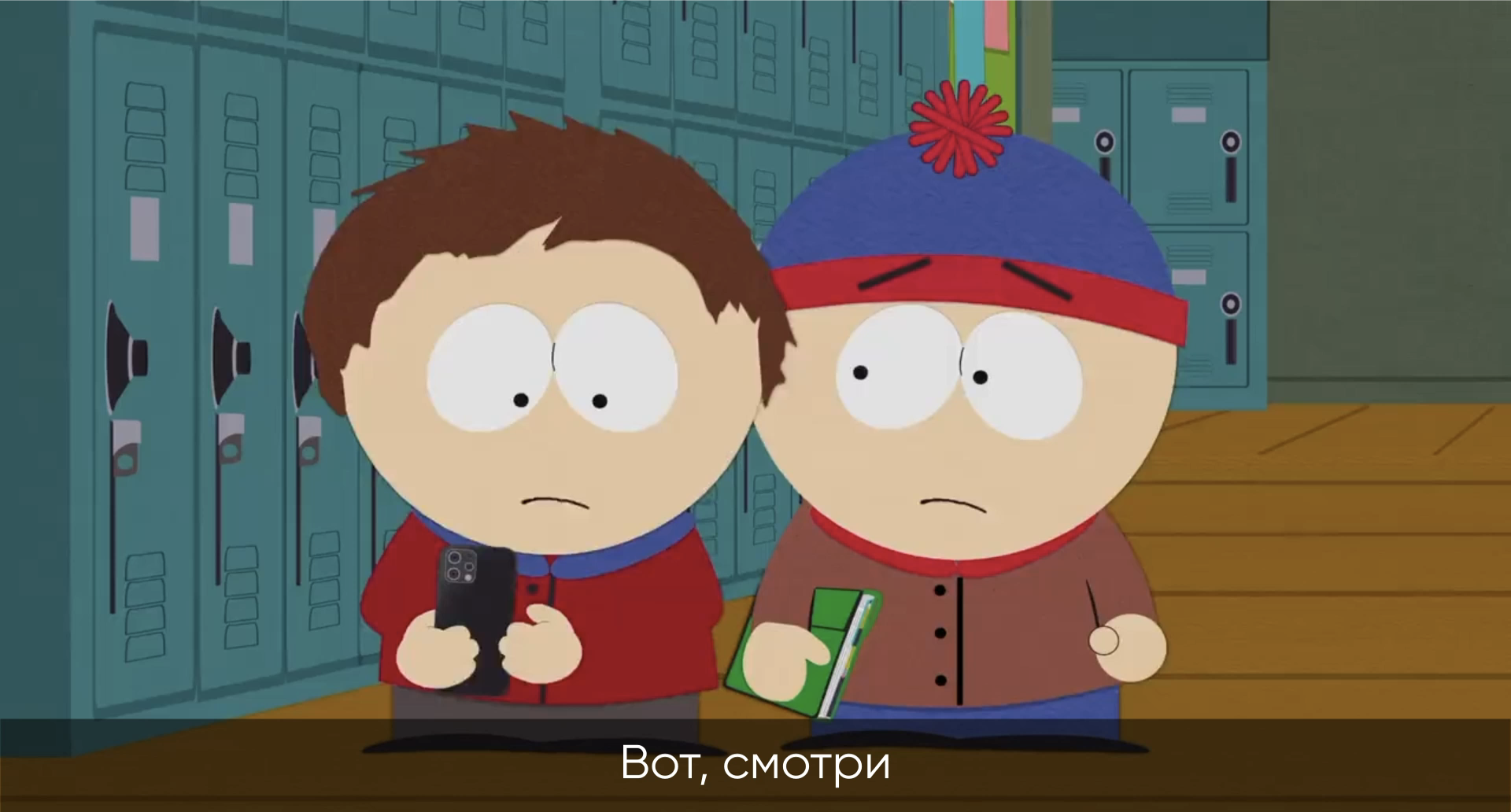 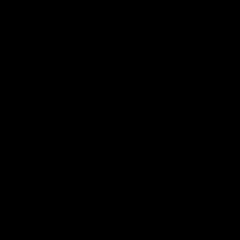 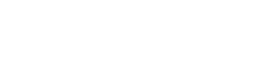 Для участников
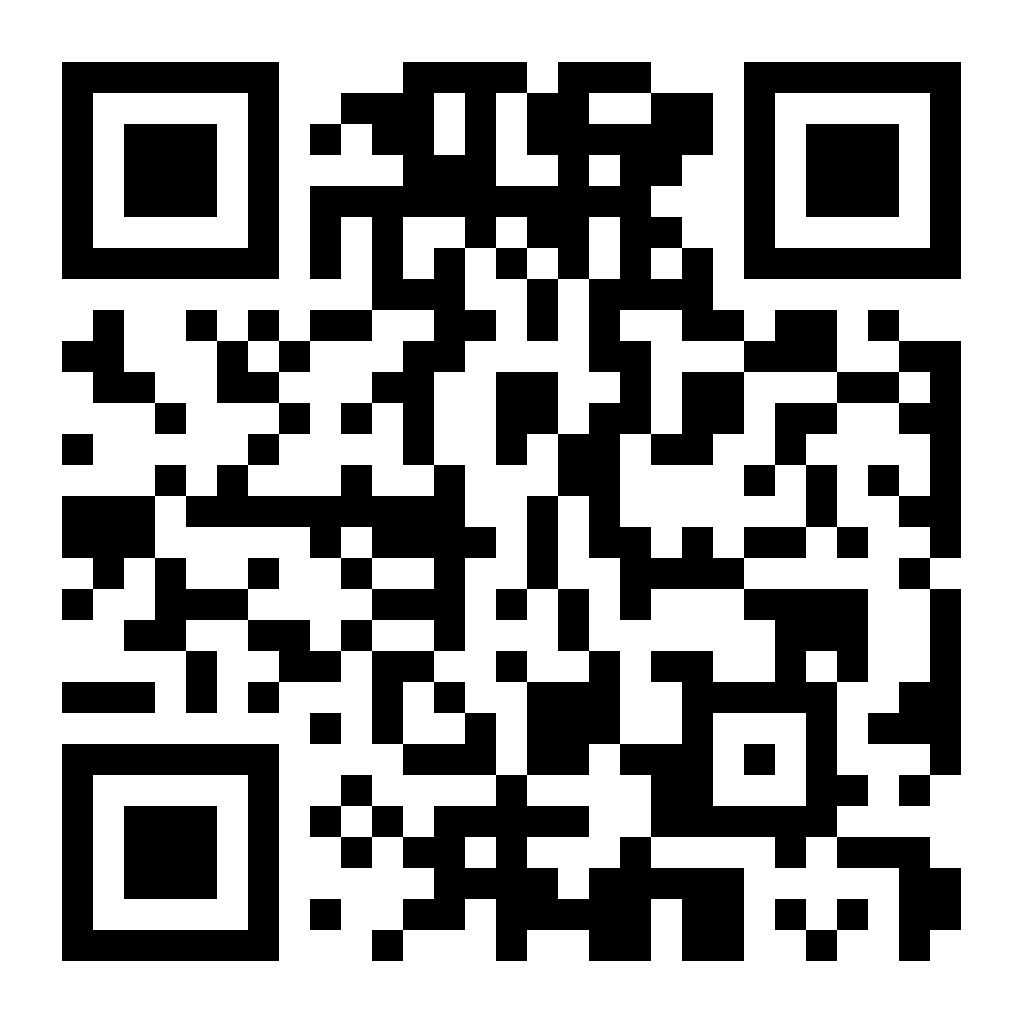 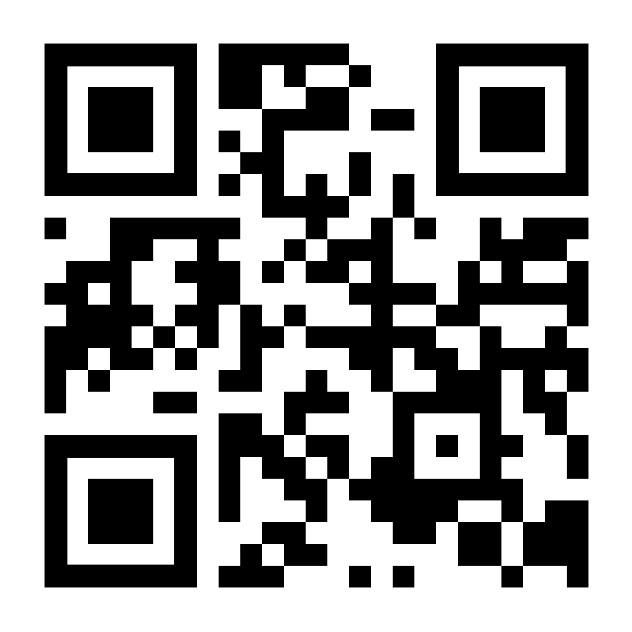 Сервисы с ИИ для бизнеса
Какие нейросети использовать для работы с изображениями, текстом и звуком
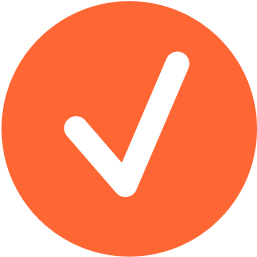 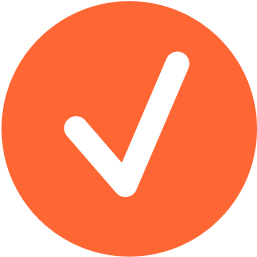 t.me/tomorunews/118
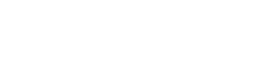 Спасибо за внимание!